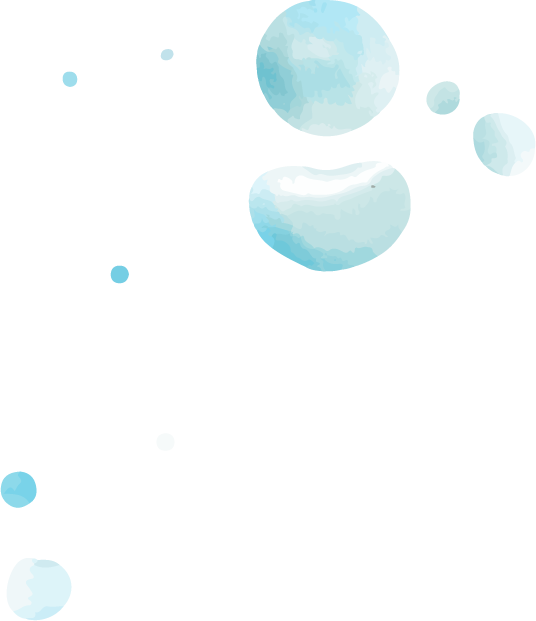 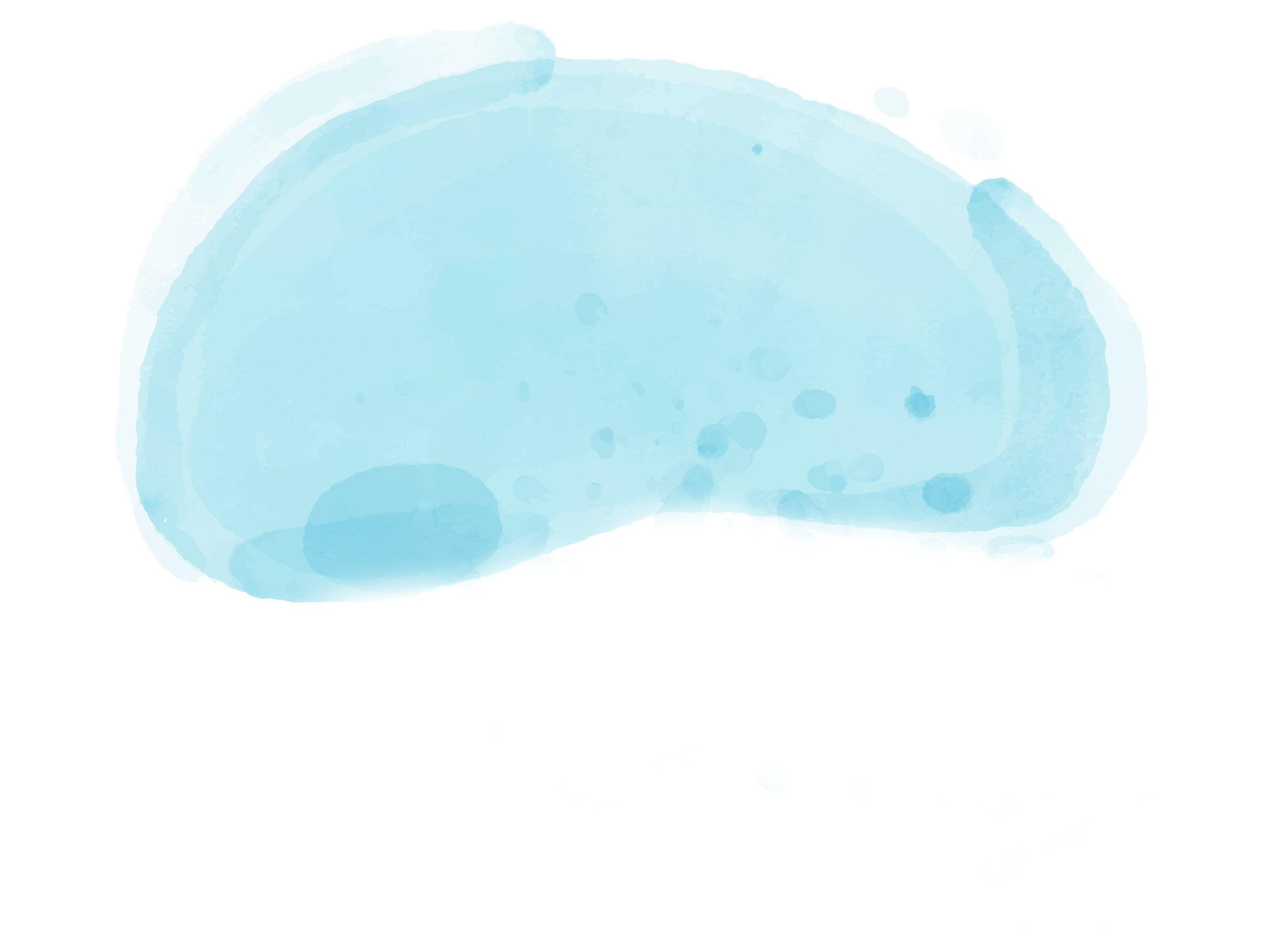 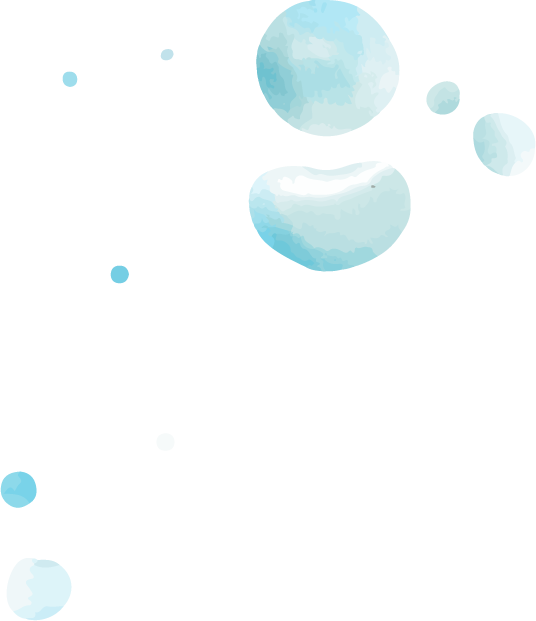 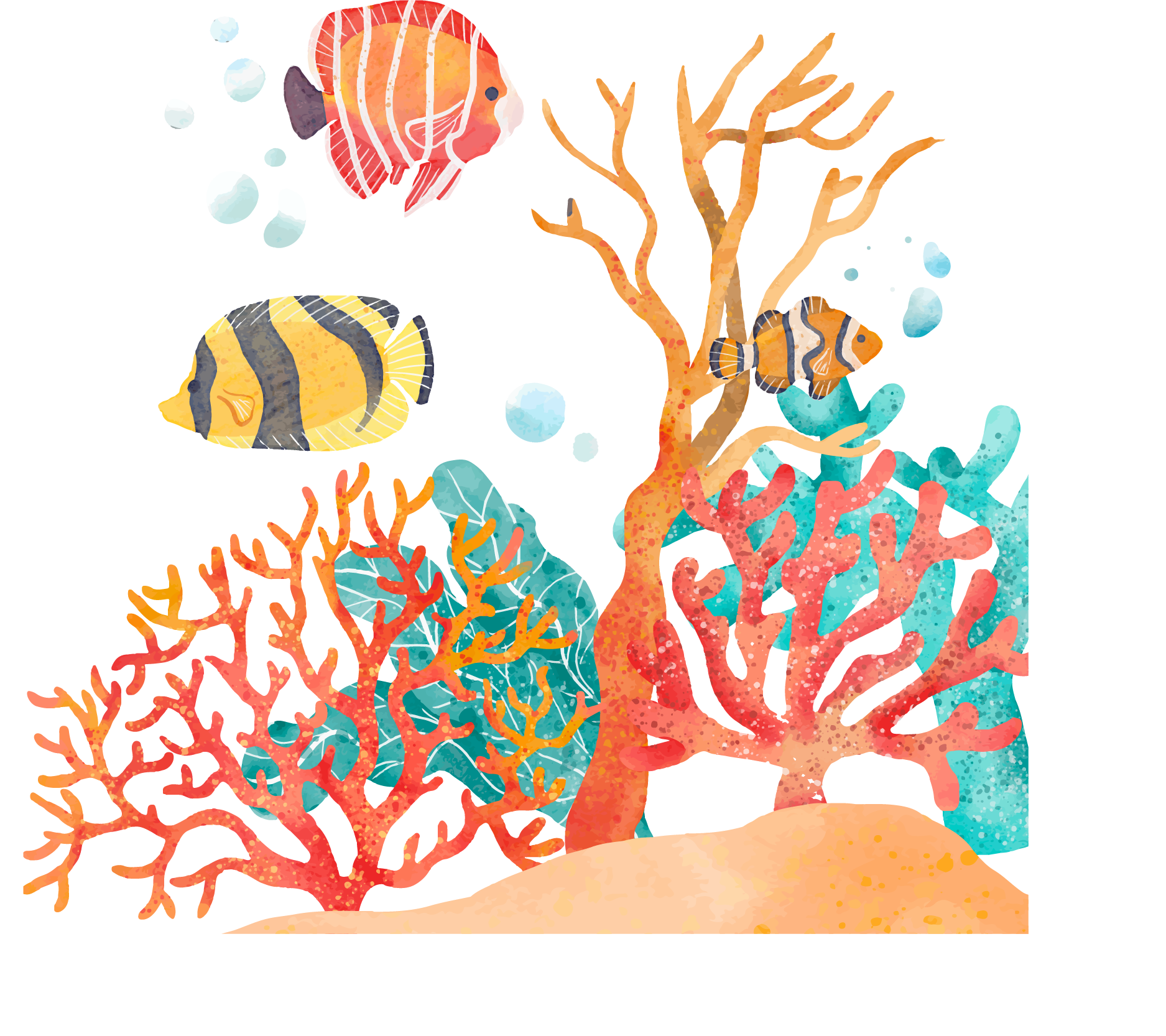 El mundo marino
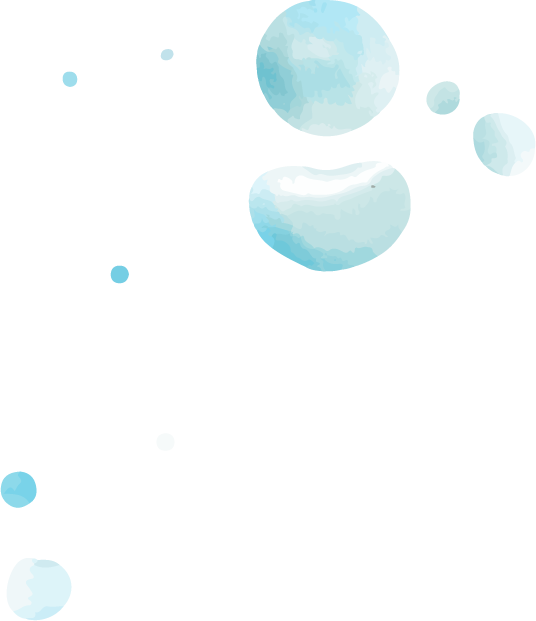 1° básico
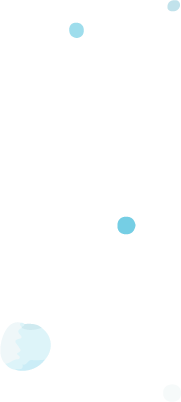 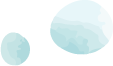 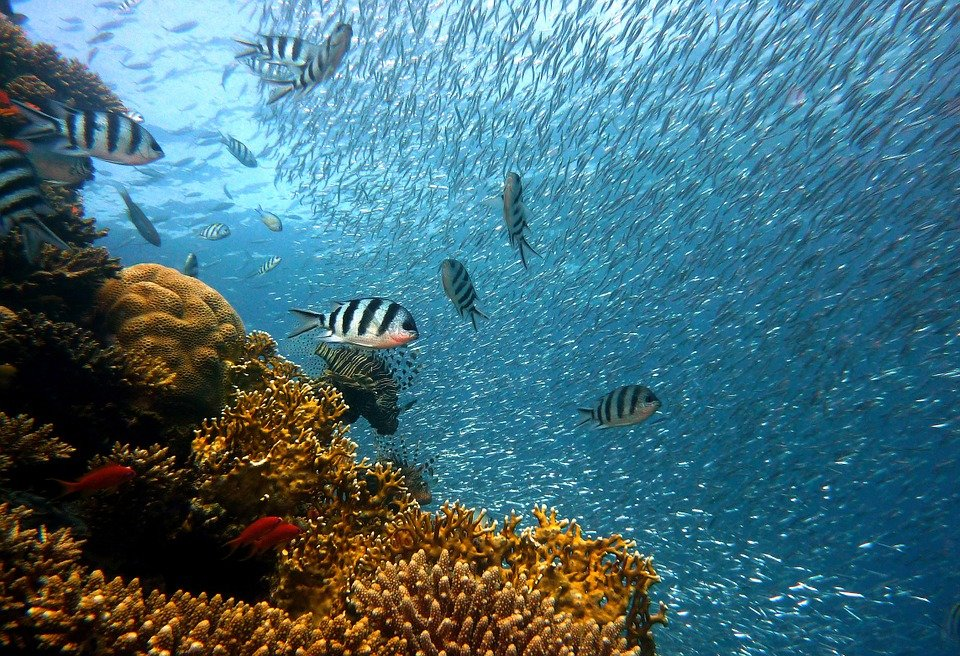 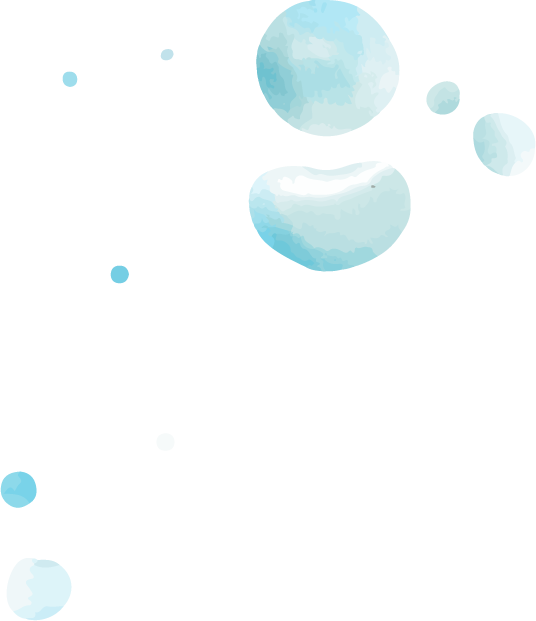 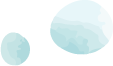 Mundo Marino
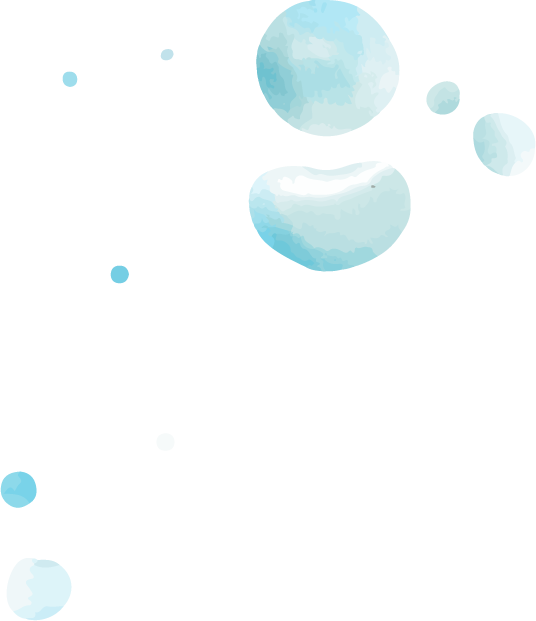 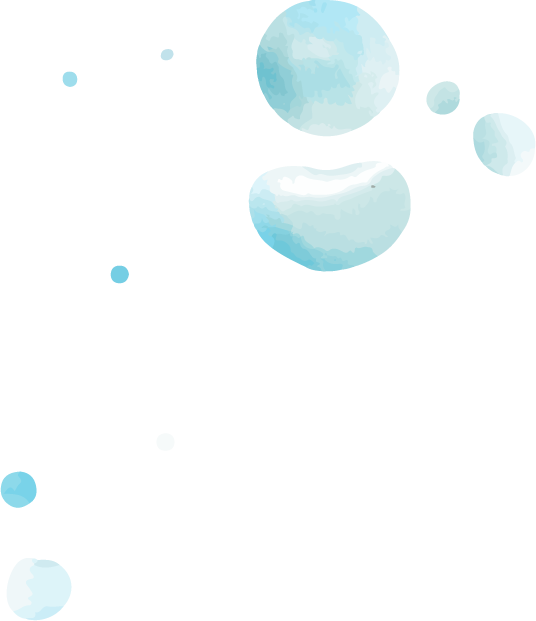 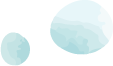 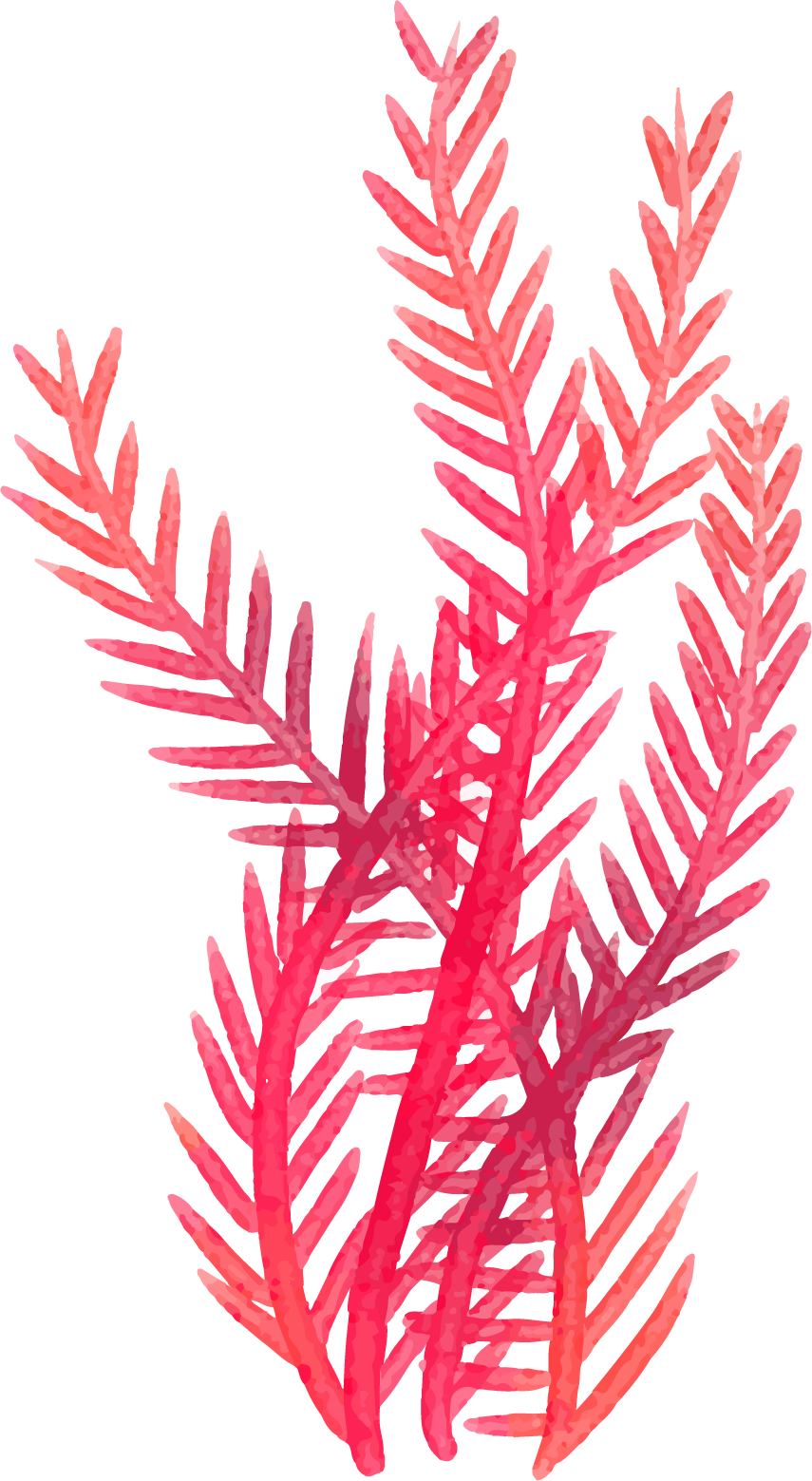 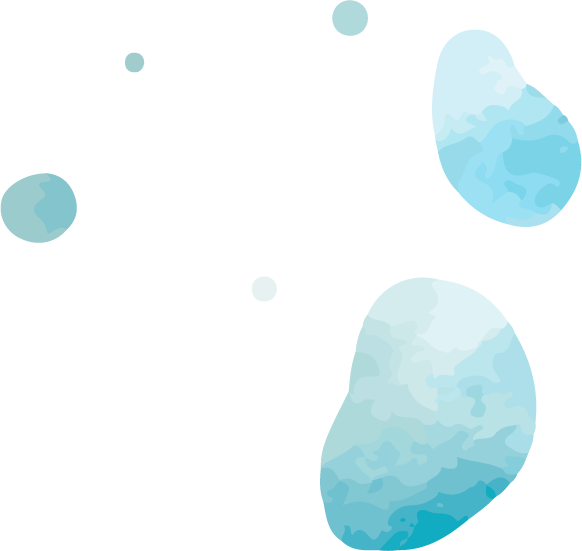 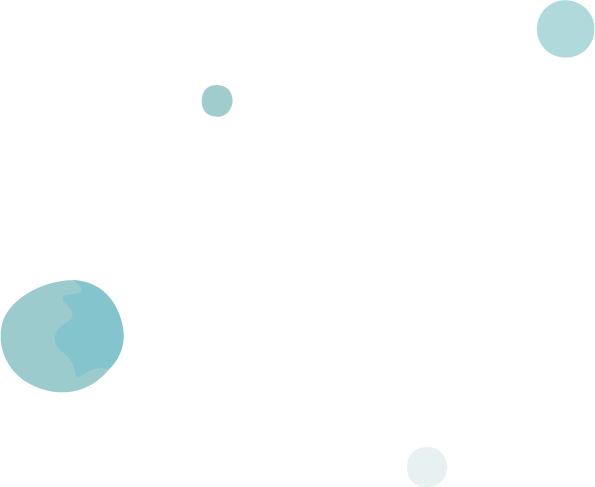 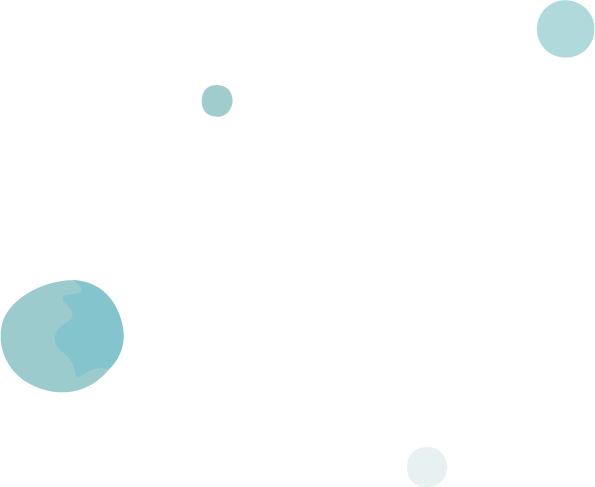 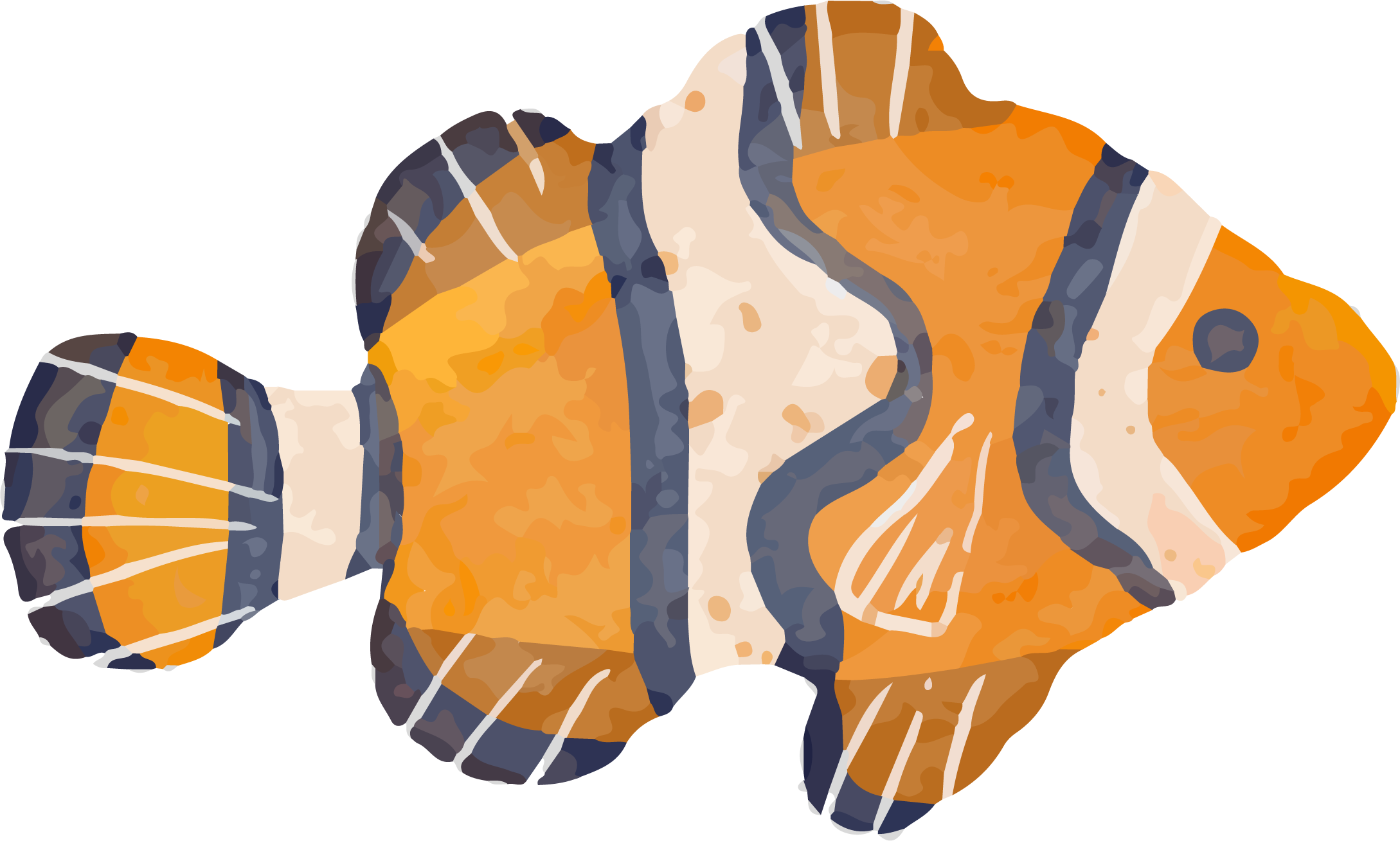 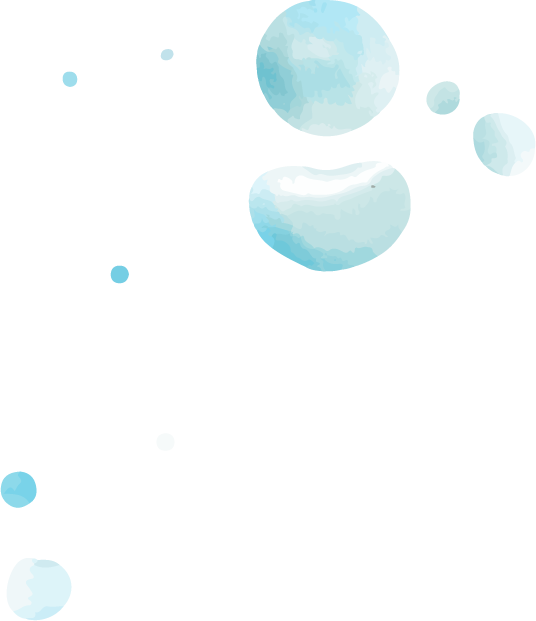 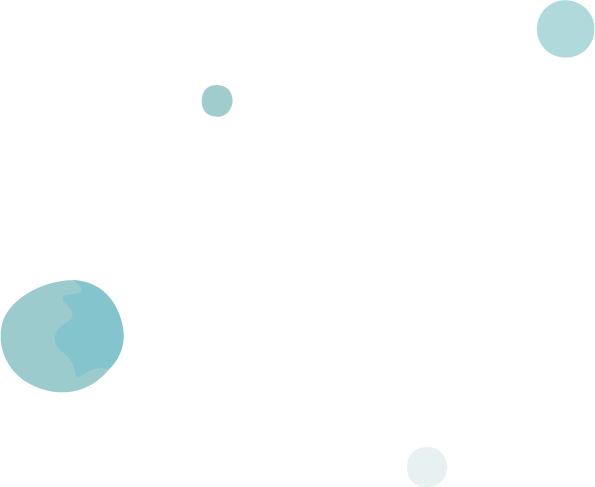 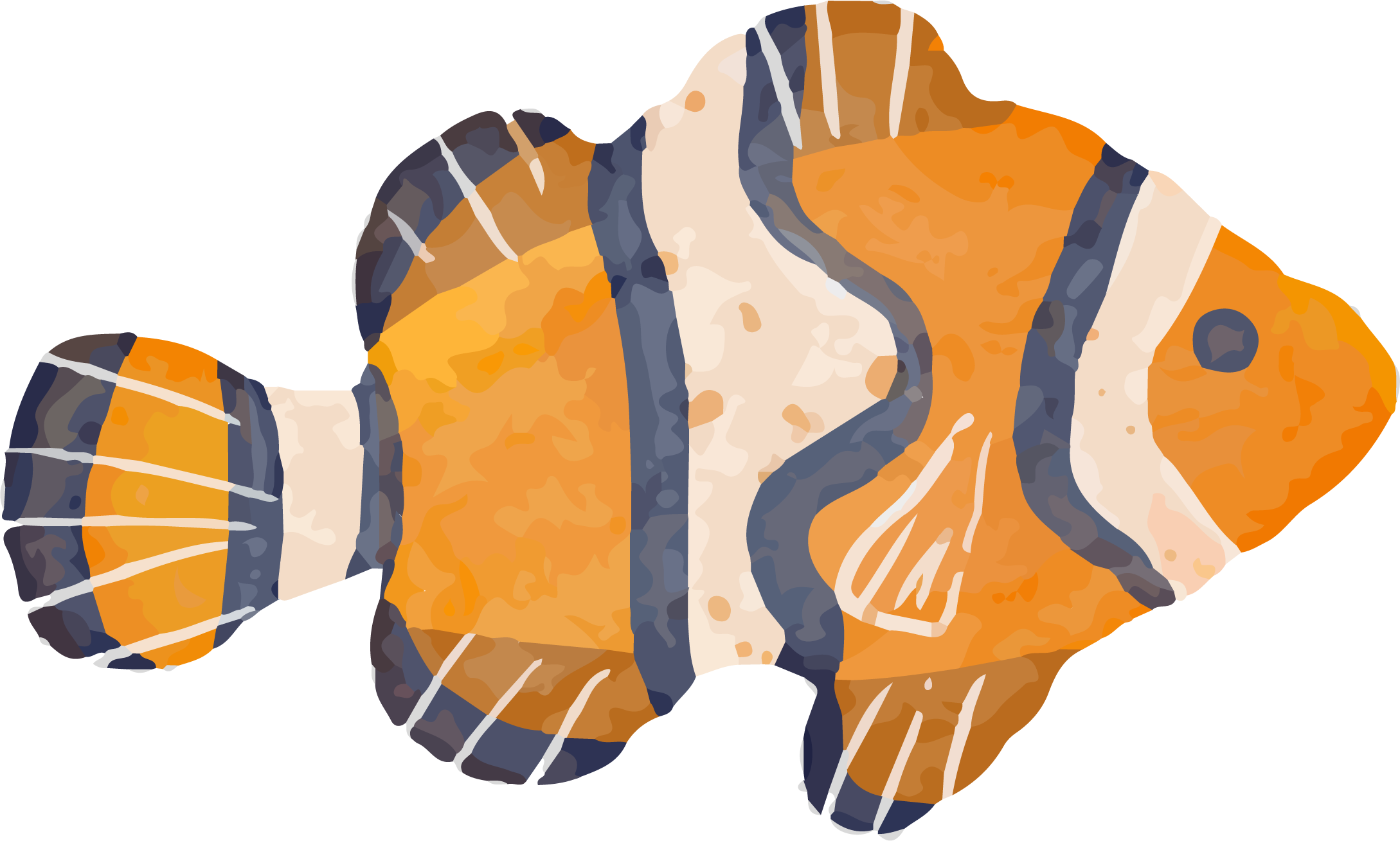 ObjetivoExpresar y crear trabajos de arte a partir de la observación del:entorno natural: paisaje, animales y plantasentorno cultural: vida cotidiana y familiarentorno artístico: obras de arte local, chileno, latinoamericano y del resto del mundo* (OA 1)
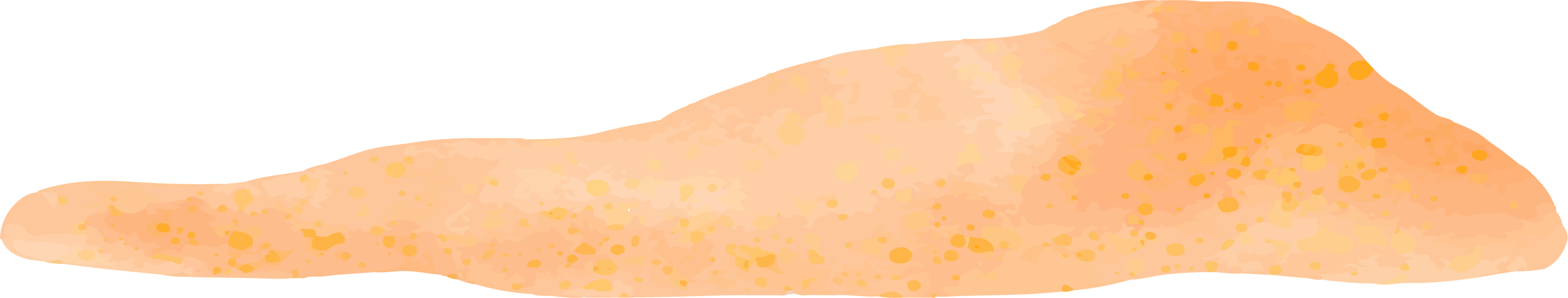 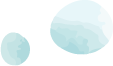 ActividadLos estudiantes observan peces en obras de arte y fotografías y los describen, indicando sus formas y colores. En grupos de 3 a 4 alumnos, dibujan un paisaje marino sobre un pliego de cartón y lo pintan, usando papel crepé y volantín cortado en trozos pequeños, pegado con cola fría aguada.
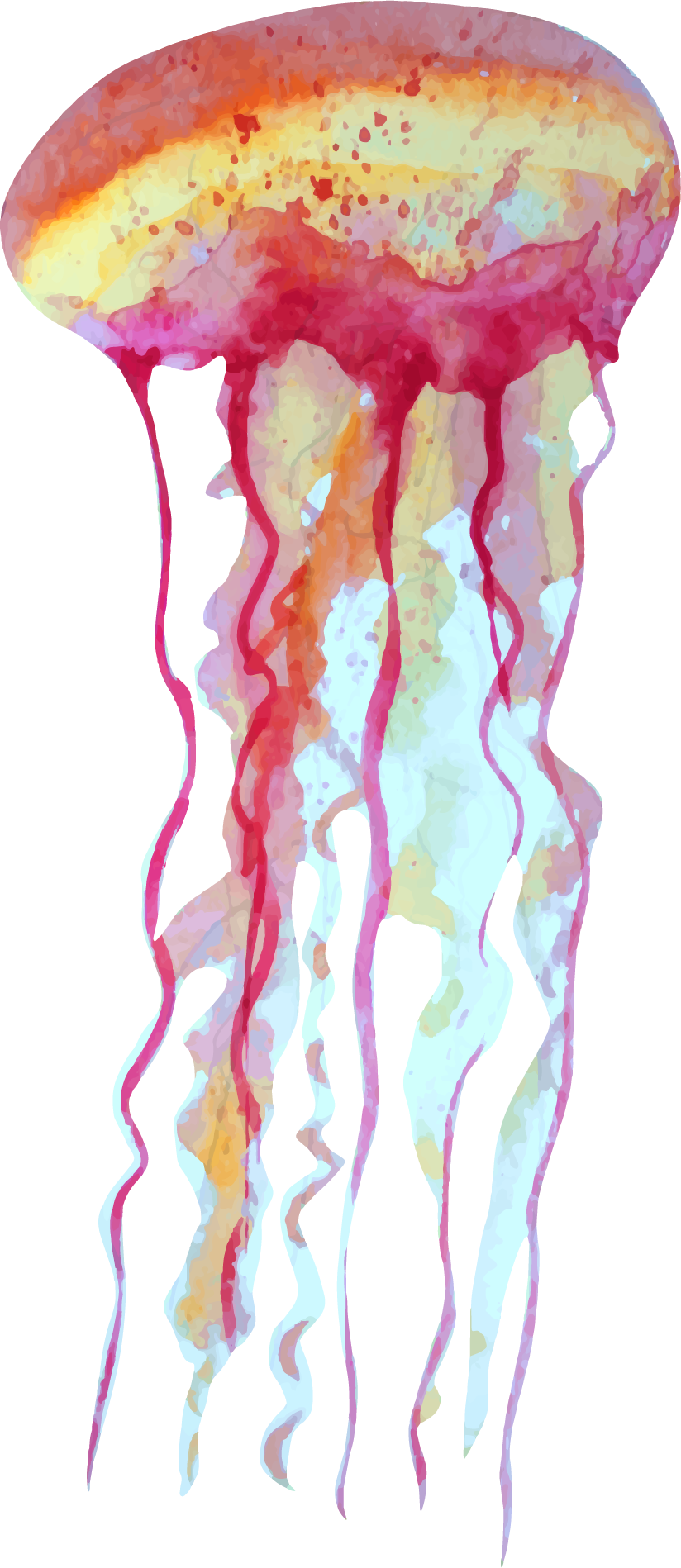 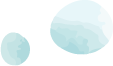 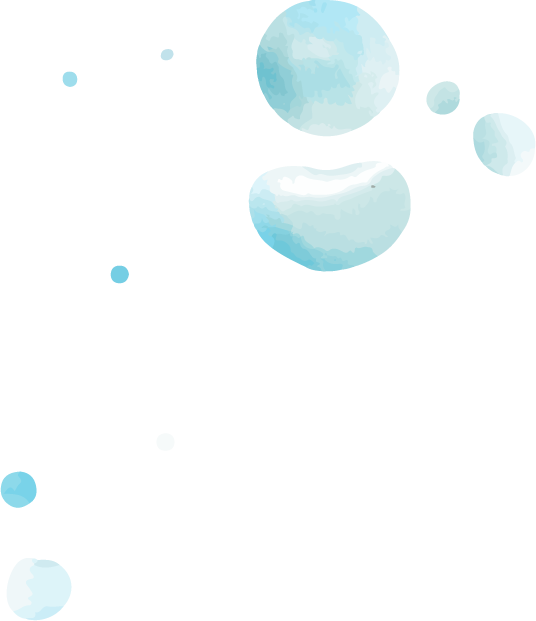 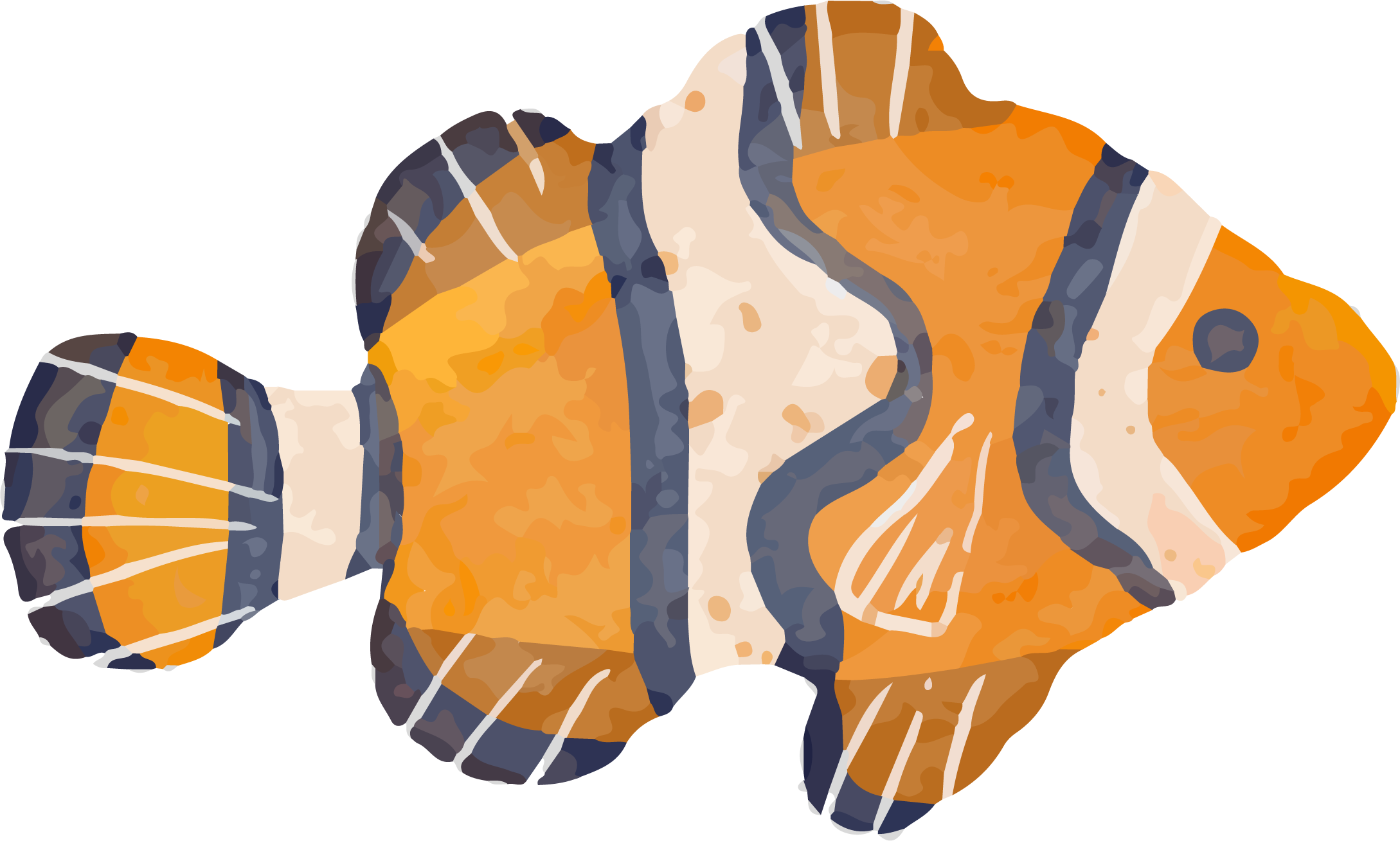 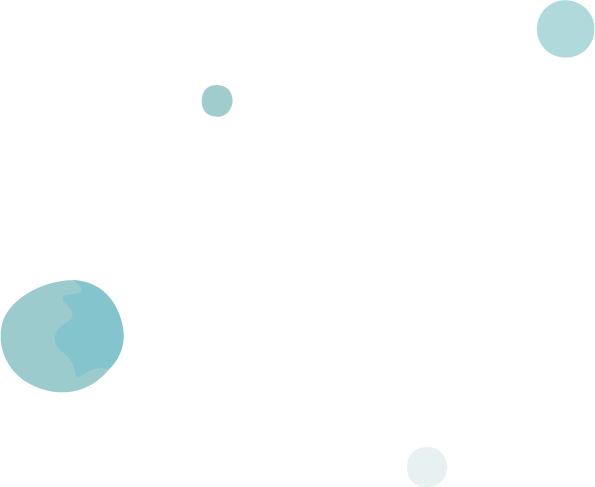 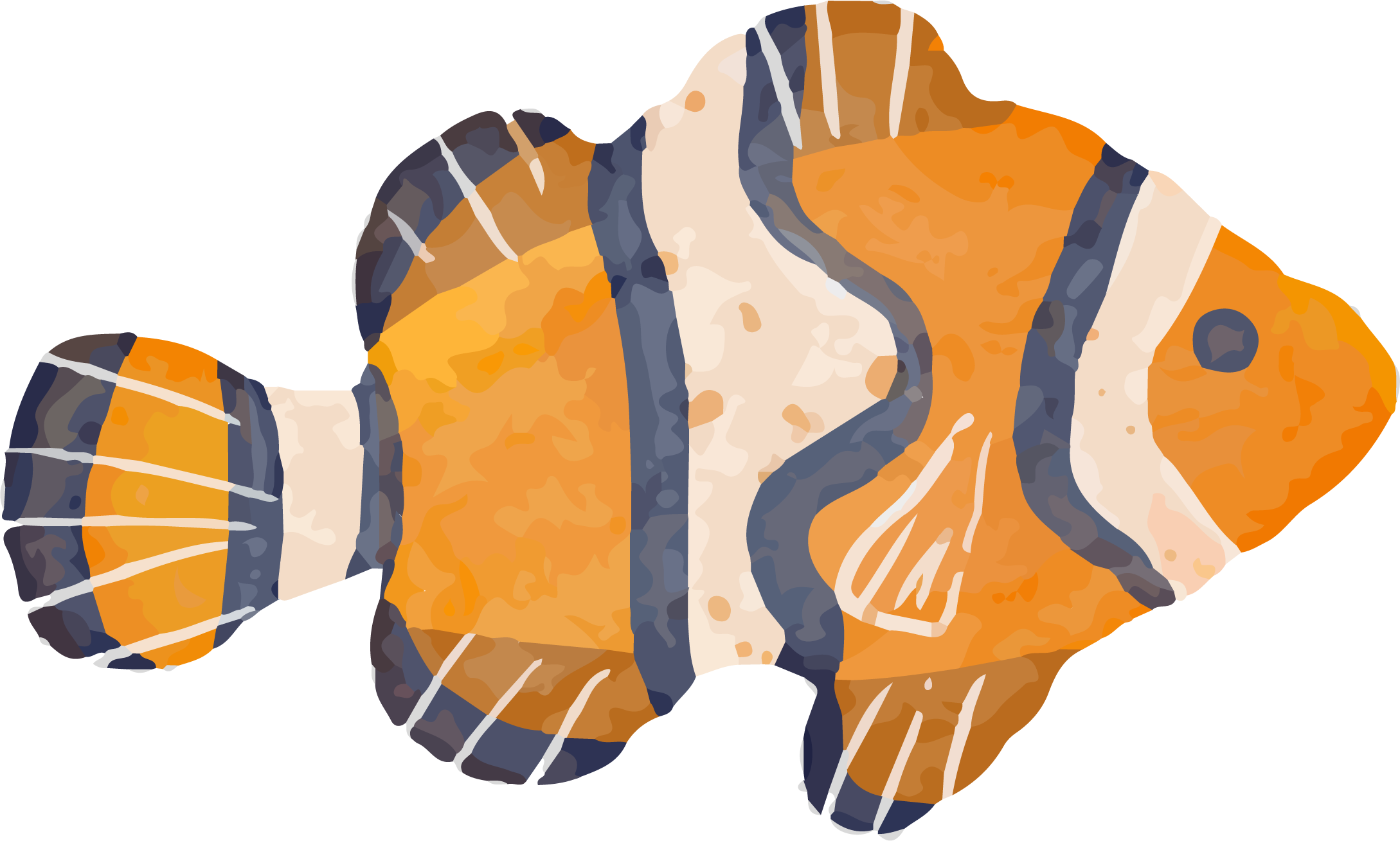 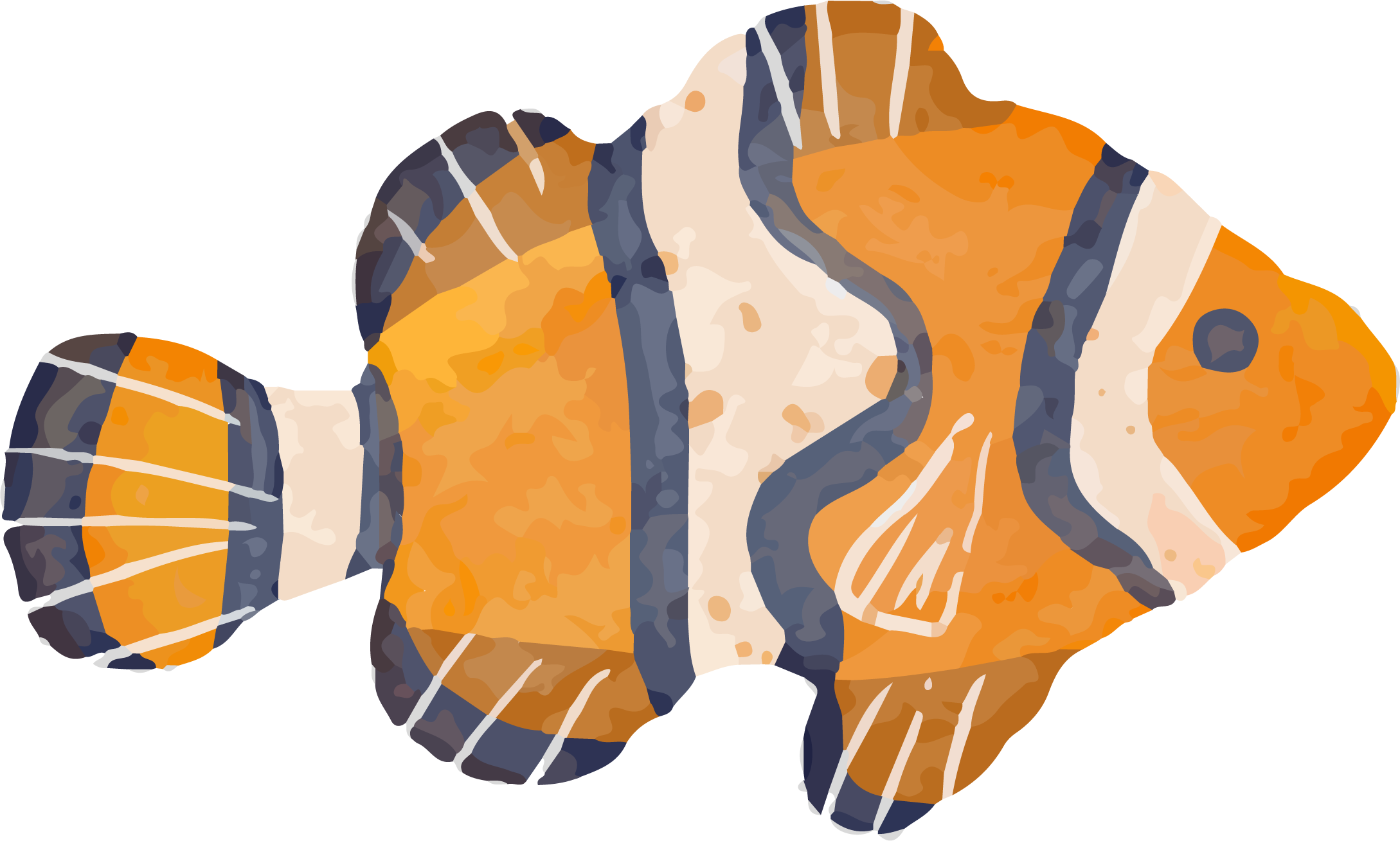 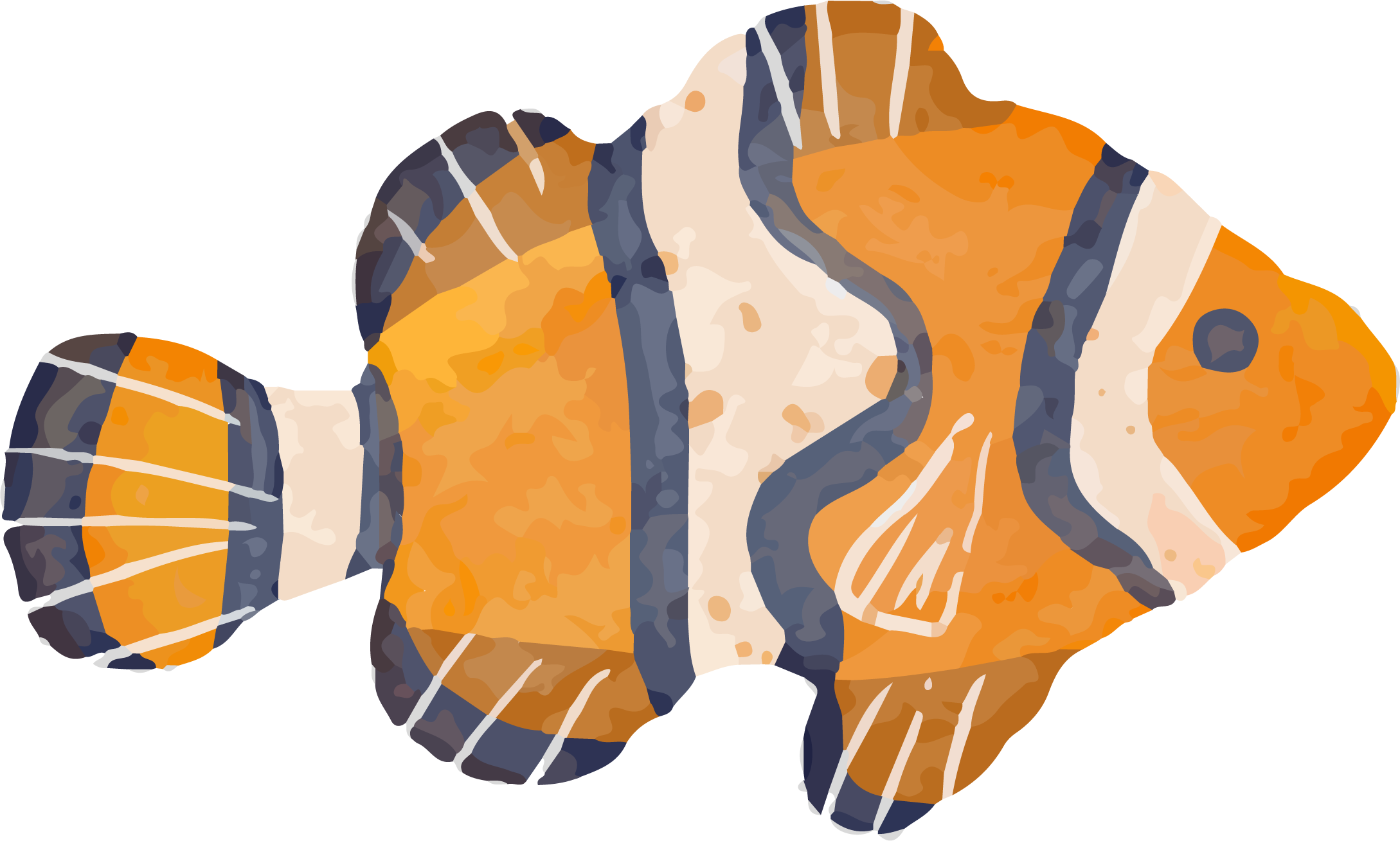 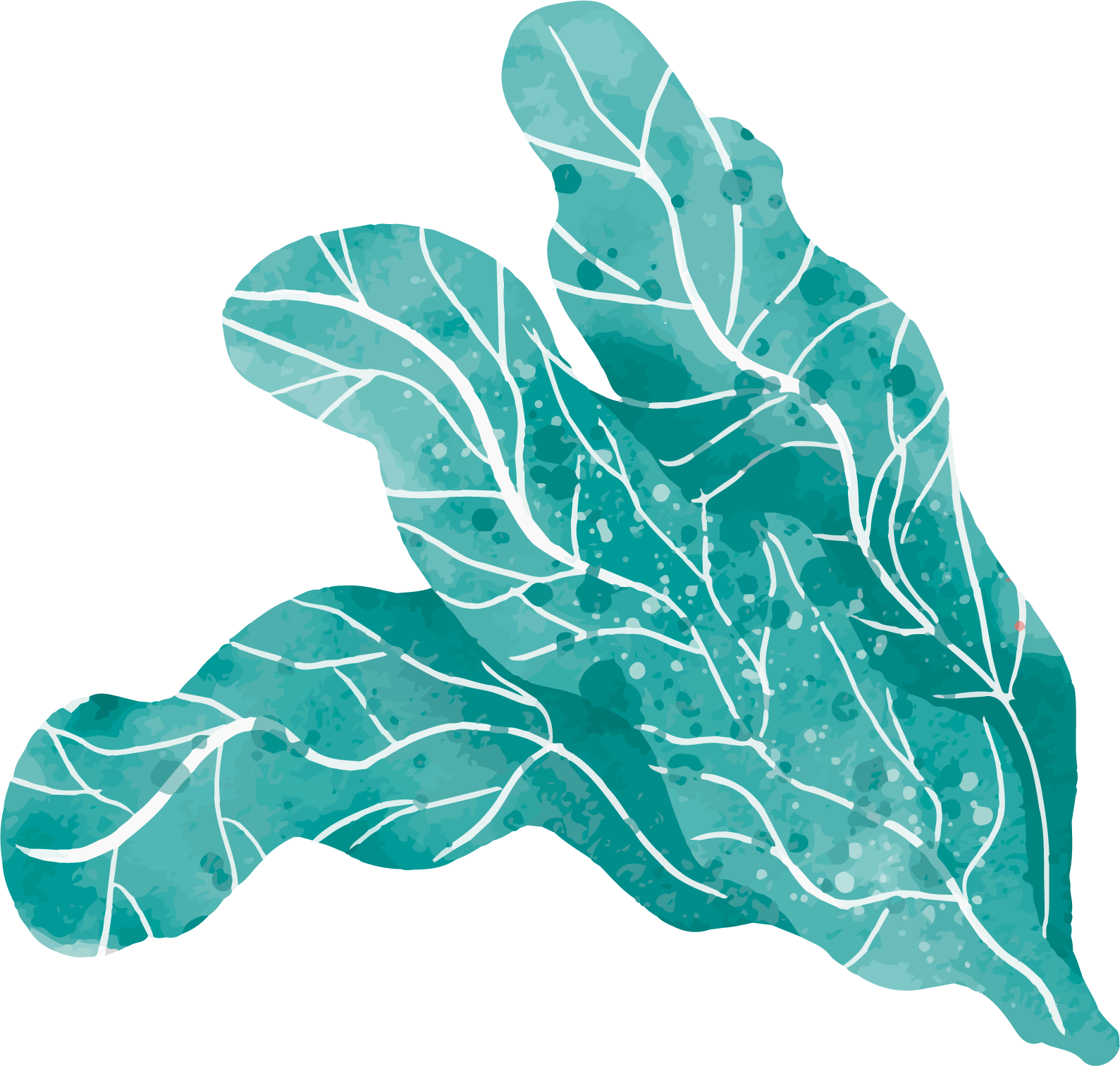 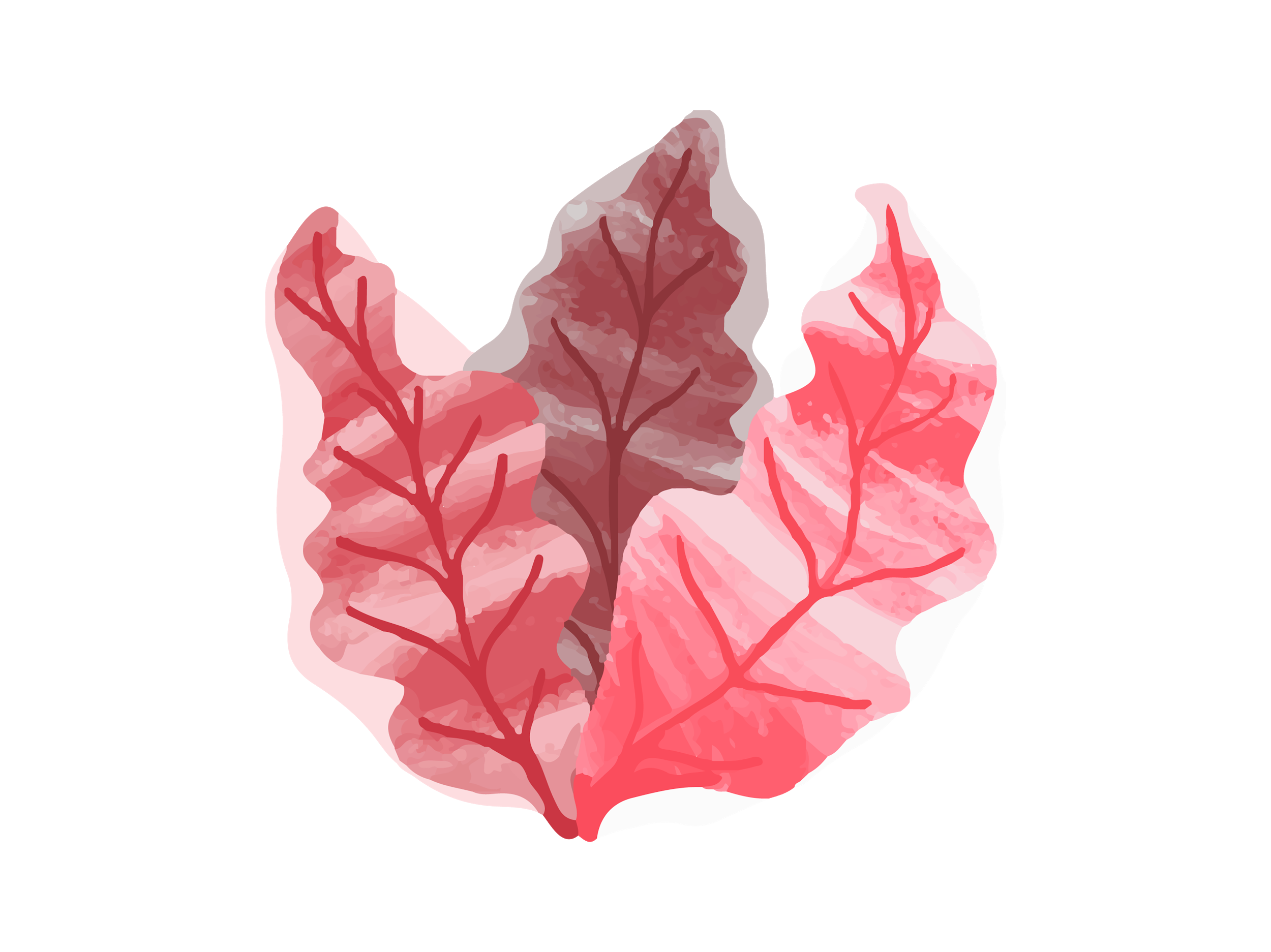 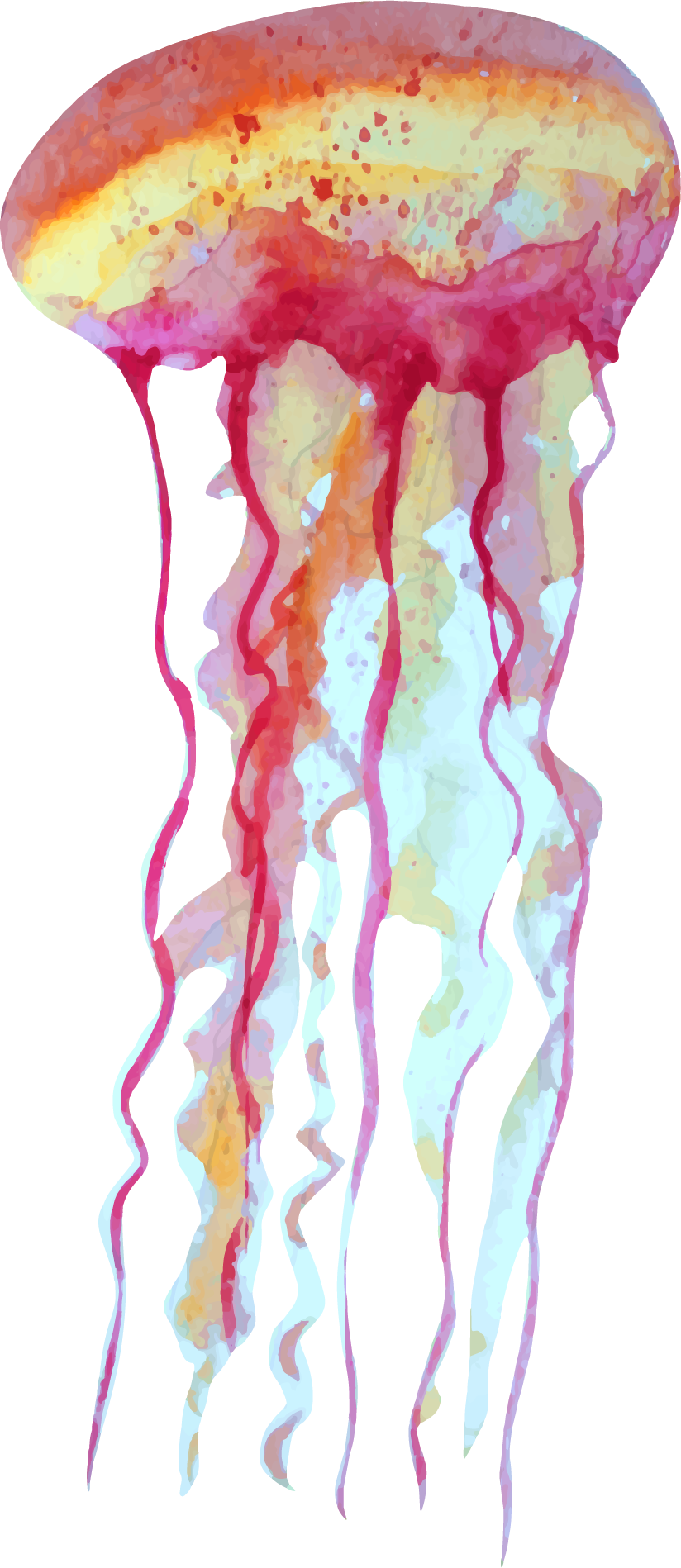 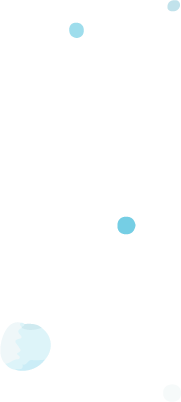 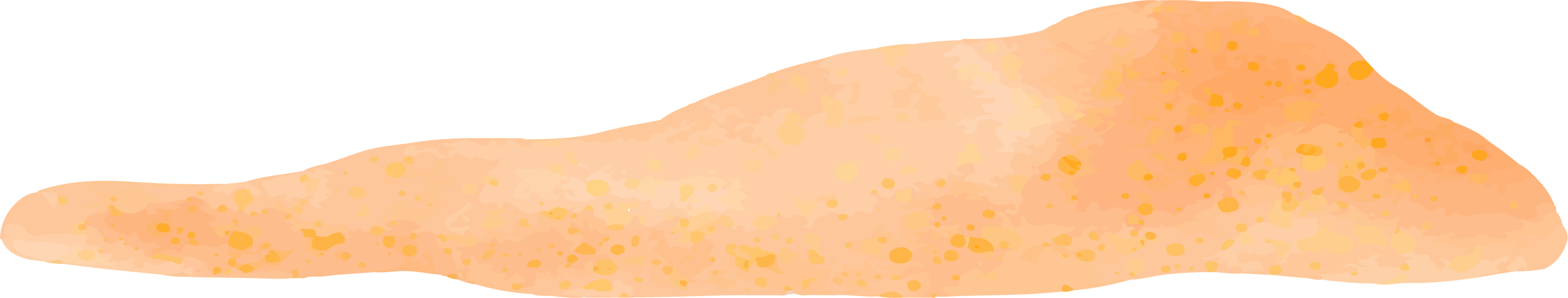 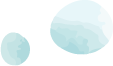 Preguntas para activar conocimientos previos
¿Qué animales podemos encontrar en el mar?
¿Qué sientes cuando observas películas o monos animados del fondo del mar?
¿Son todos los animales marinos iguales?
¿Cuáles son más grandes y cuáles más pequeños?
¿Qué colores tienen los animales marinos?
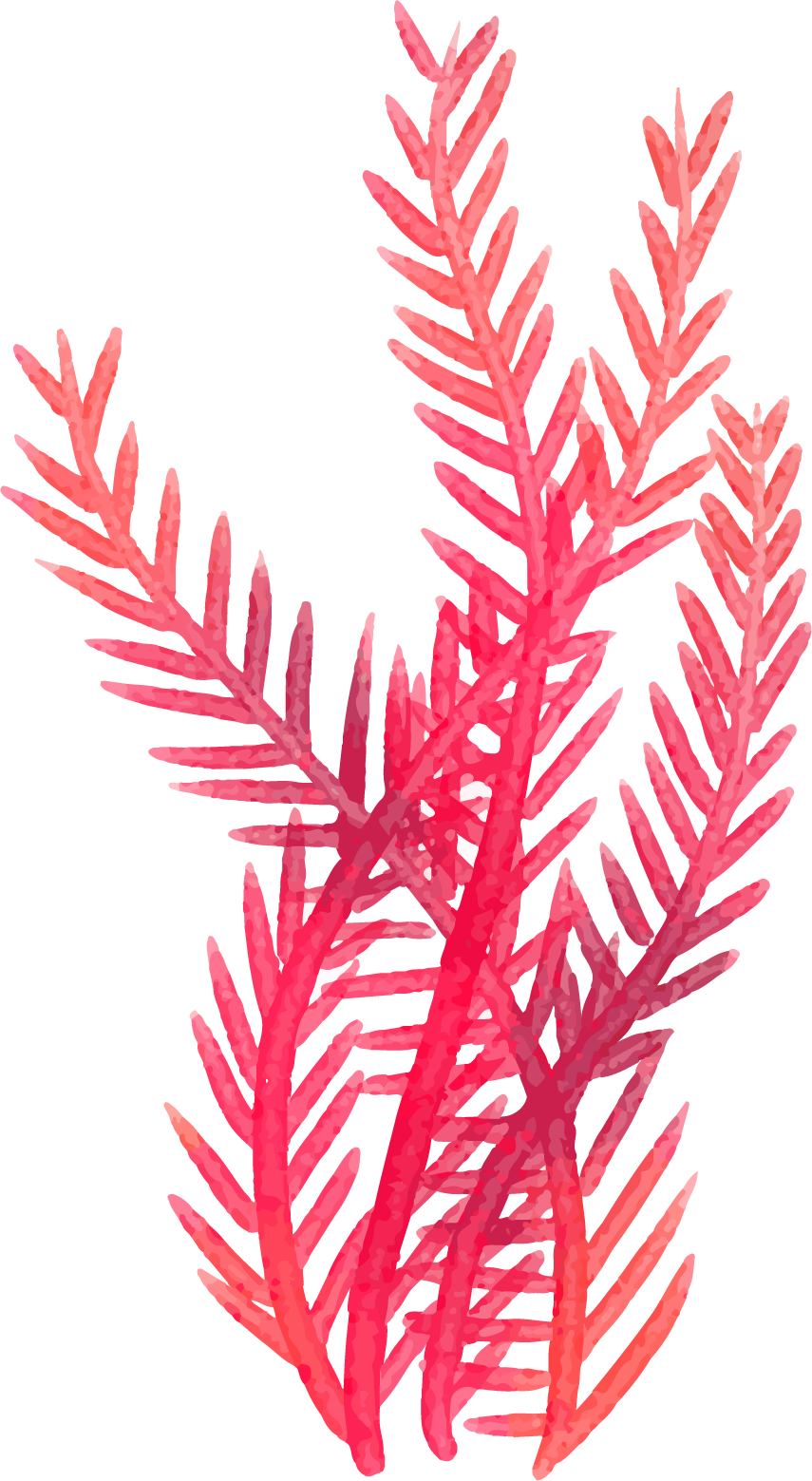 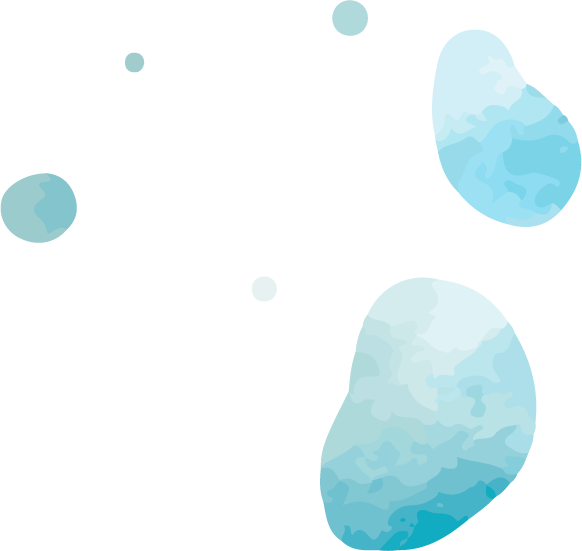 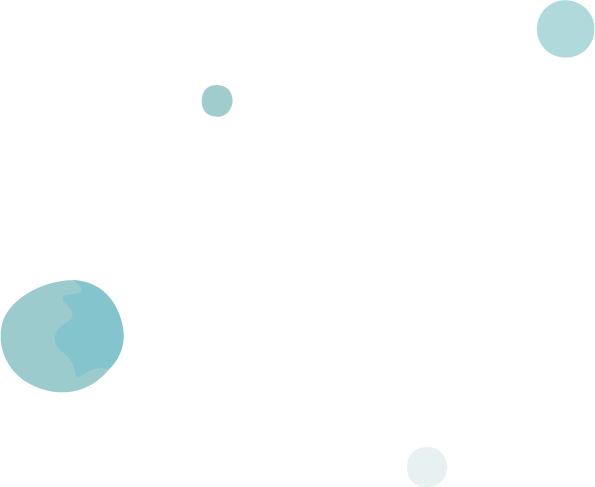 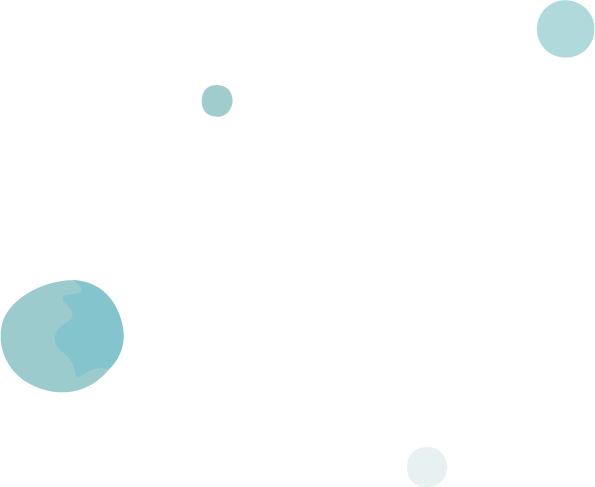 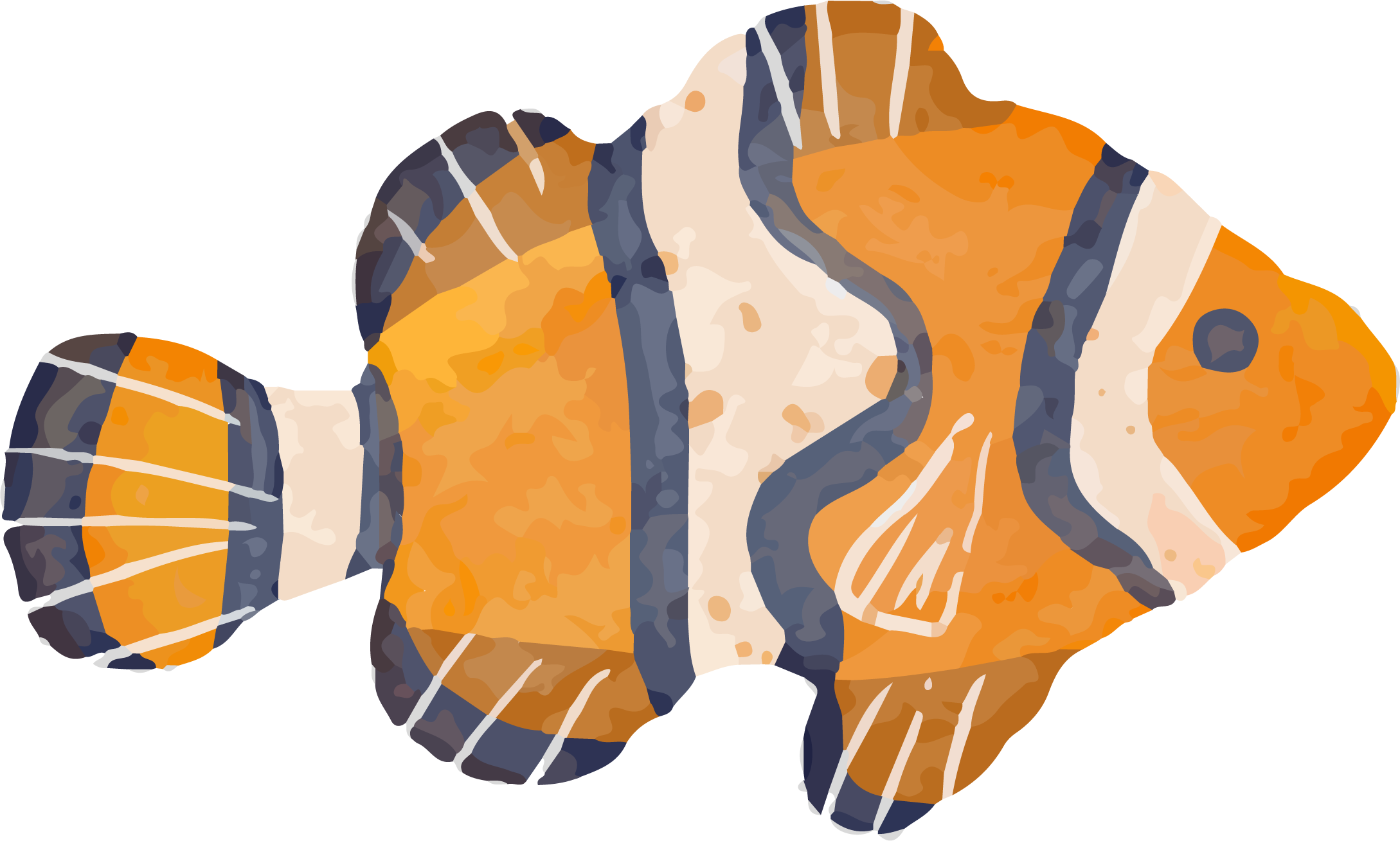 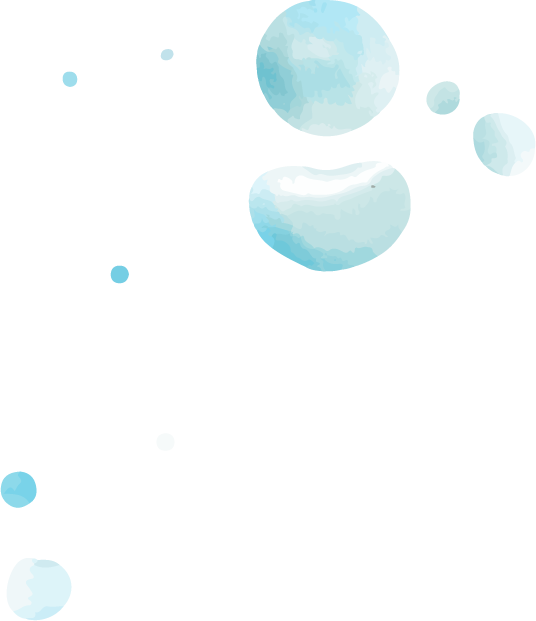 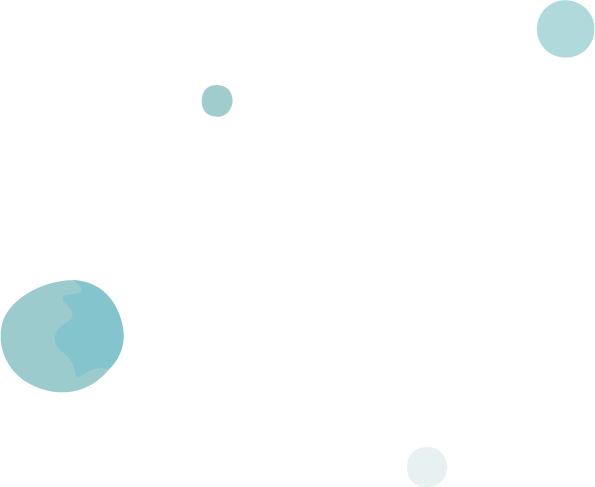 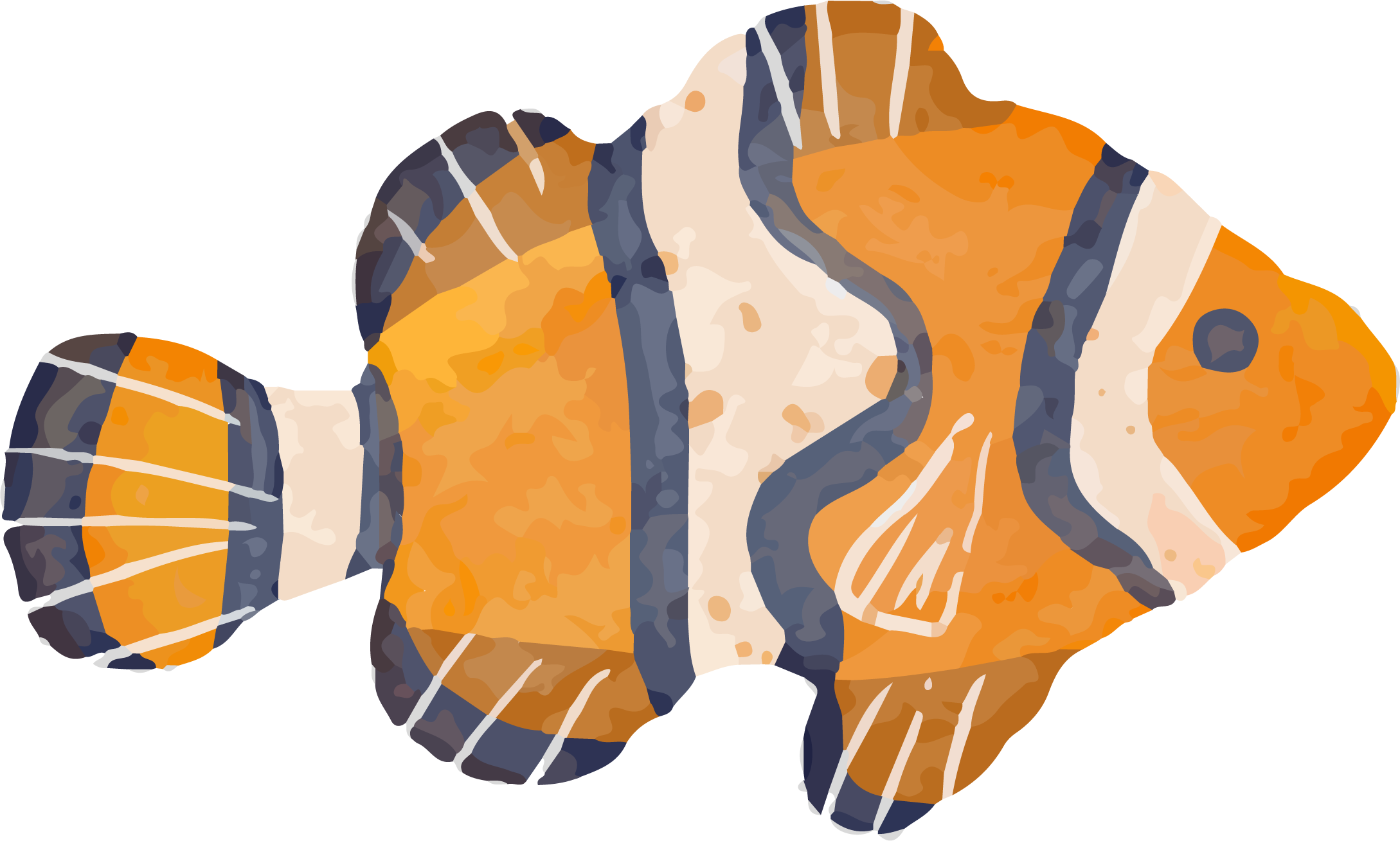 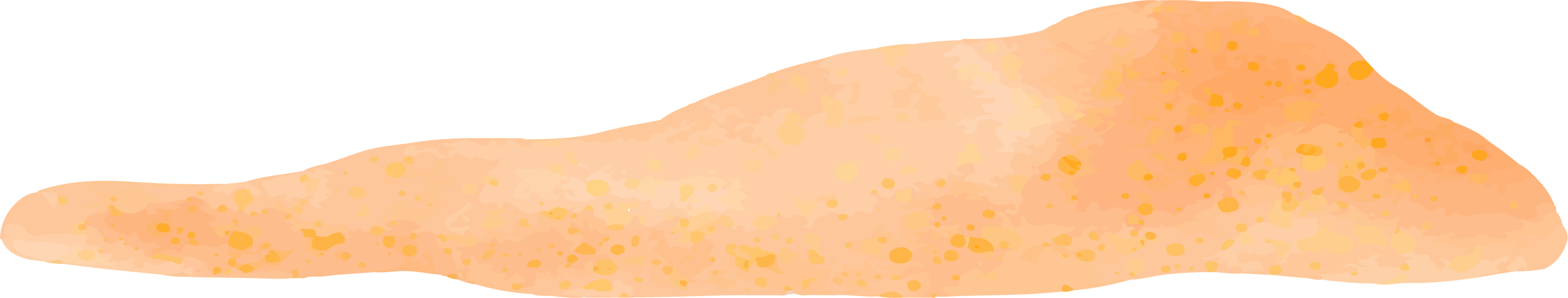 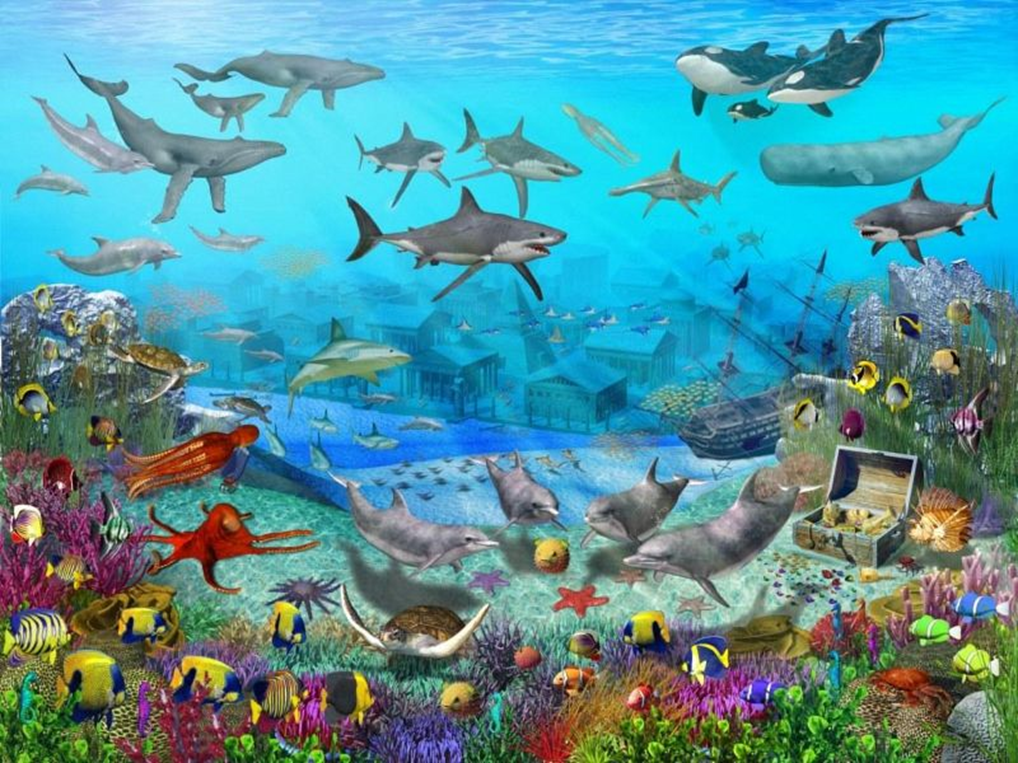 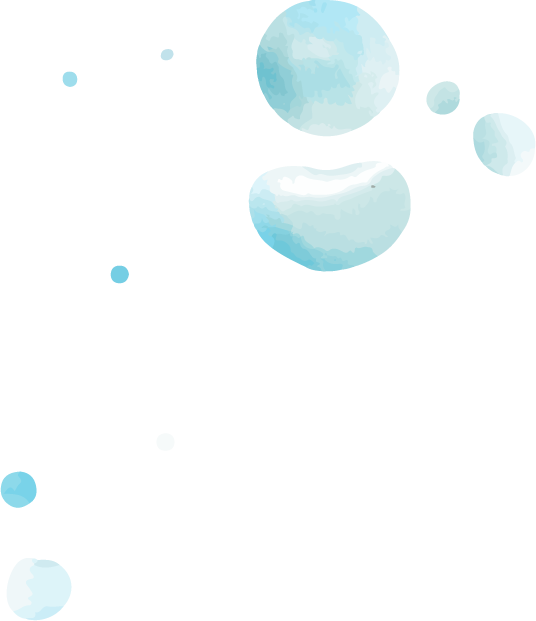 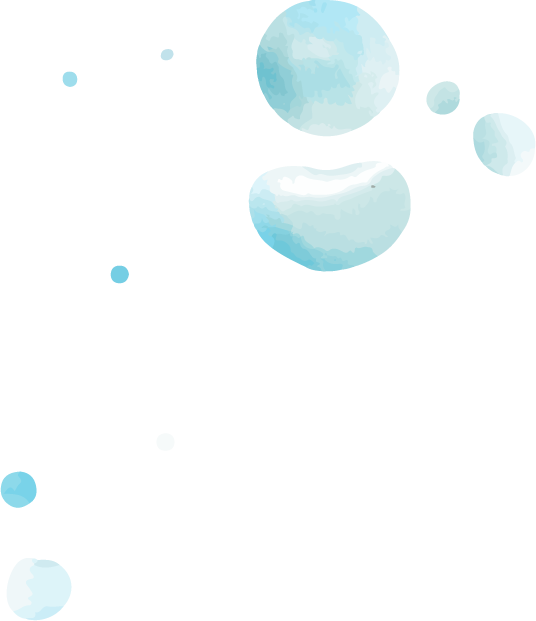 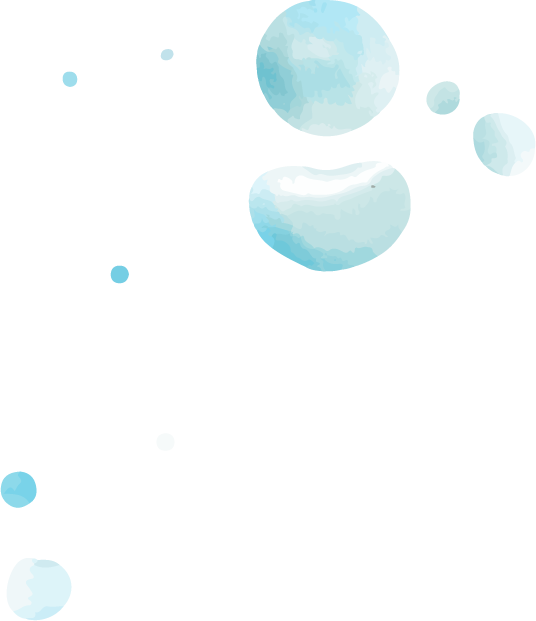 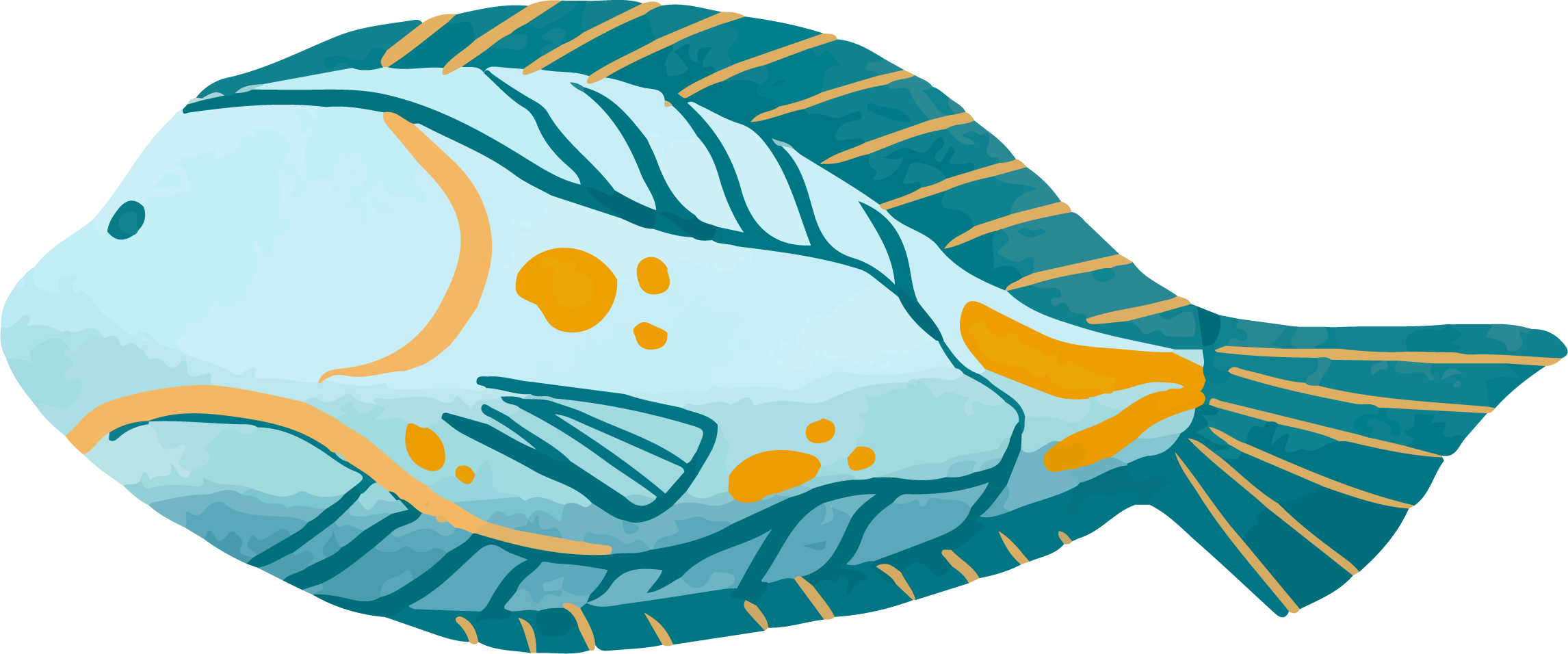 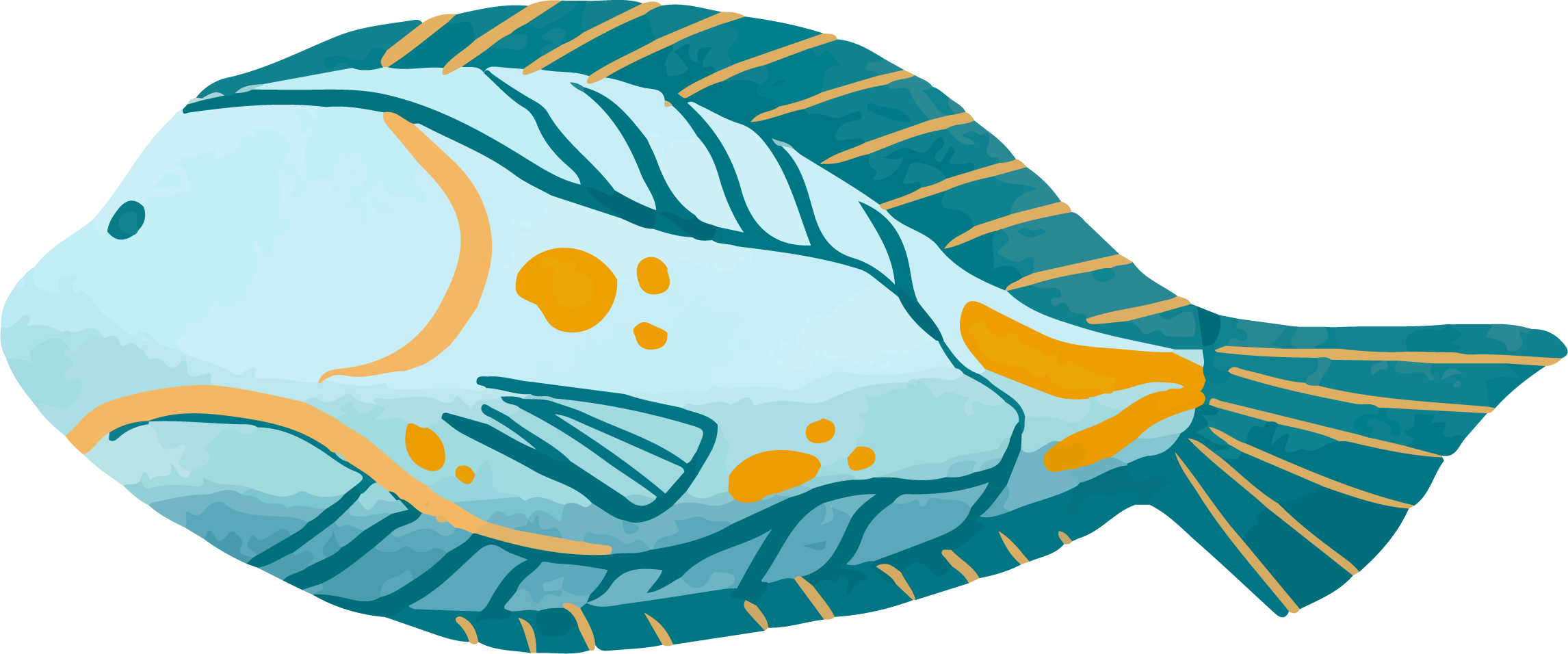 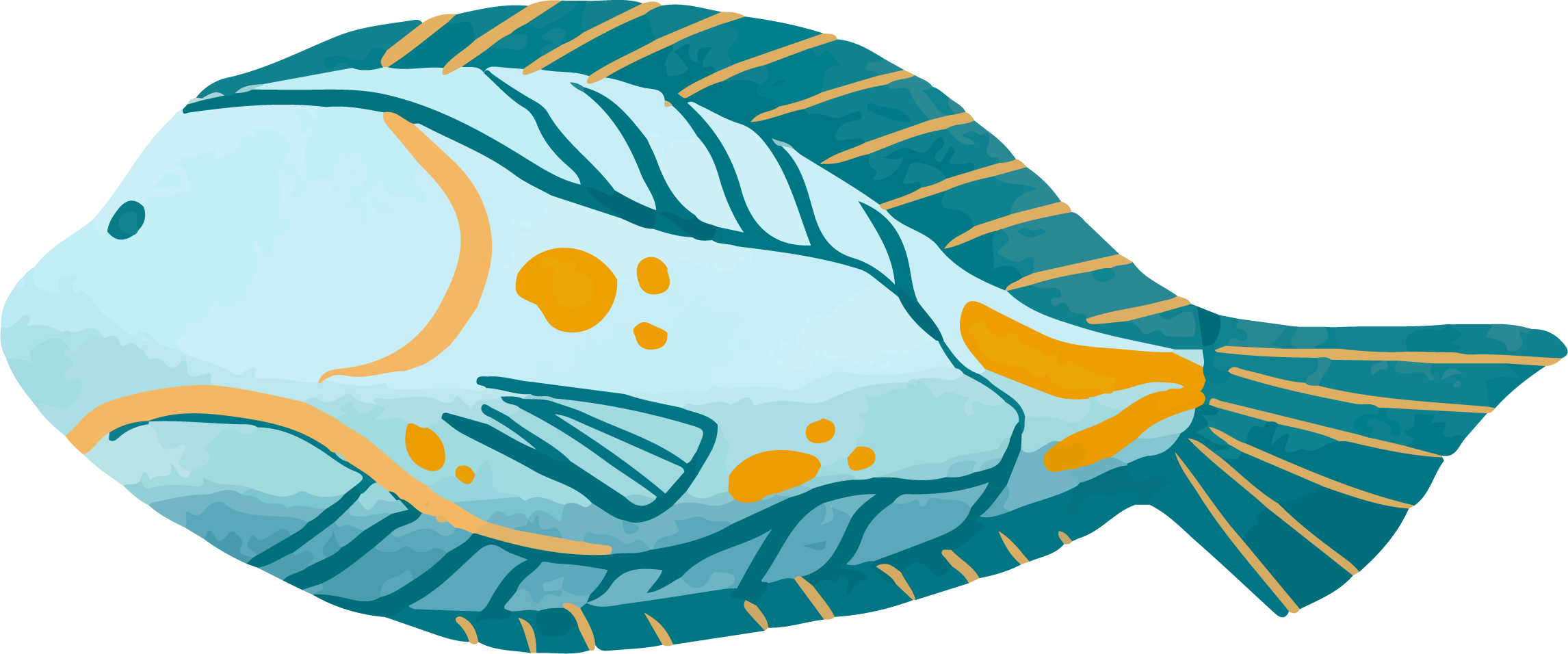 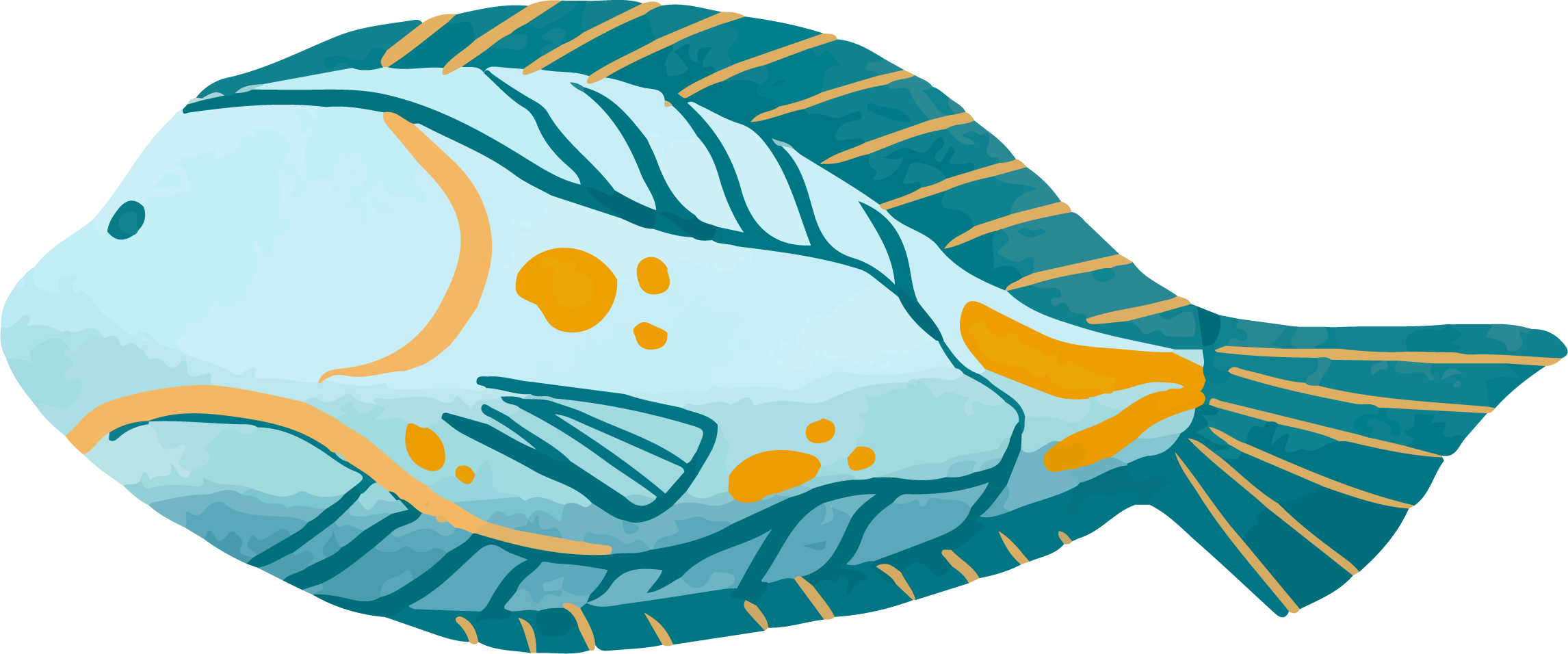 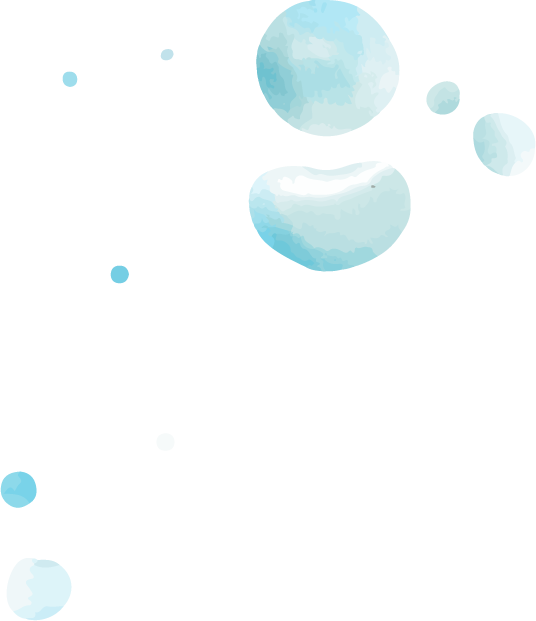 ¿Qué peces y animales marinos observas en la  pintura? 

¿En que se diferencian y en qué se parecen?

¿Cuáles son sus colores?
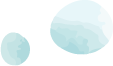 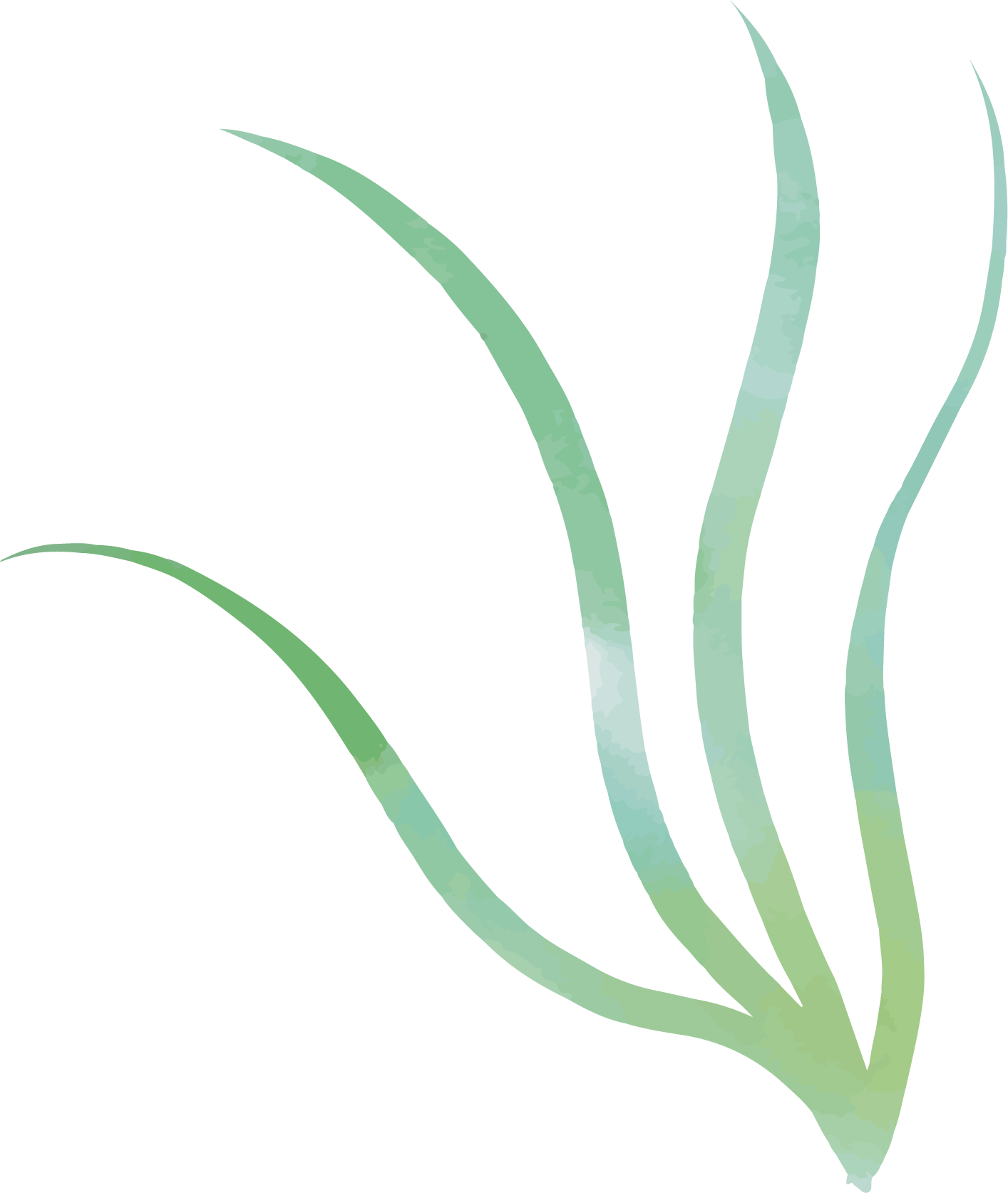 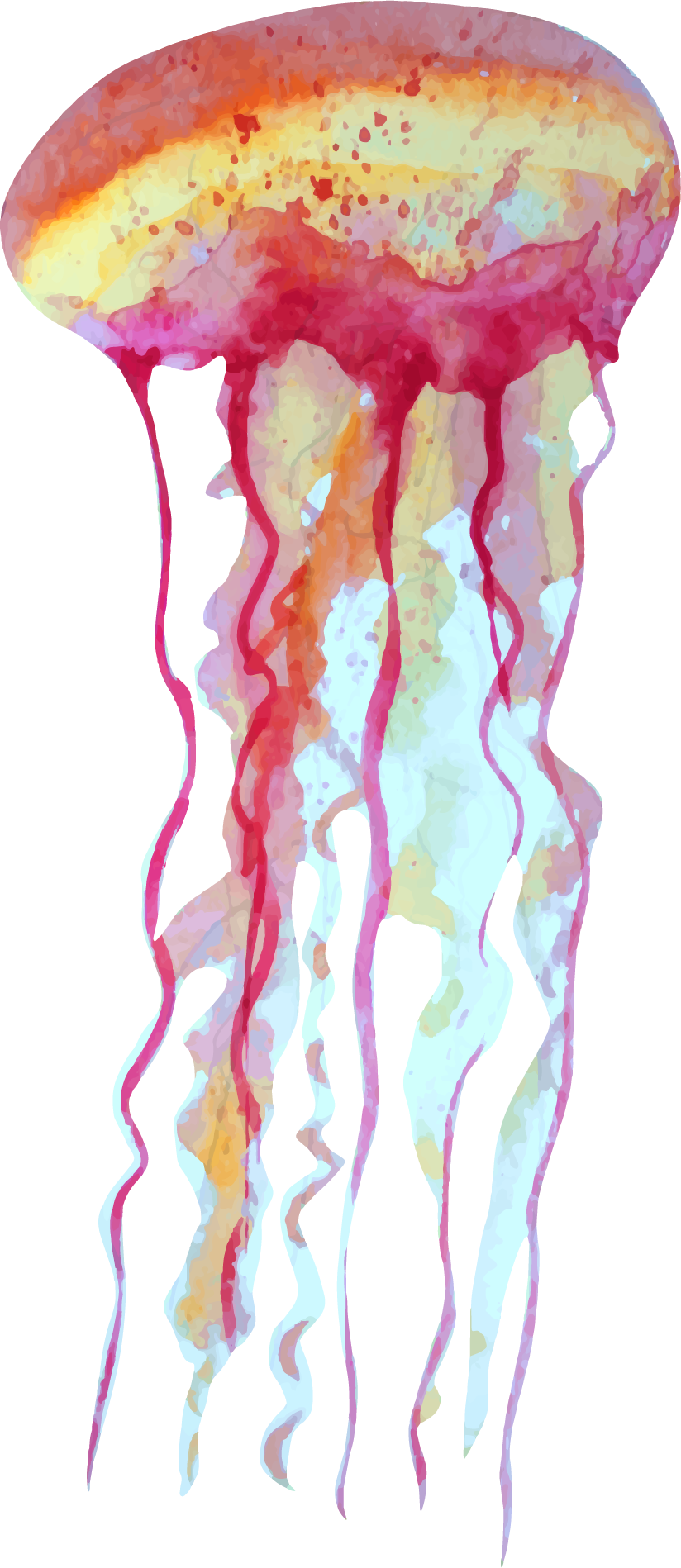 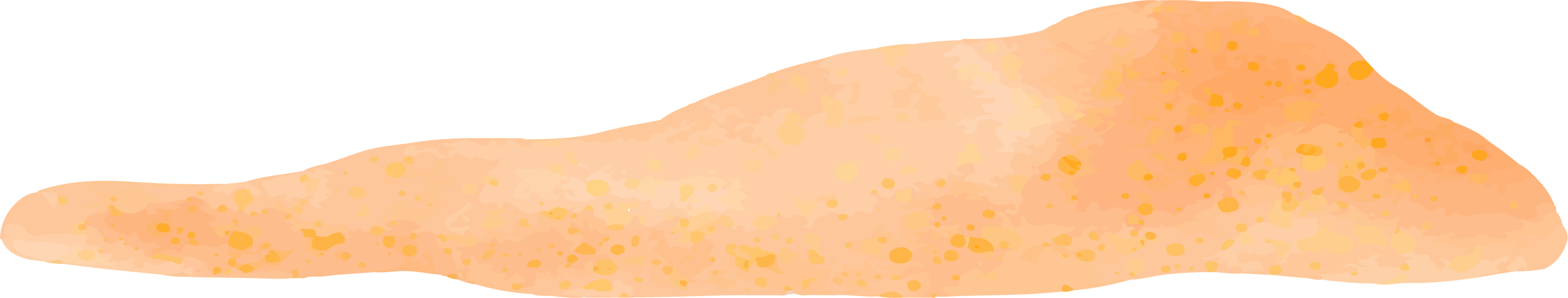 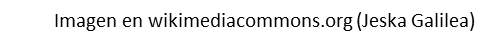 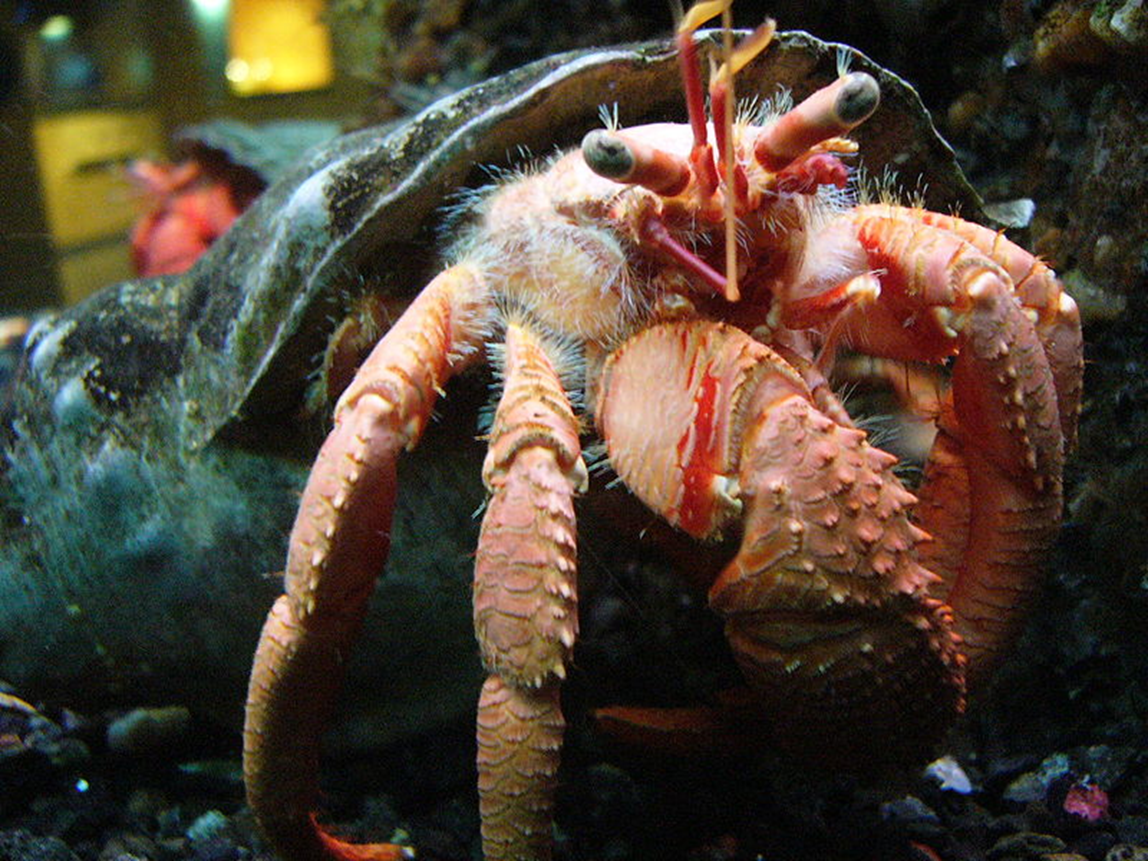 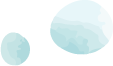 Jaiba
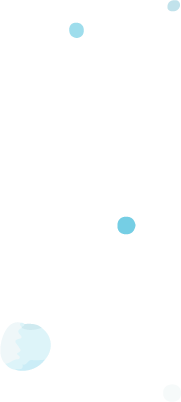 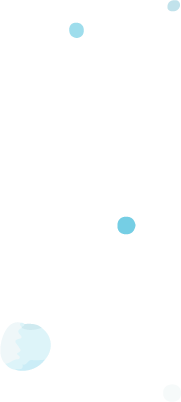 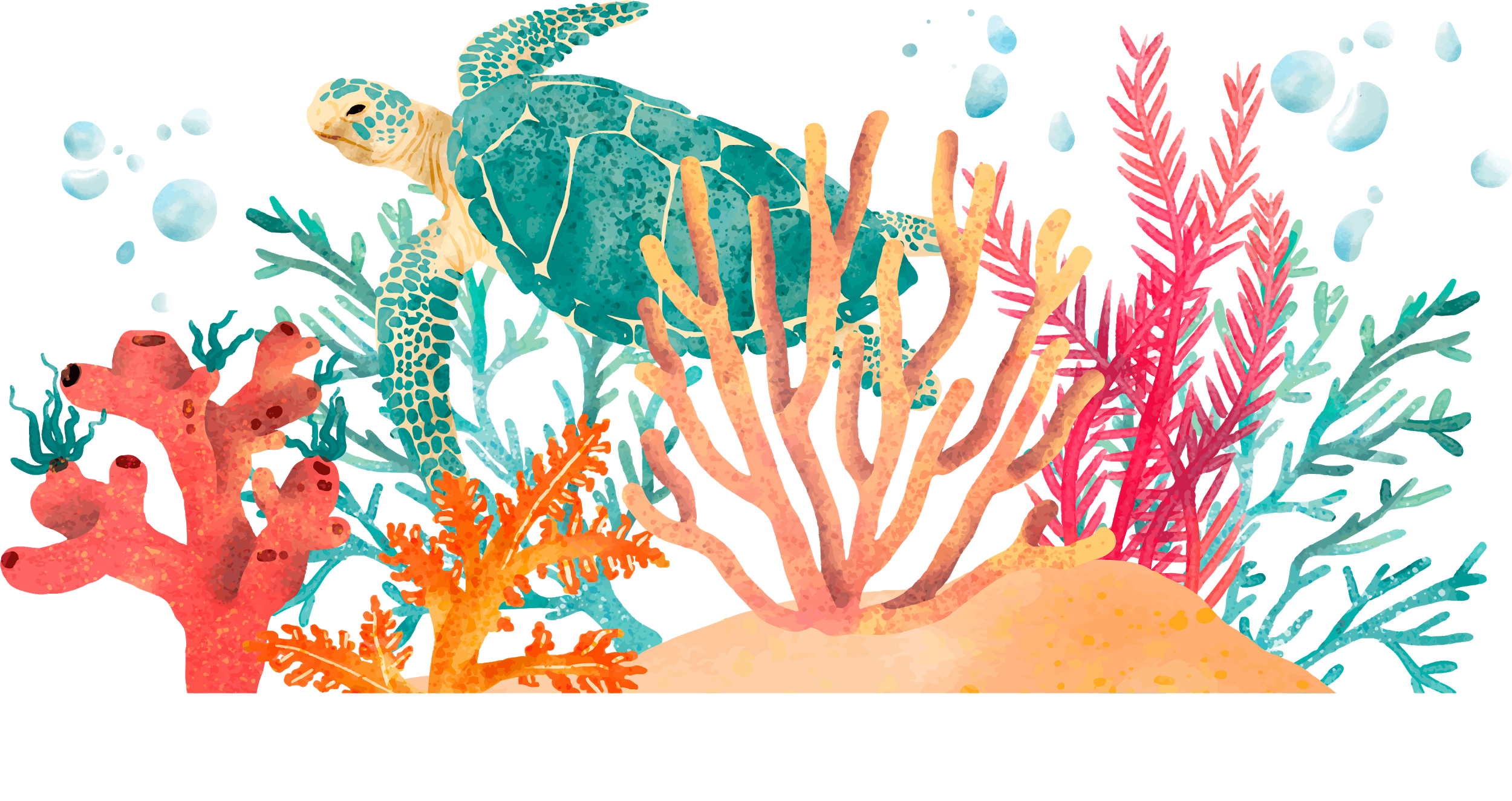 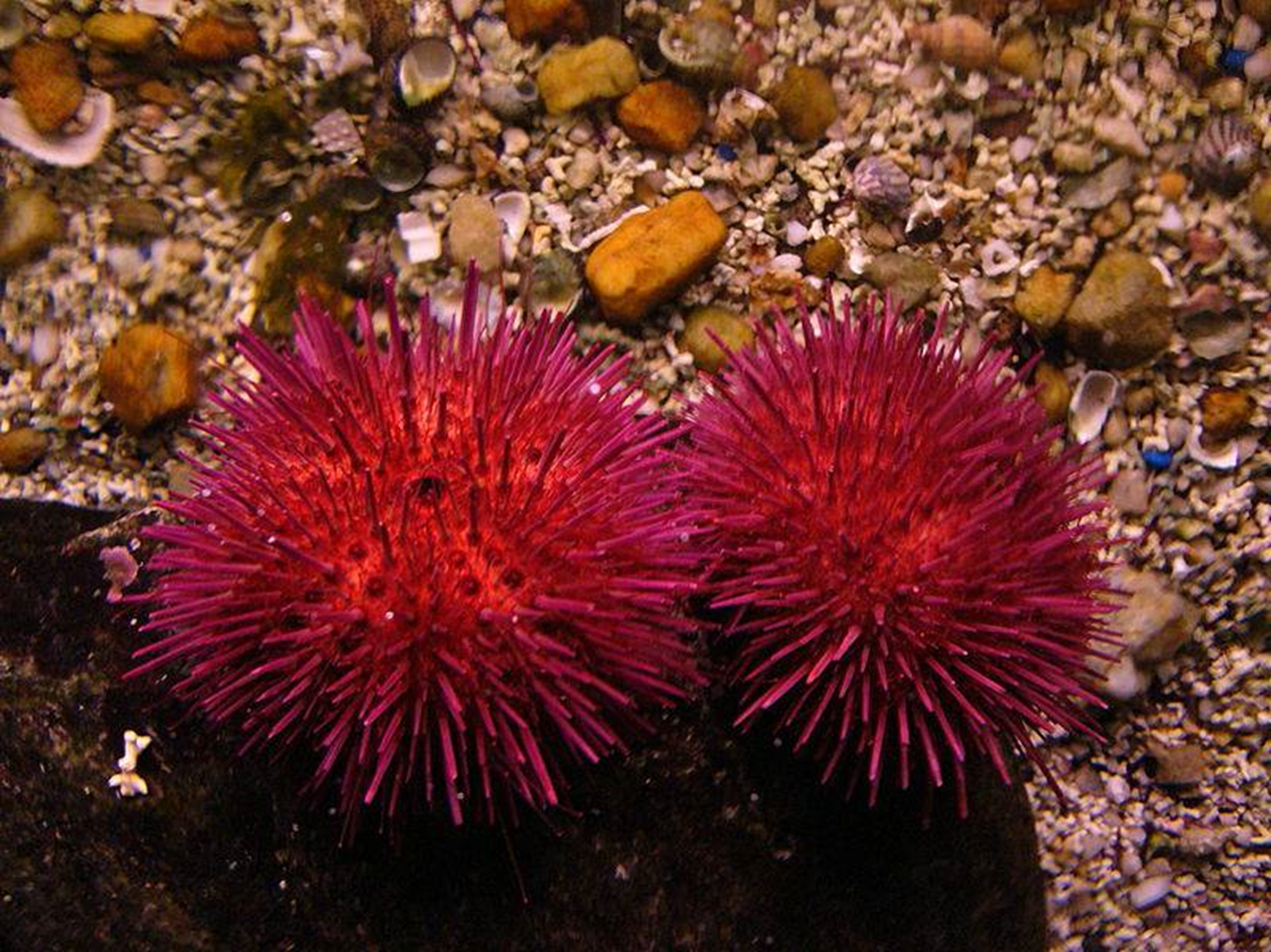 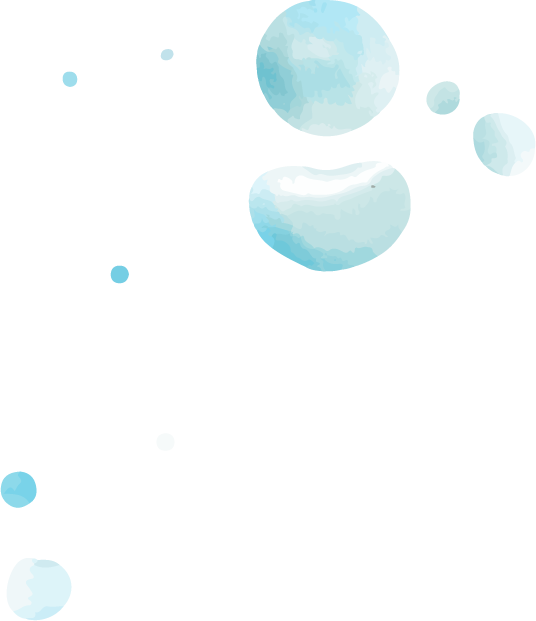 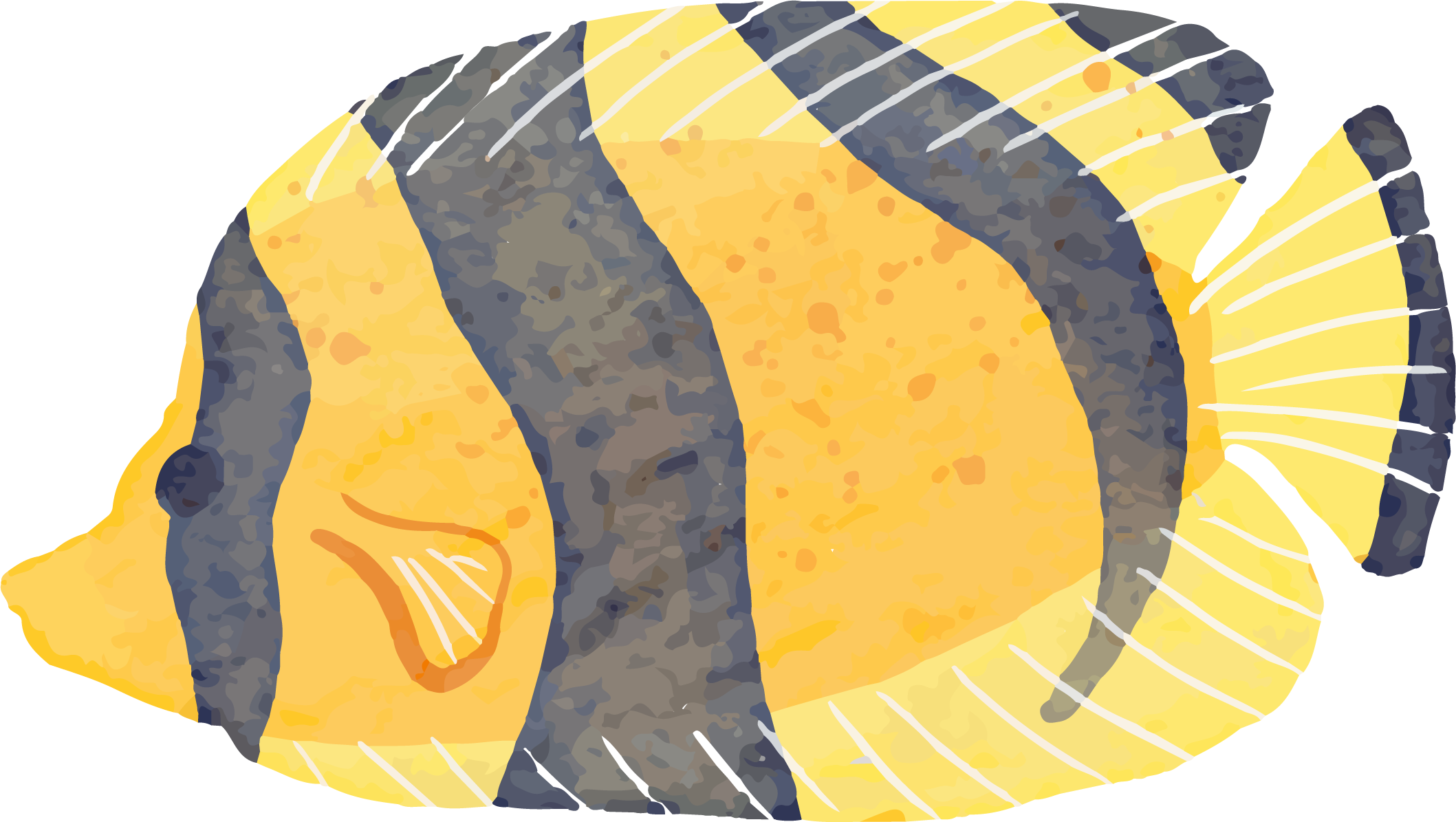 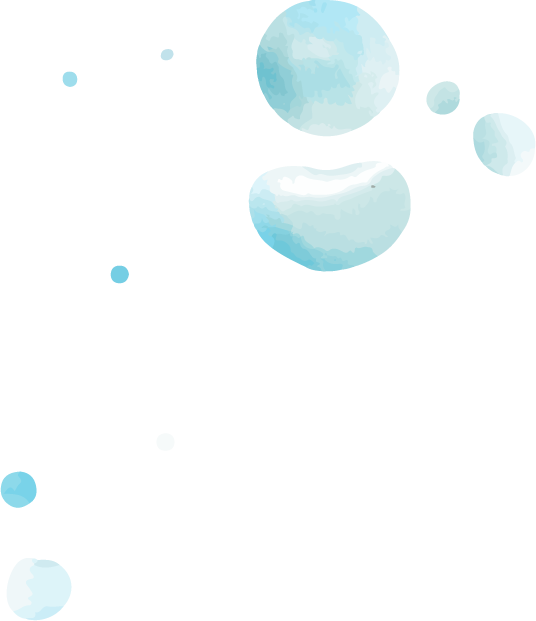 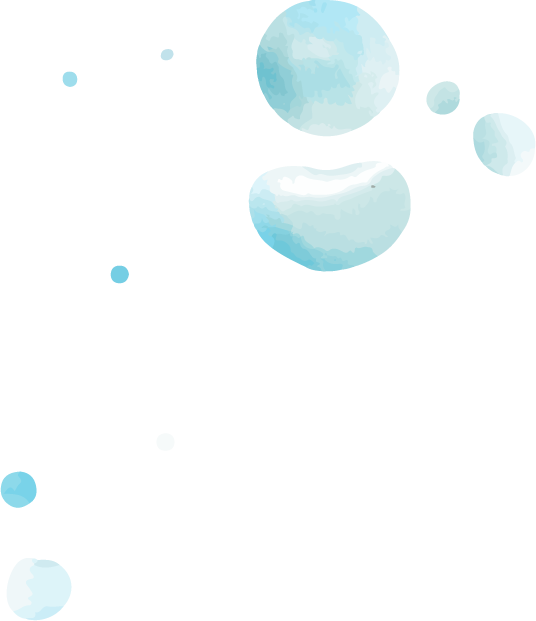 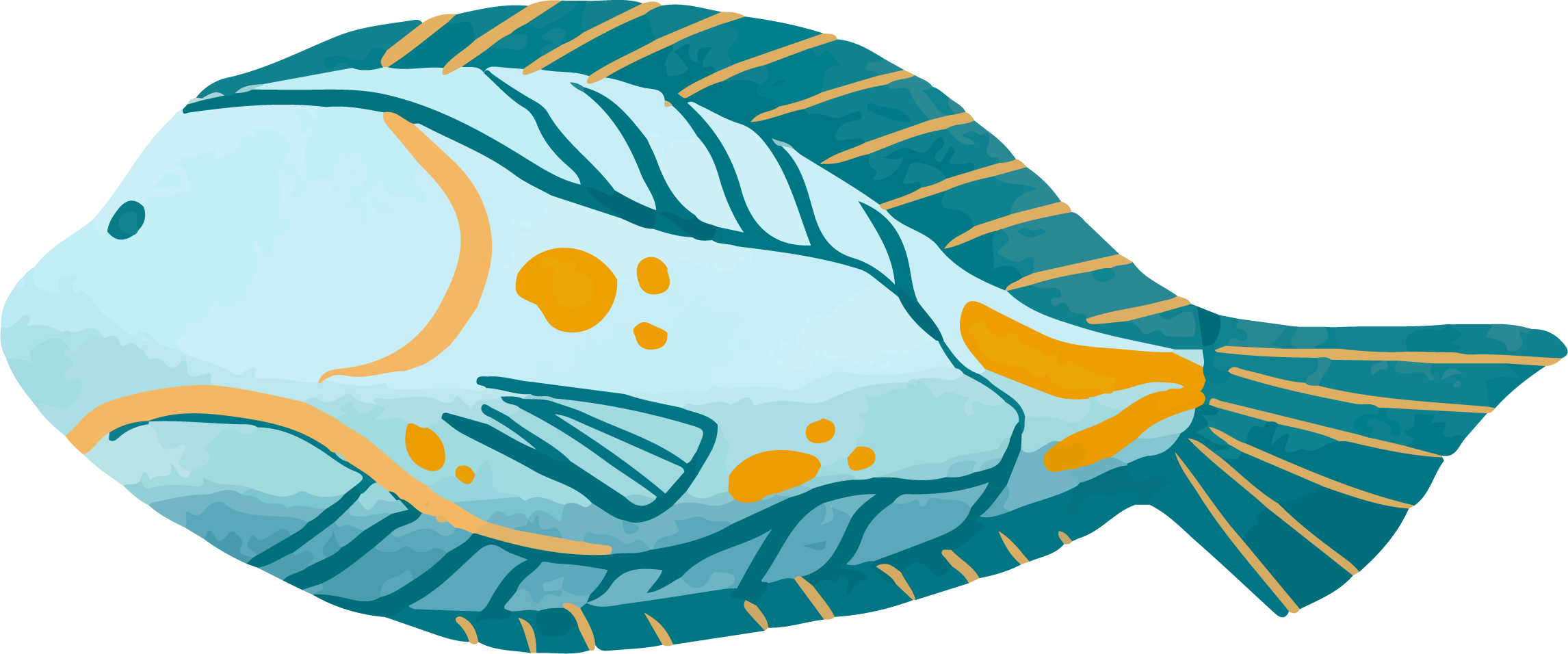 Erizo de mar
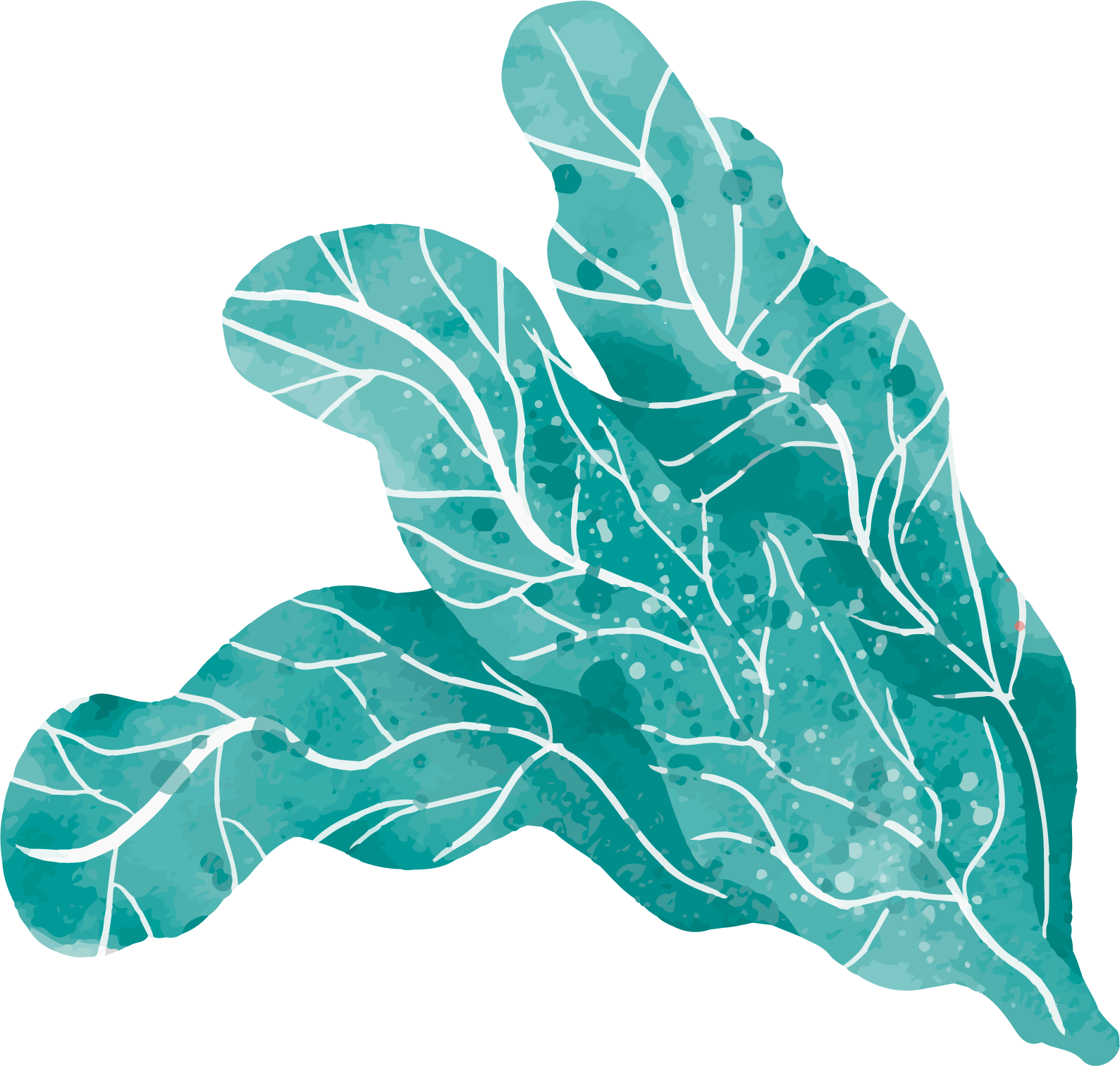 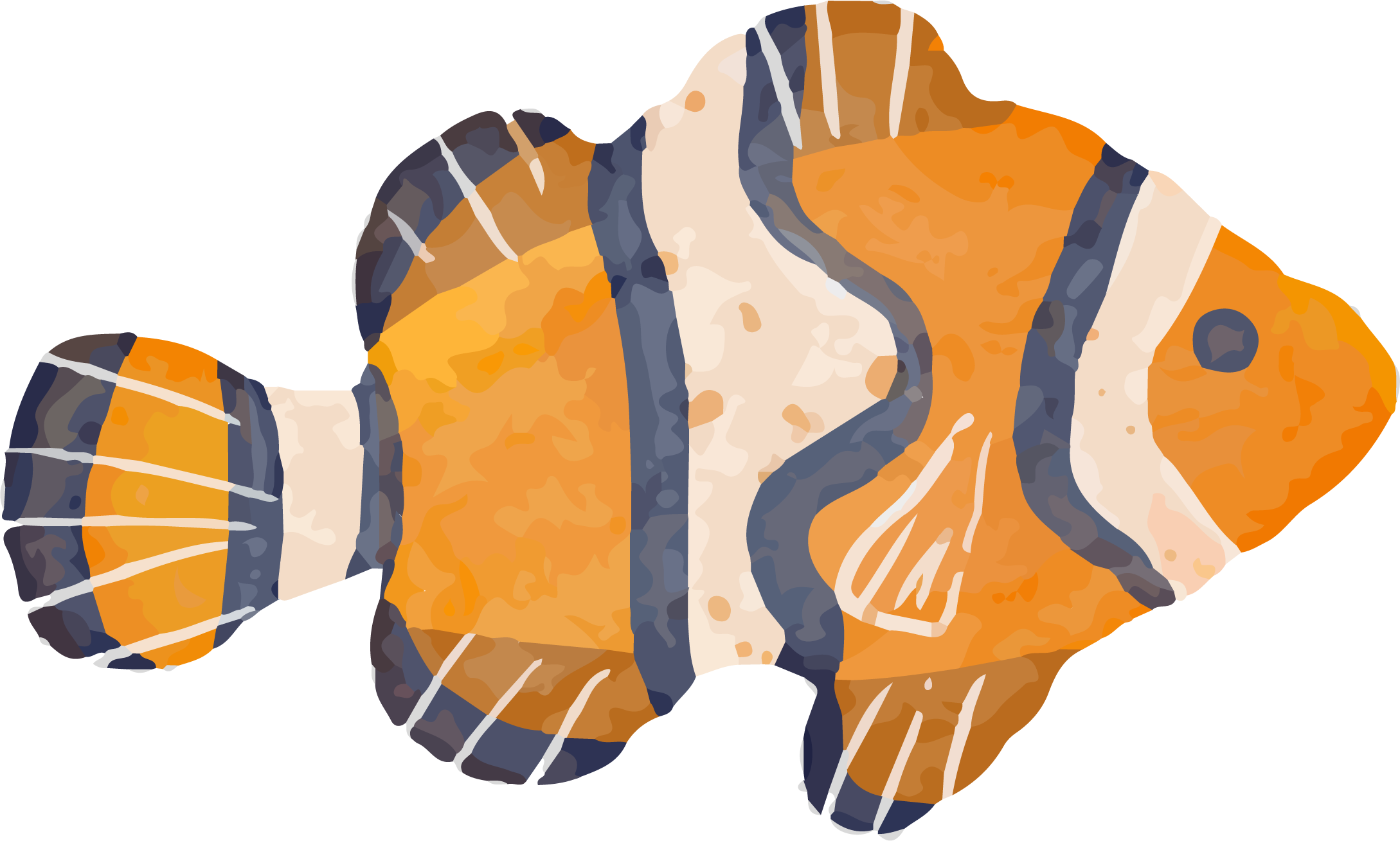 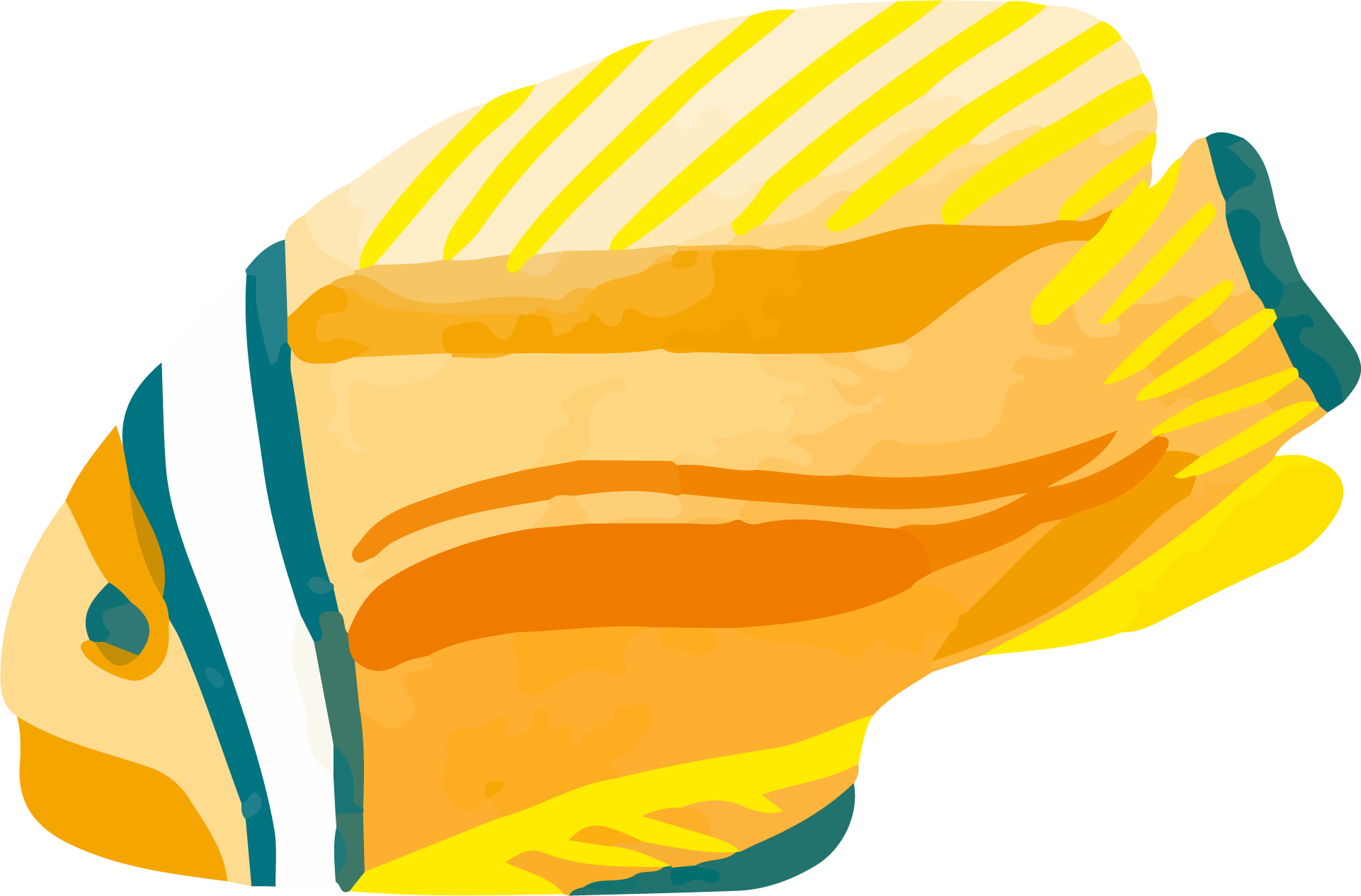 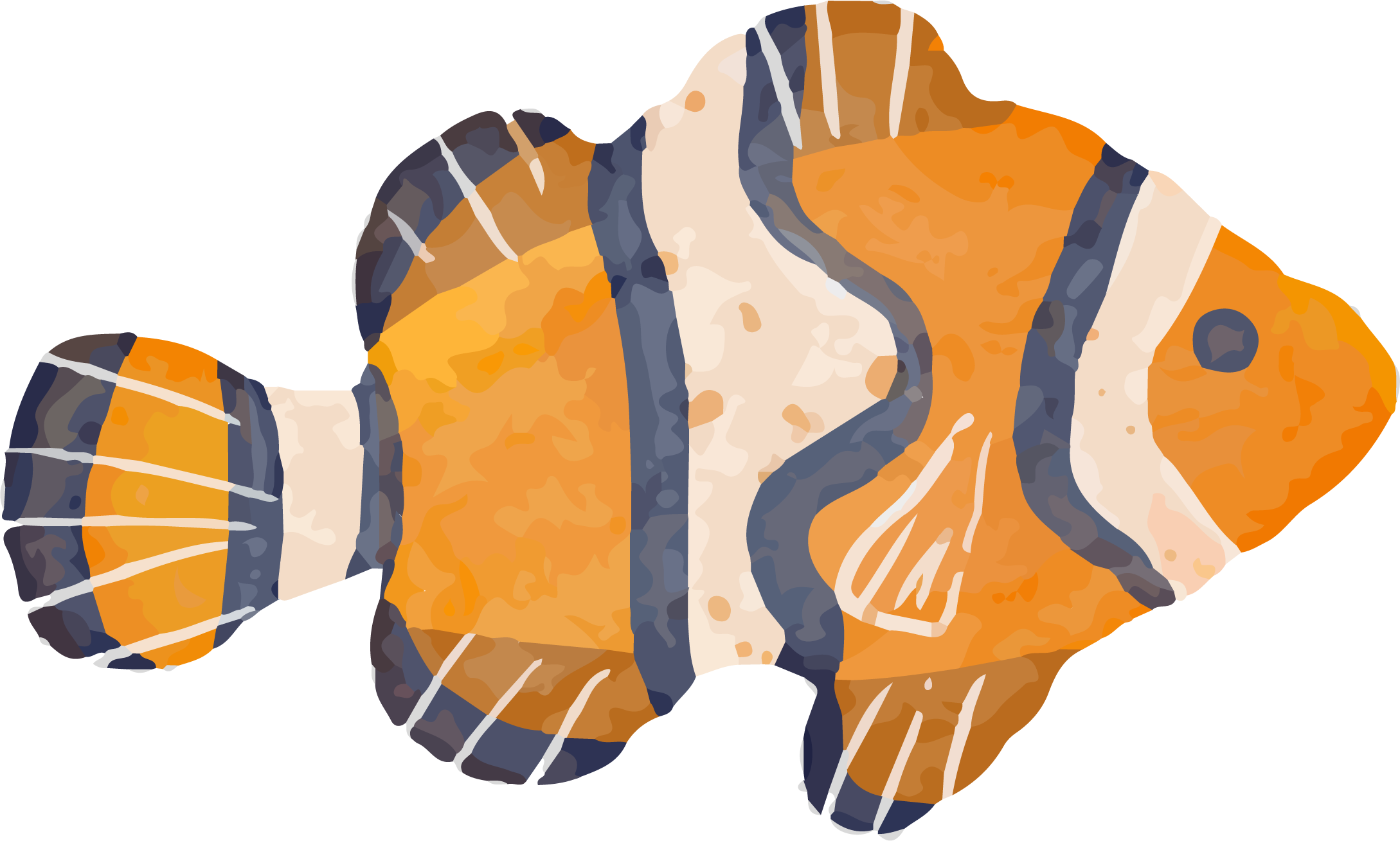 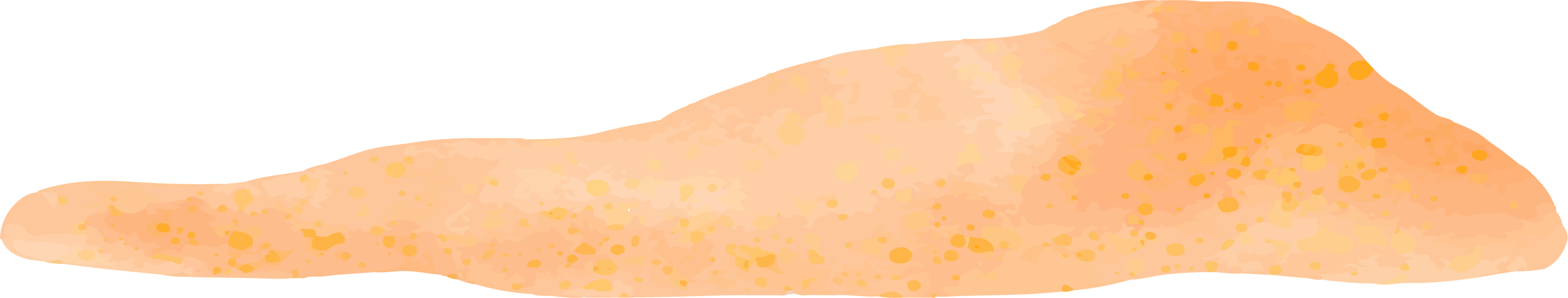 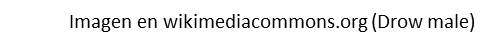 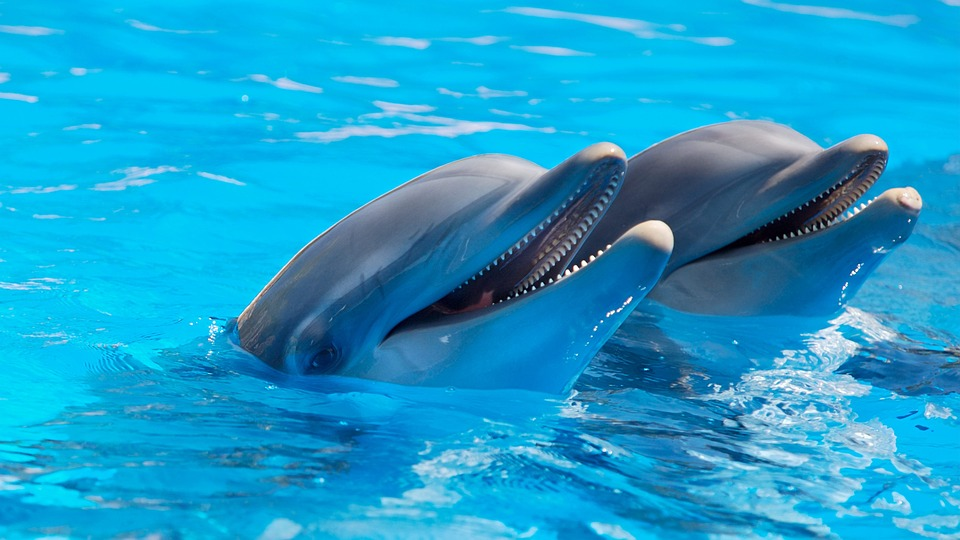 Delfines
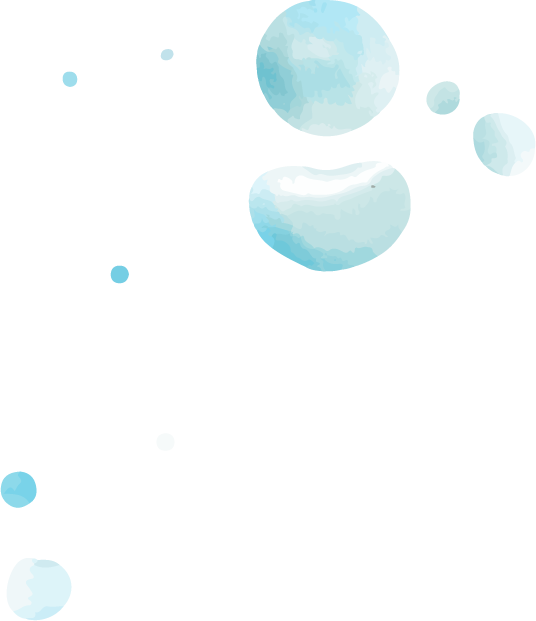 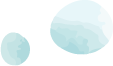 STEP 4
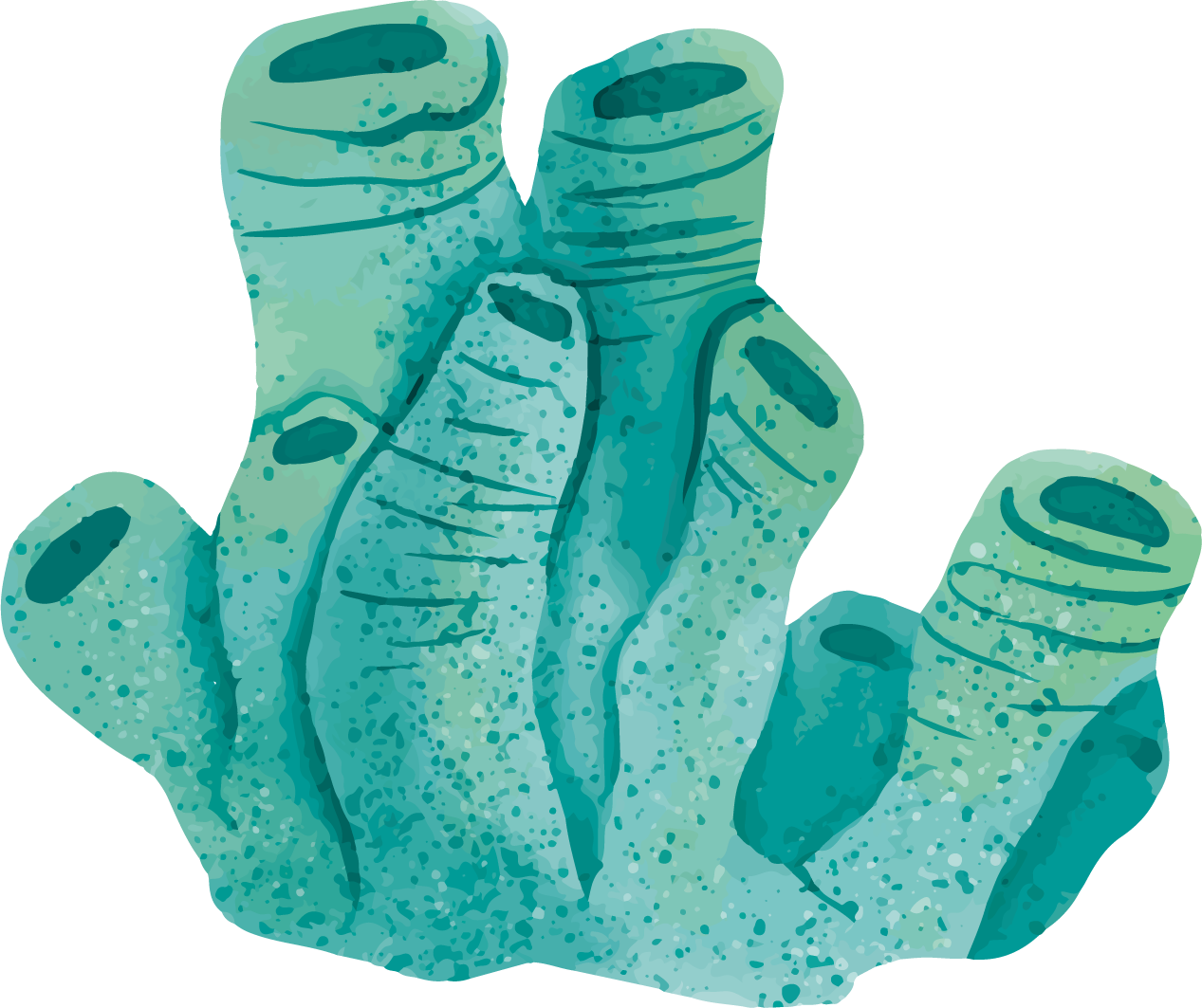 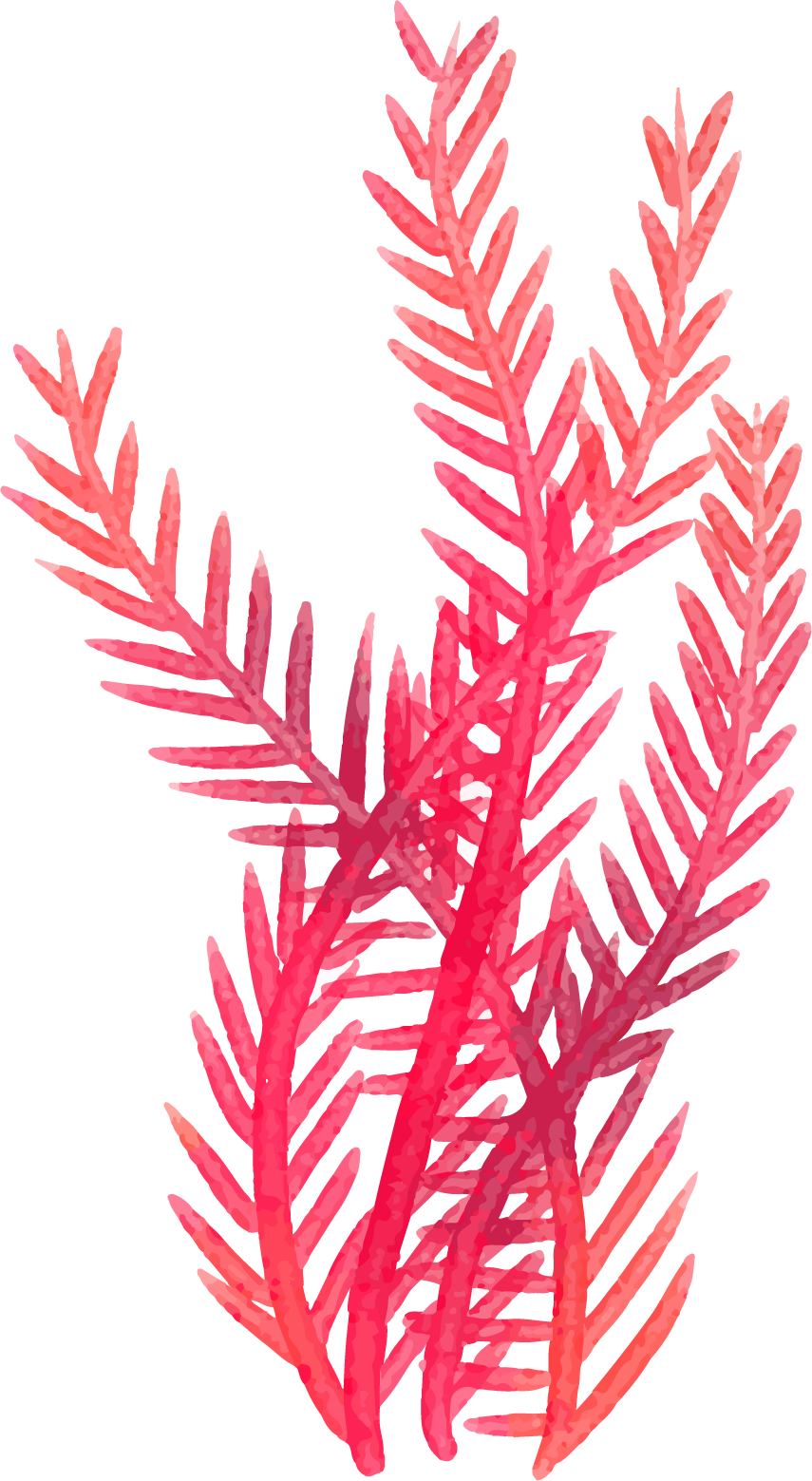 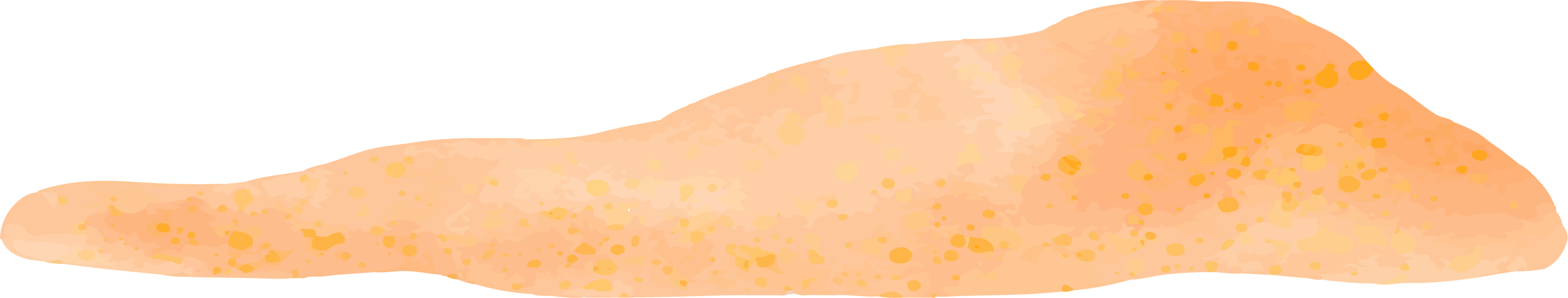 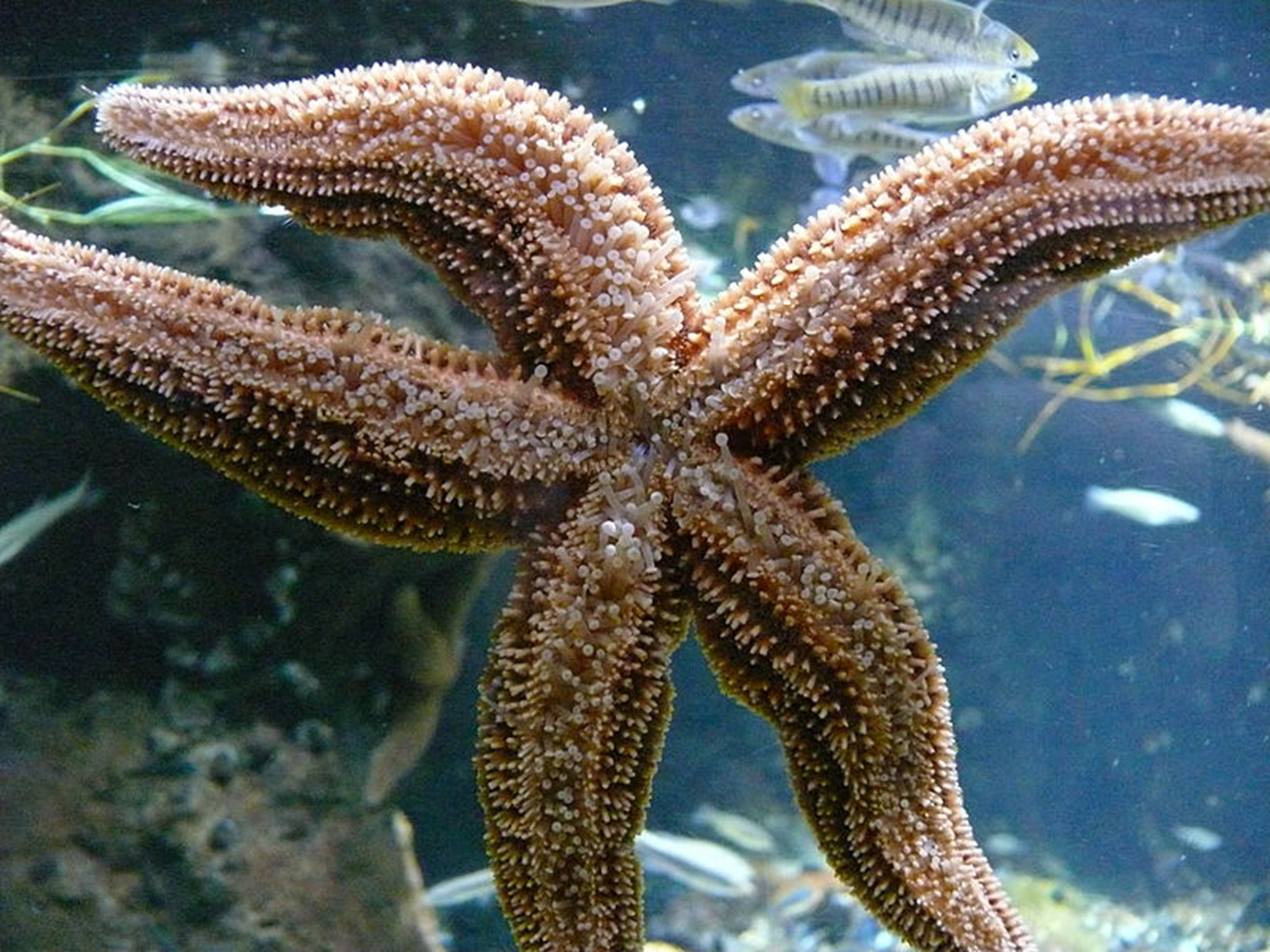 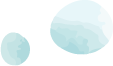 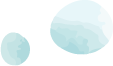 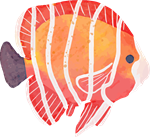 ESTRELLA DE MAR
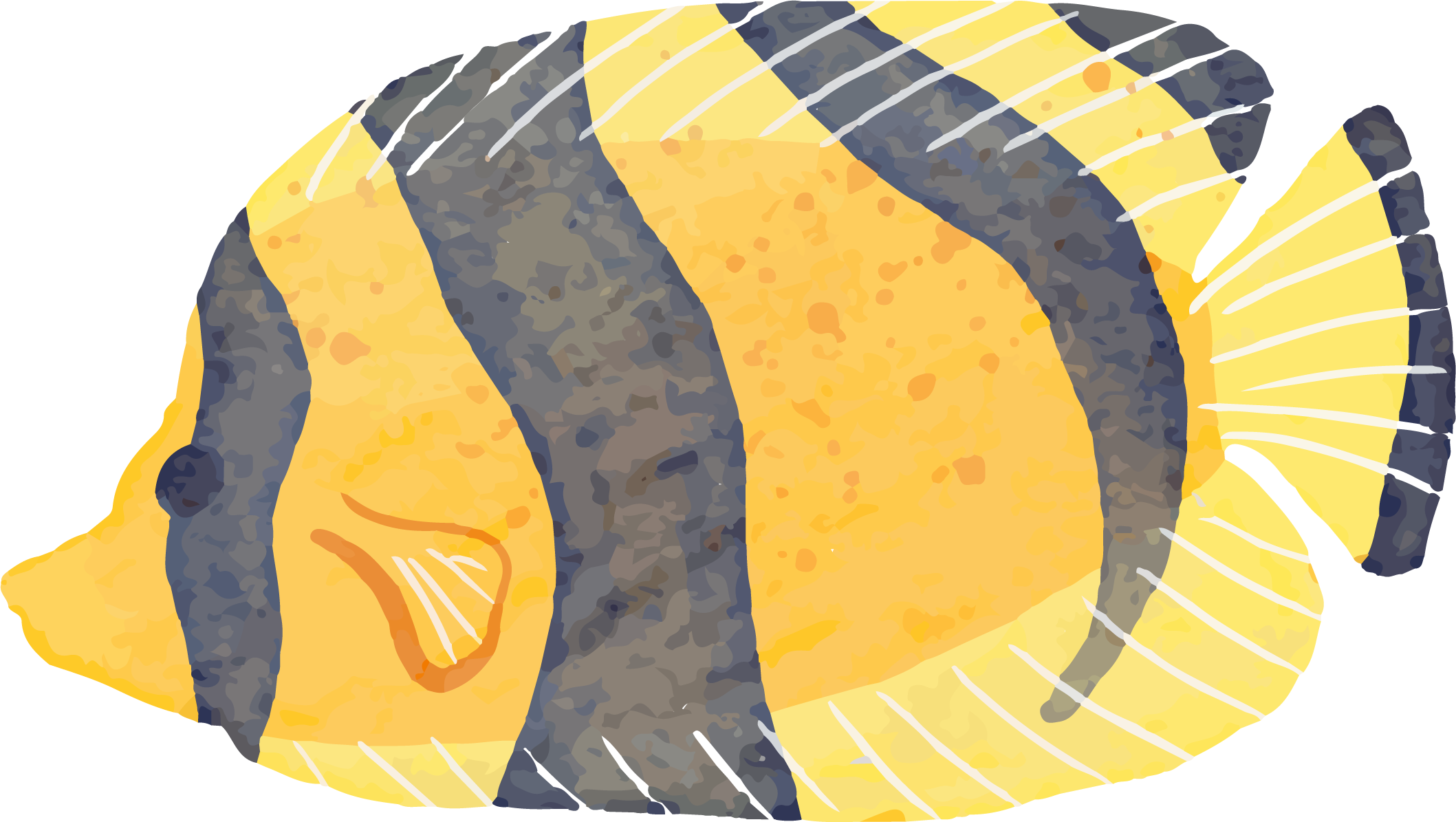 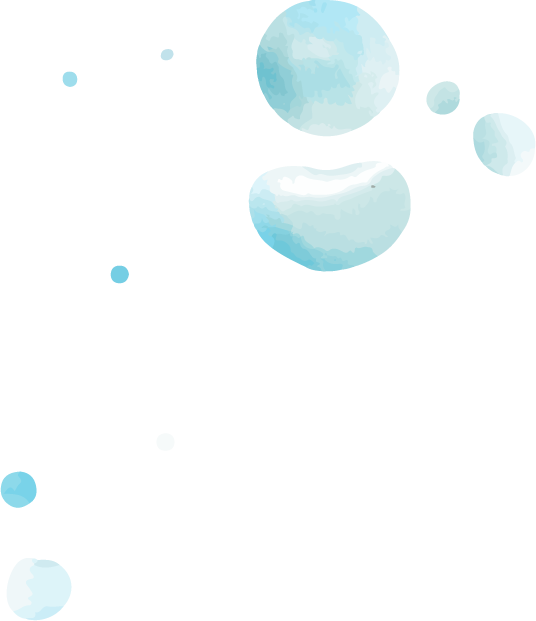 Insert your multimedia content here
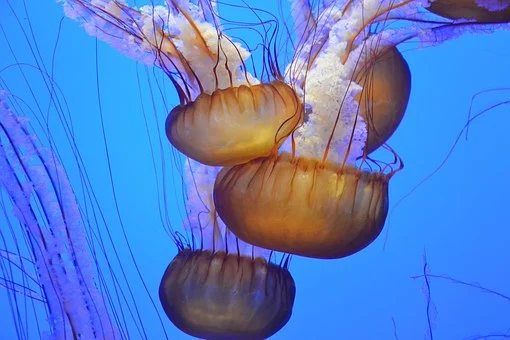 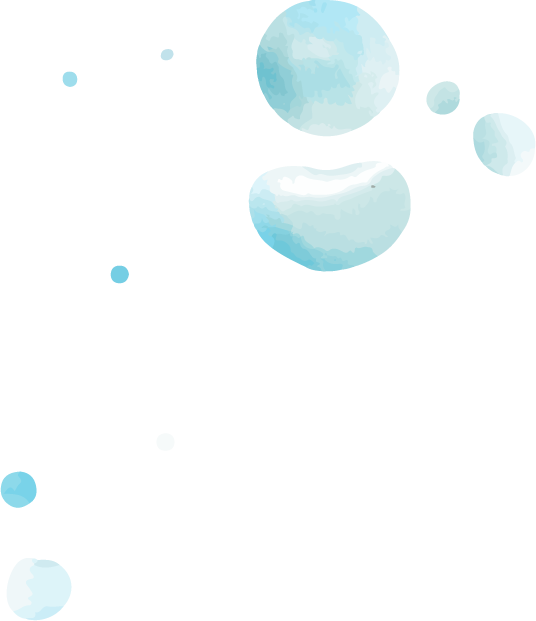 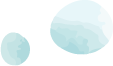 Medusas
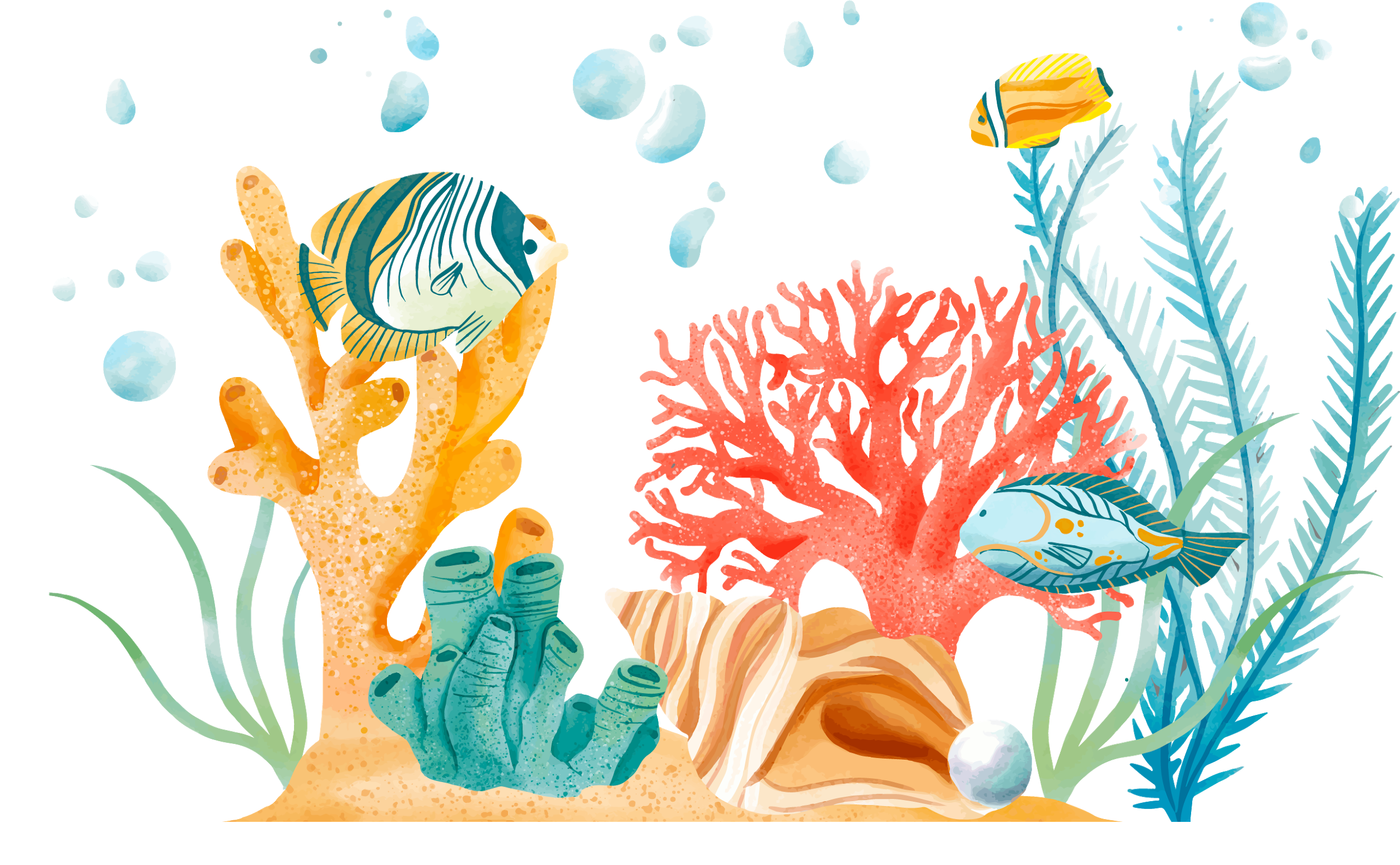 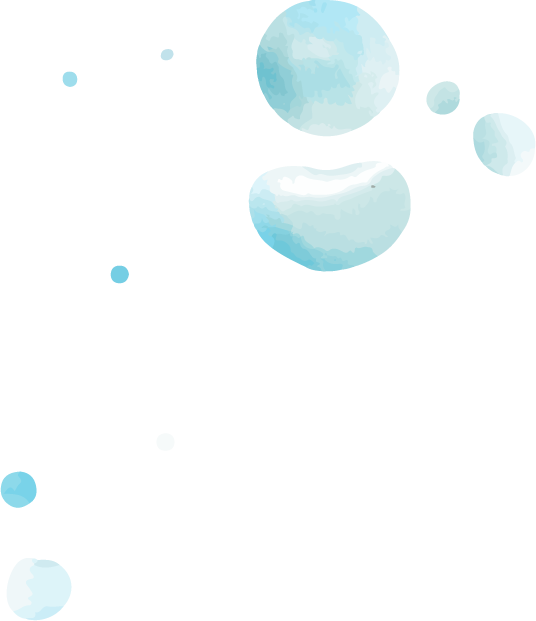 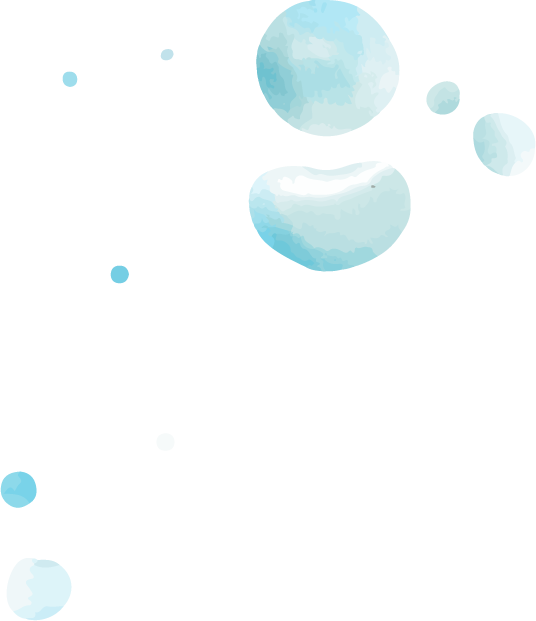 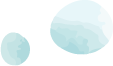 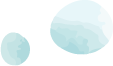 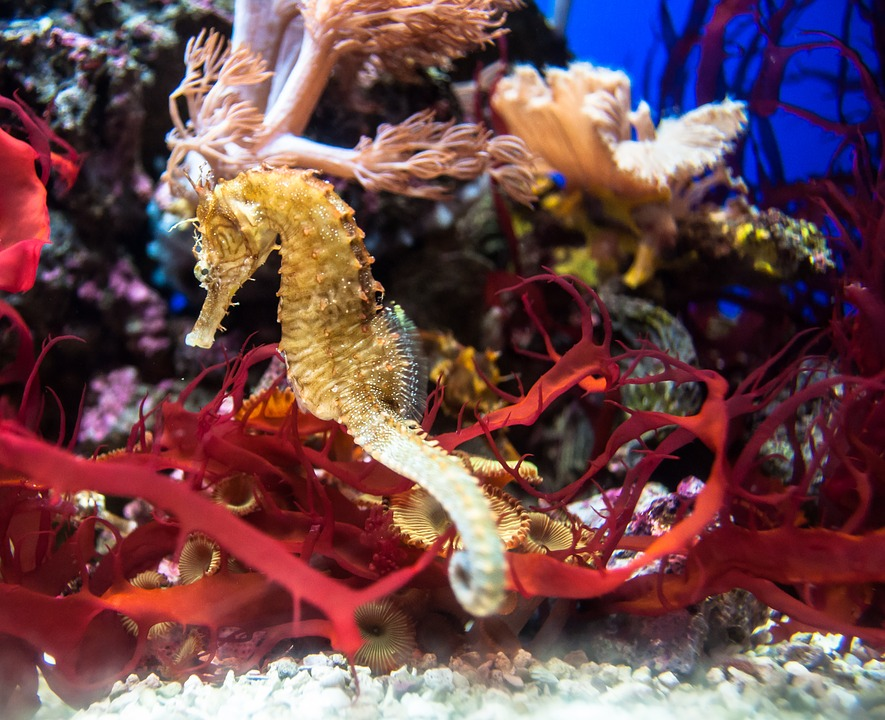 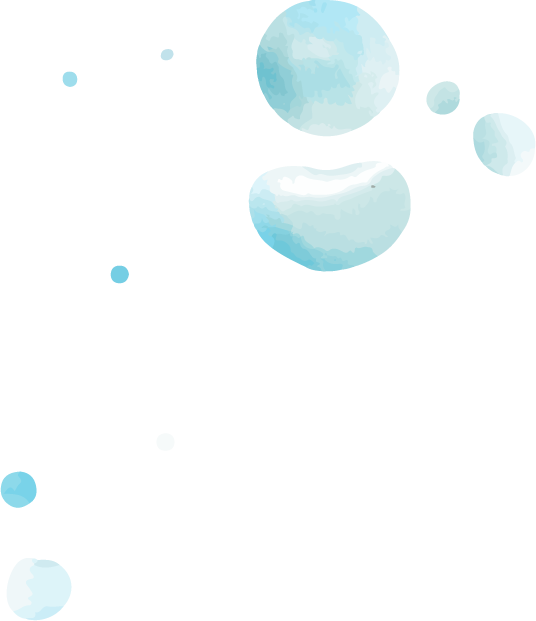 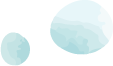 Caballito de mar
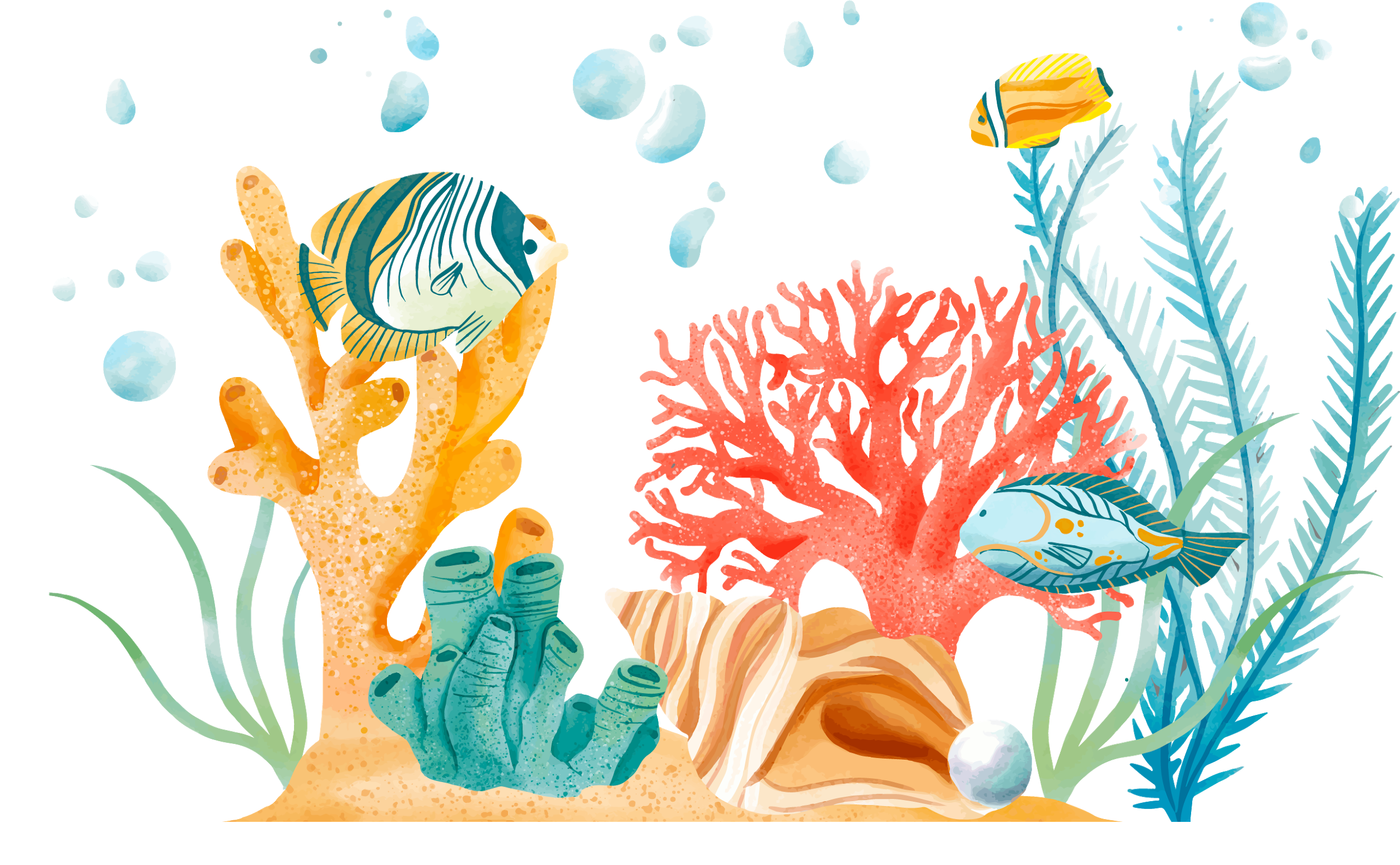 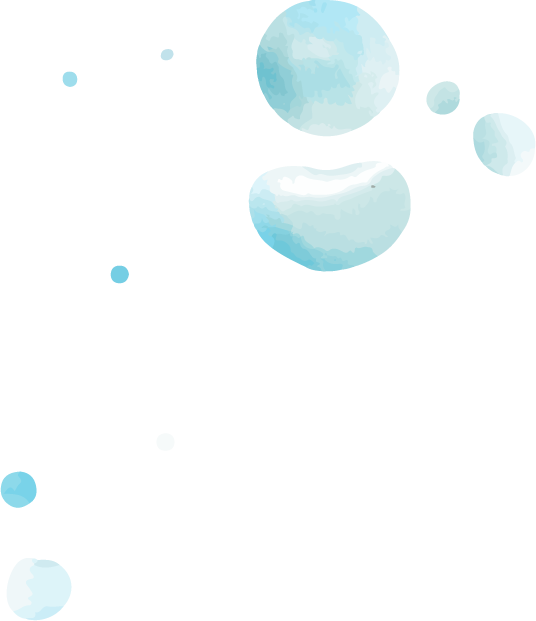 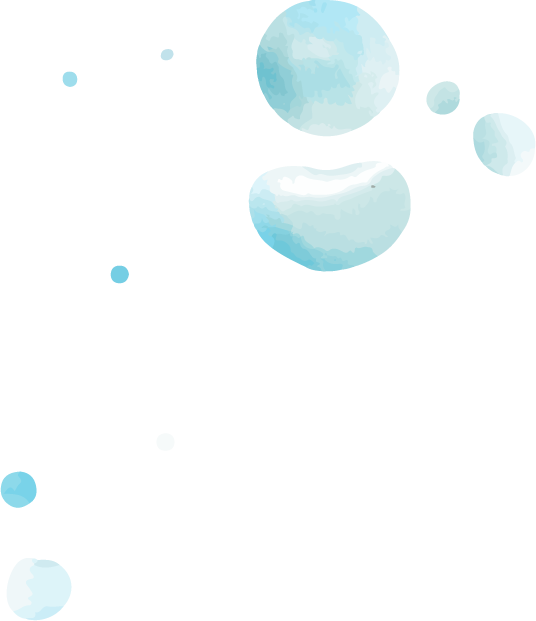 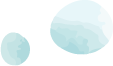 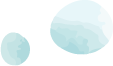 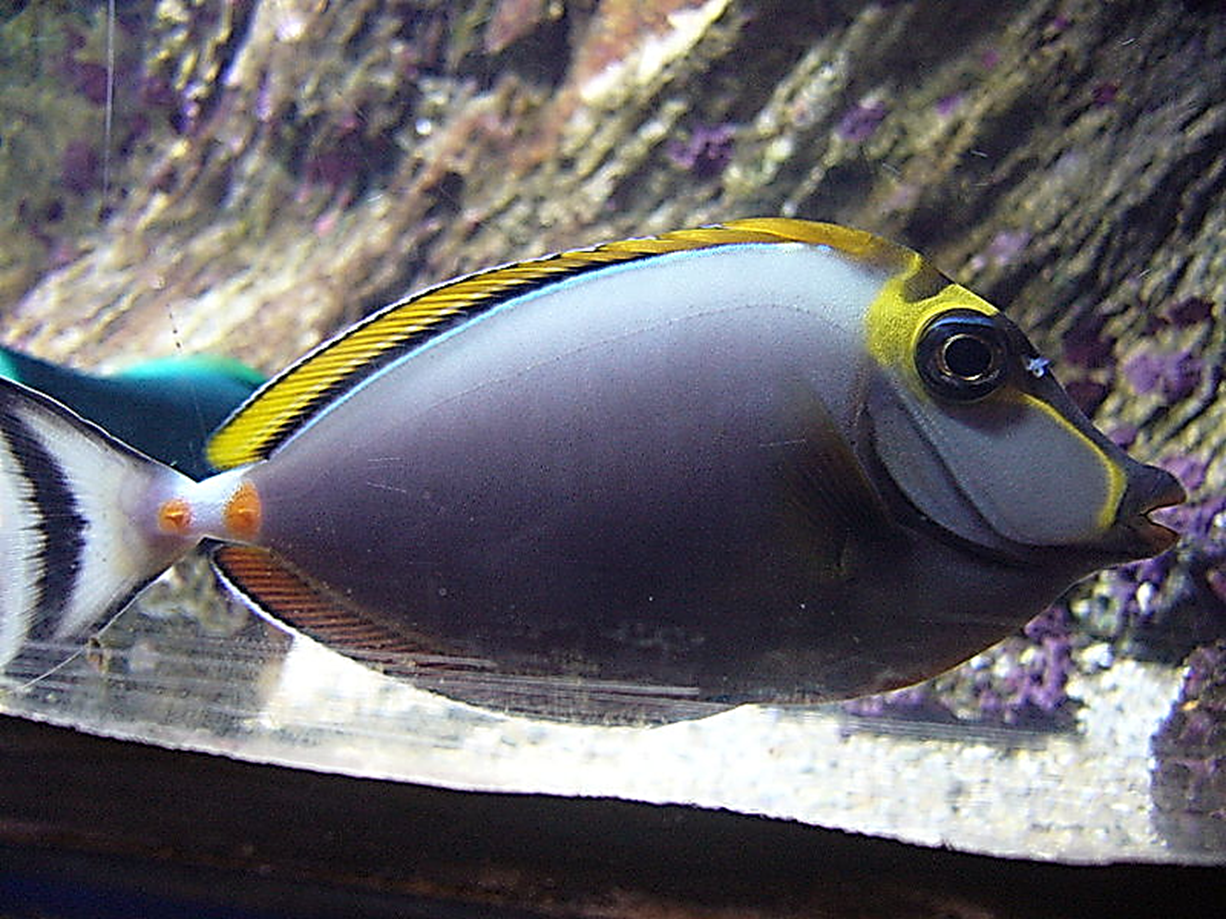 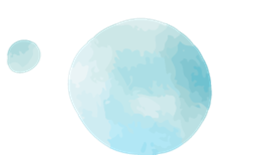 PRACTICAL USES OF THIS SUBJECT
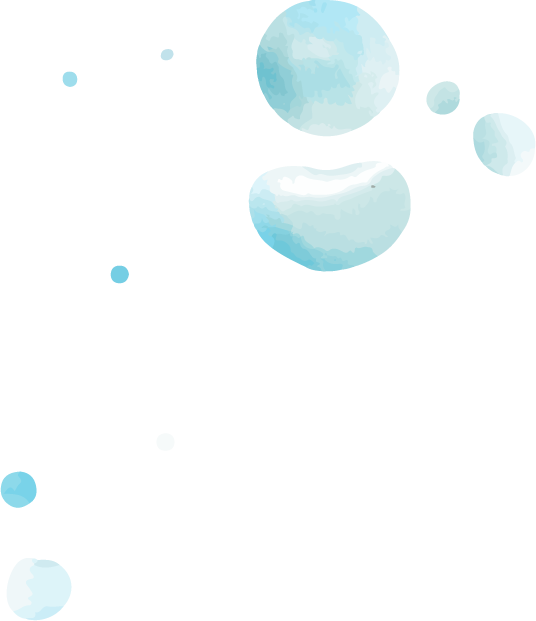 Pez cirujano elegante
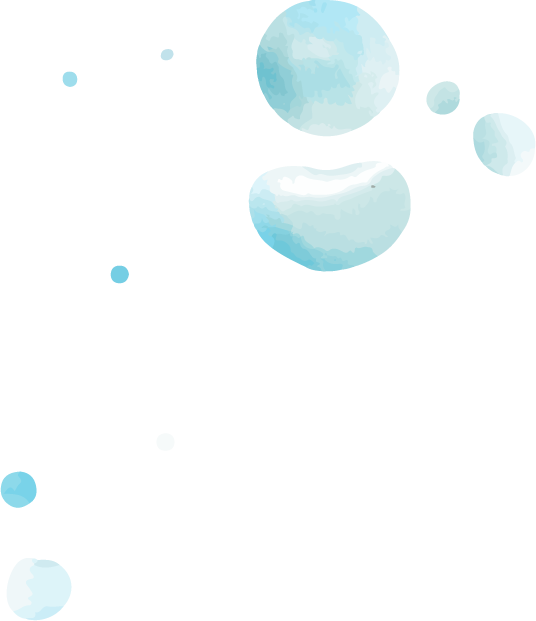 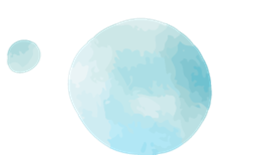 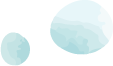 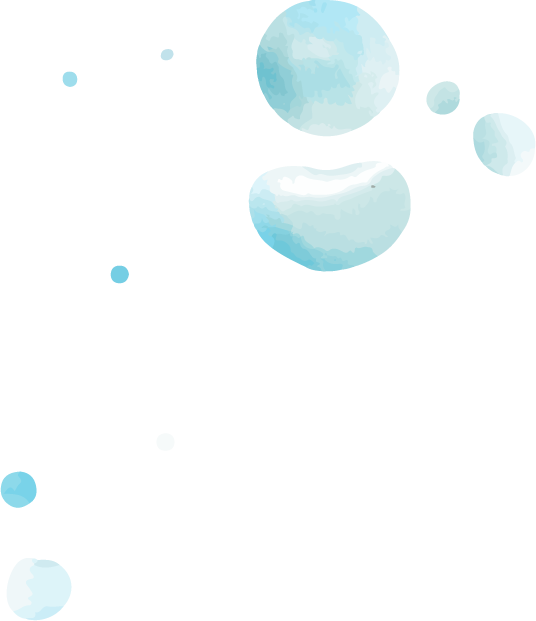 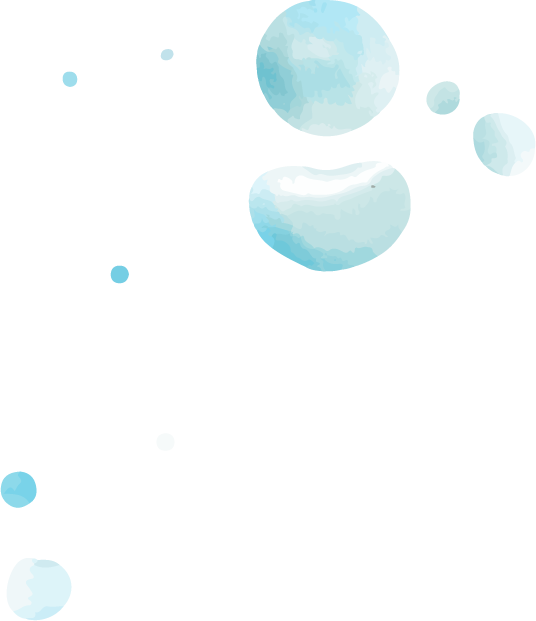 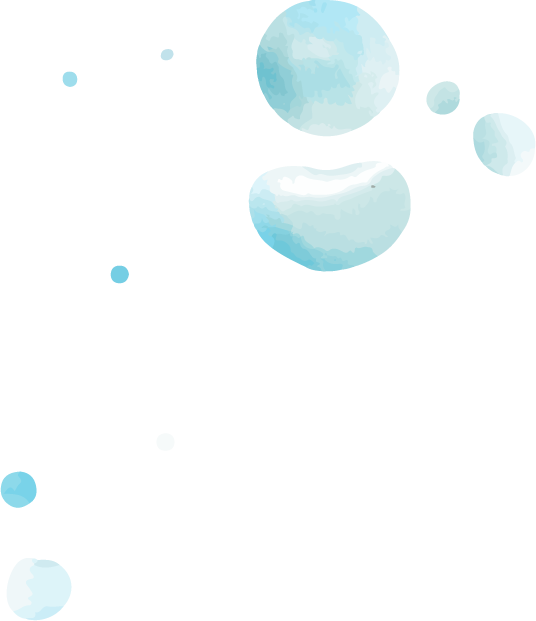 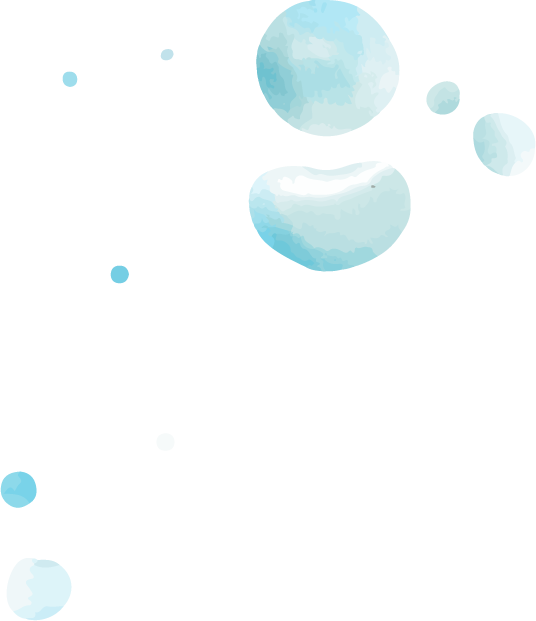 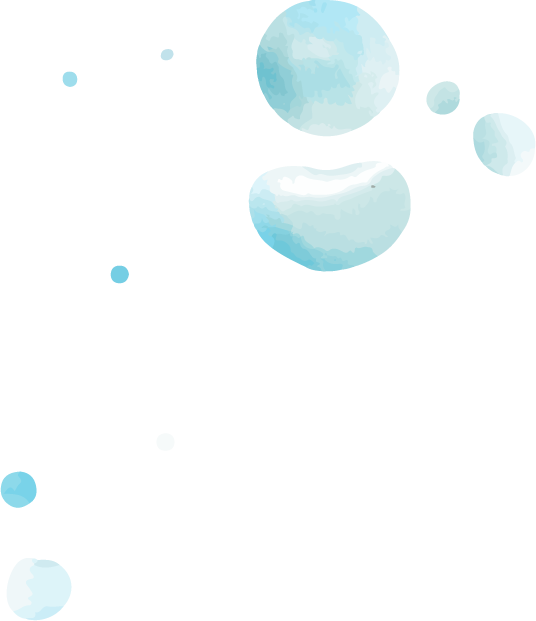 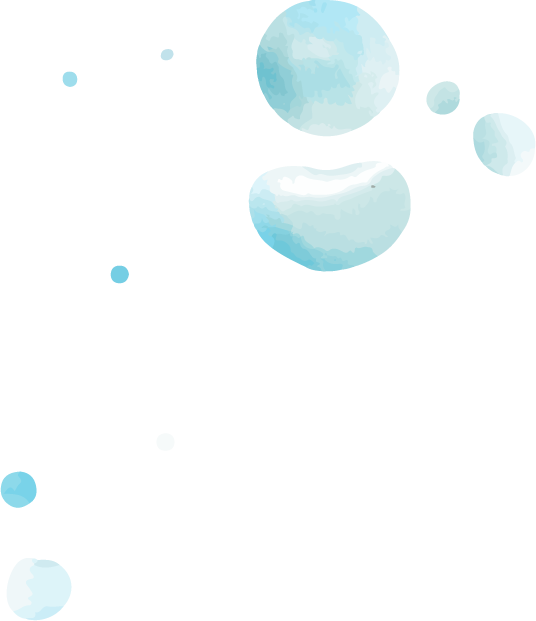 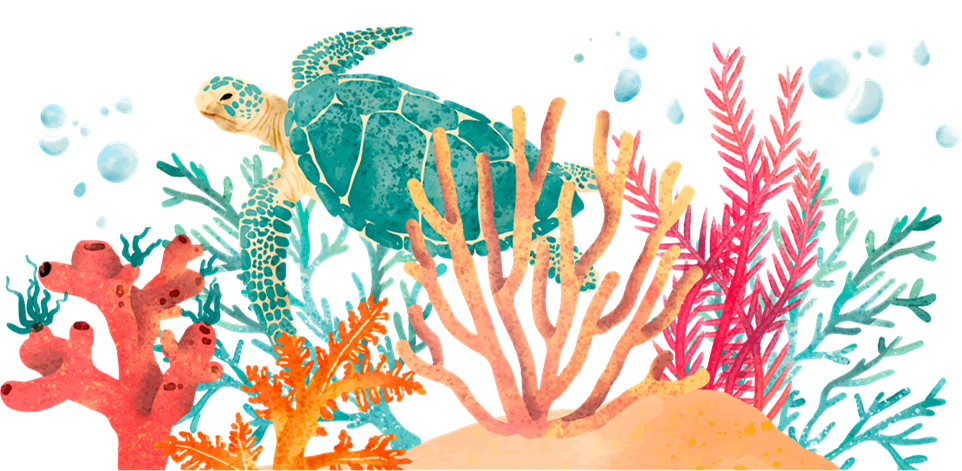 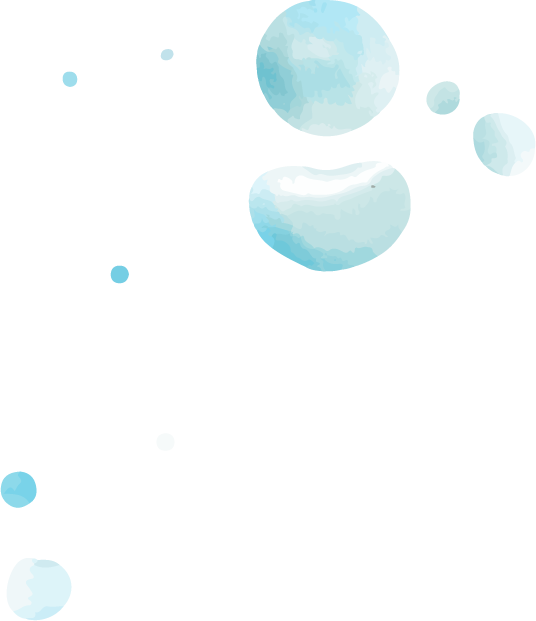 JUPITER
VENUS
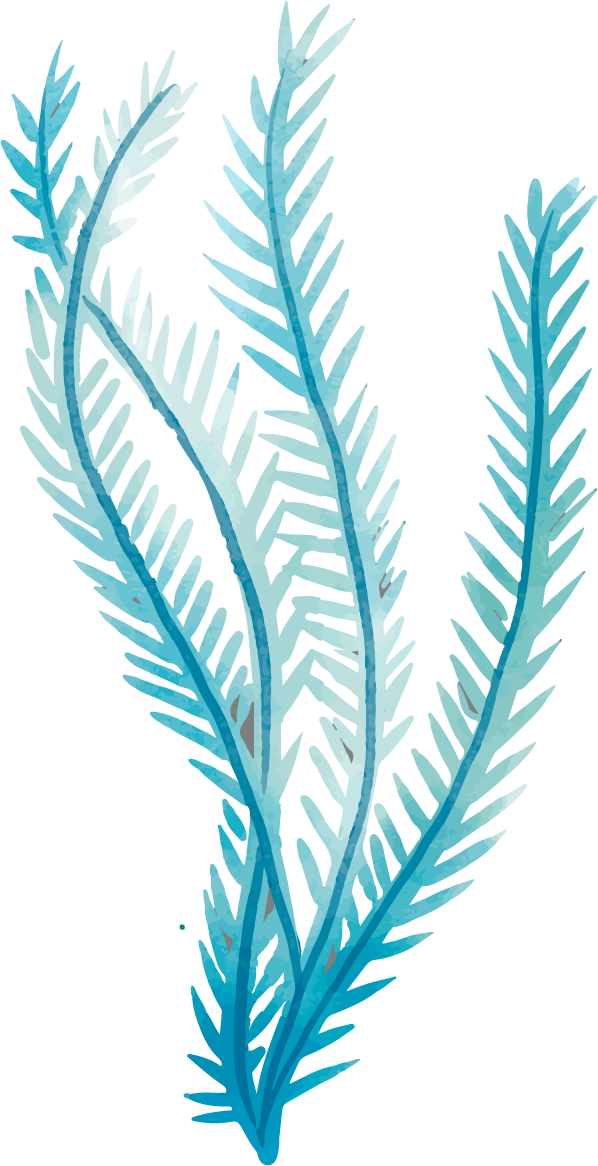 It’s the biggest planet in our Solar System and also the fourth-brightest object in the night sky
Venus has a beautiful name and is the second planet from the Sun. It’s terribly hot, even hotter than Mercury
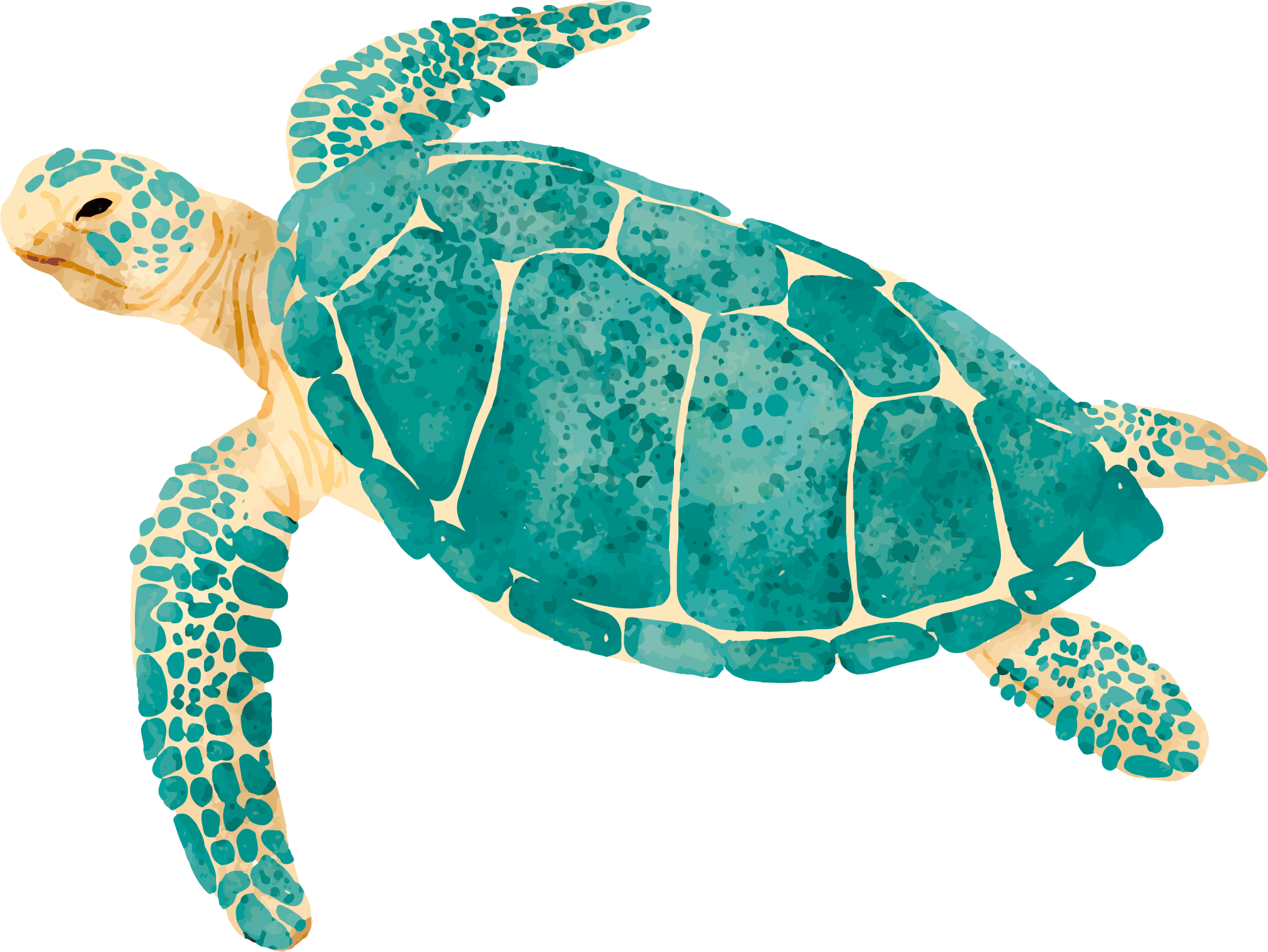 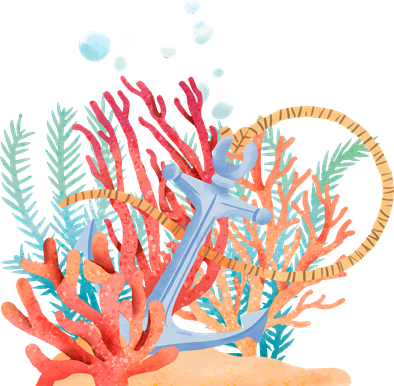 ¿En que se parecen y se diferencian las fotografías a las pinturas de seres marinos?
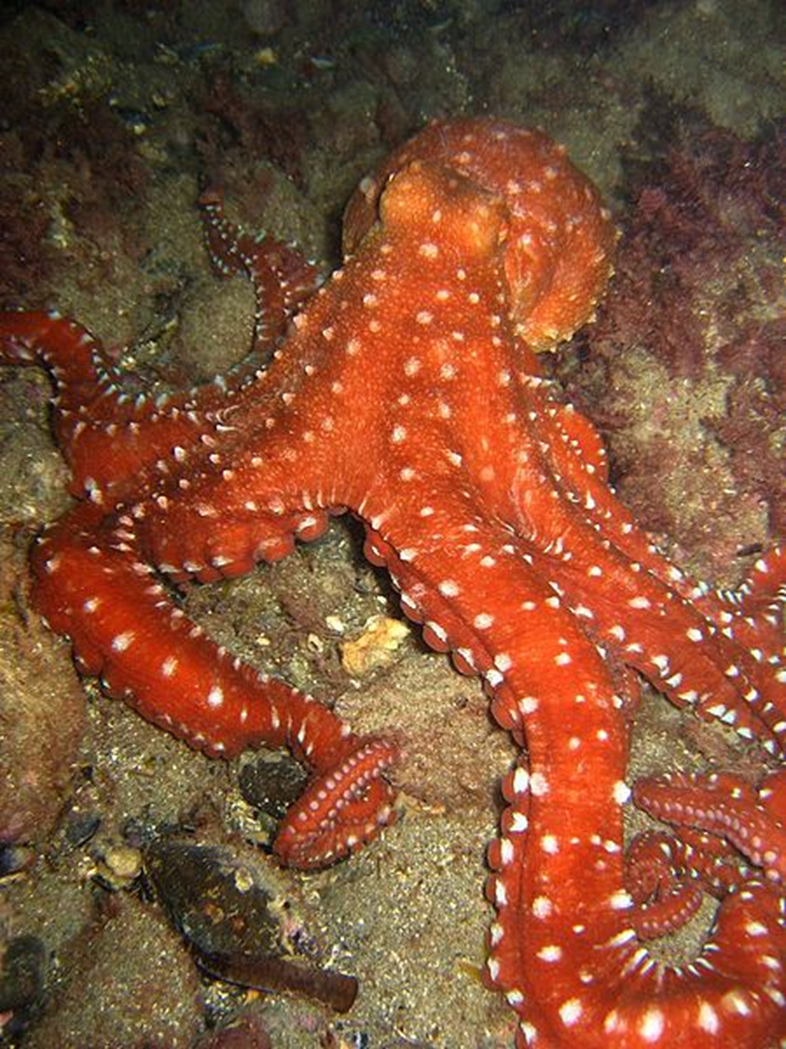 Pulpo
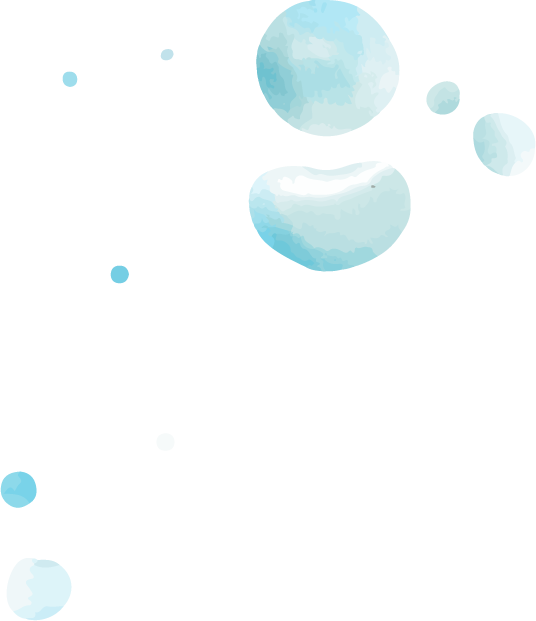 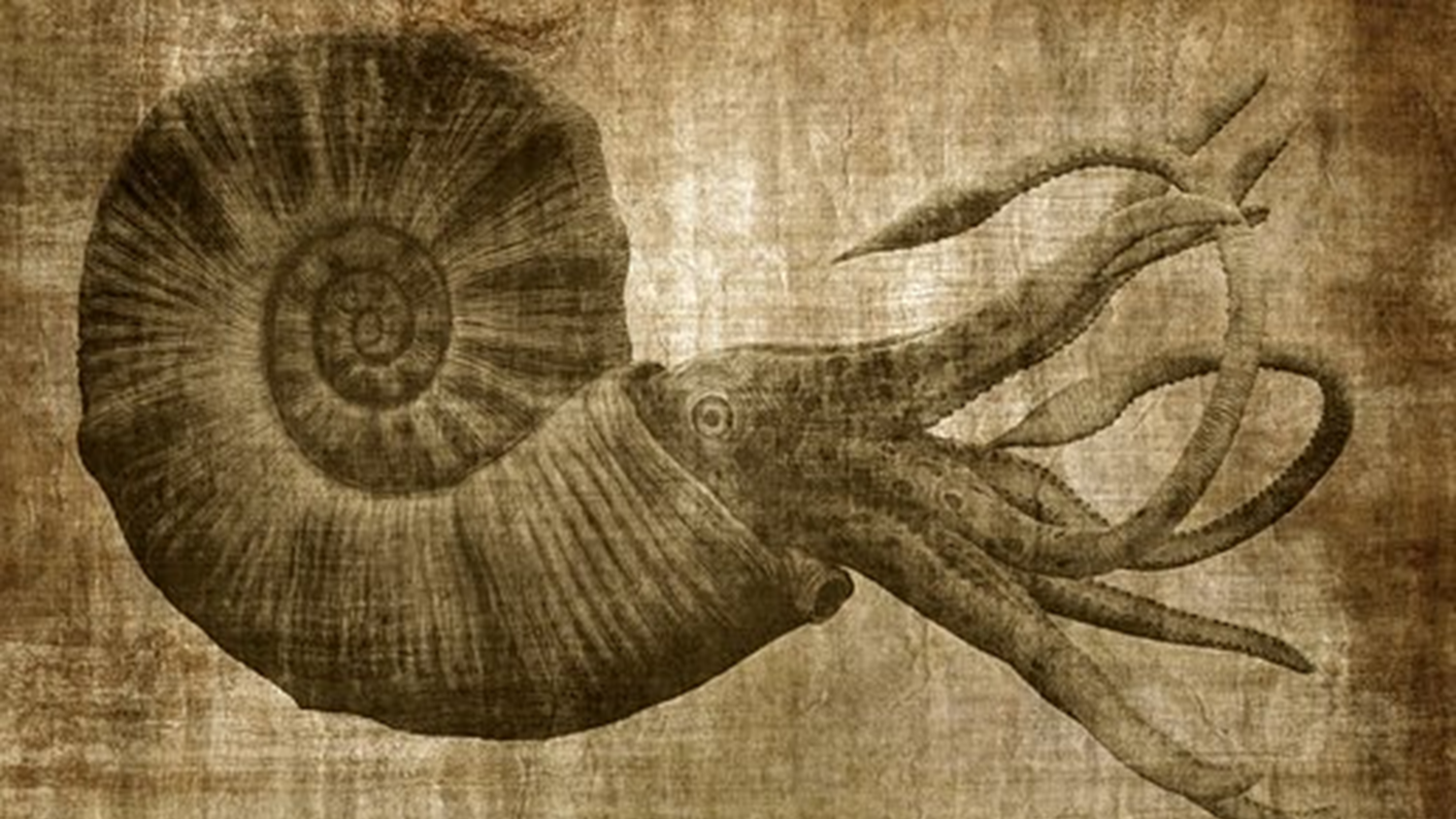 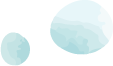 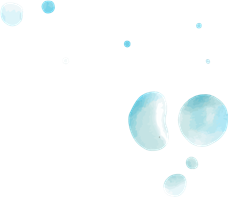 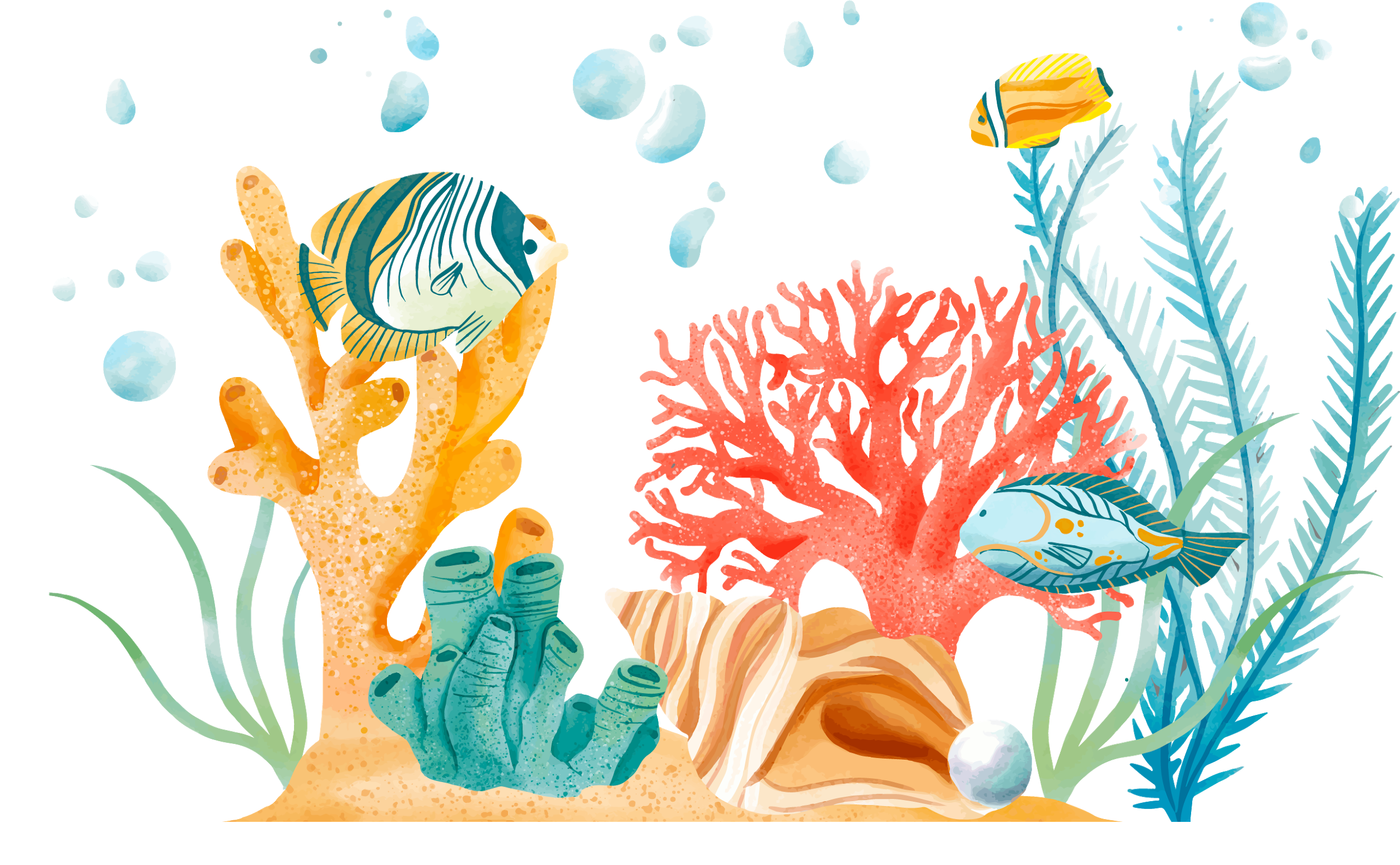 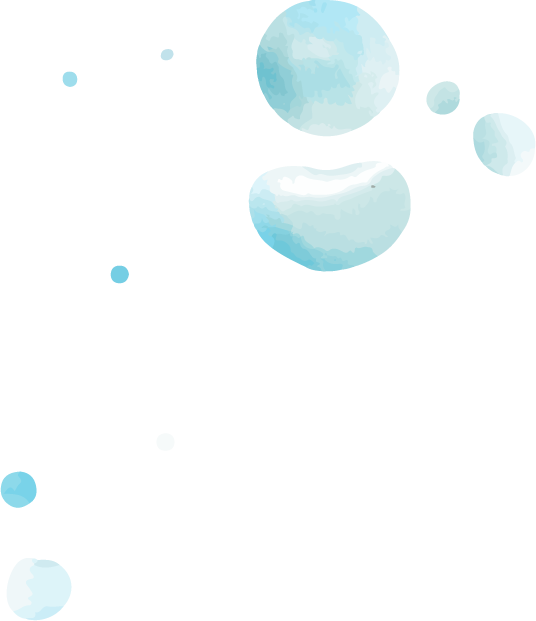 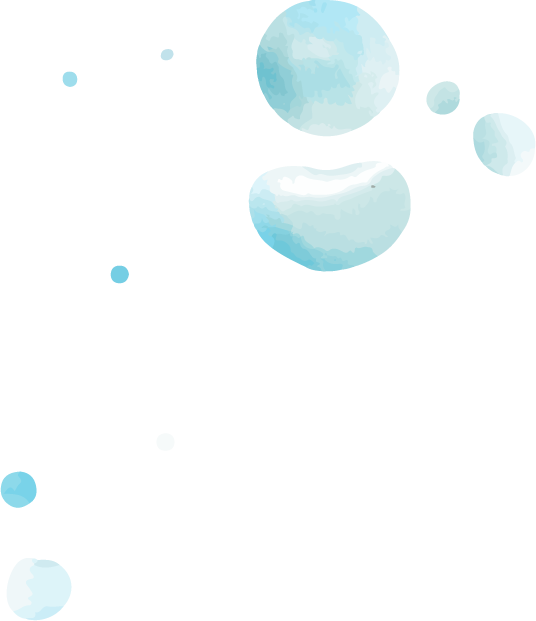 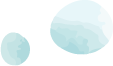 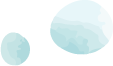 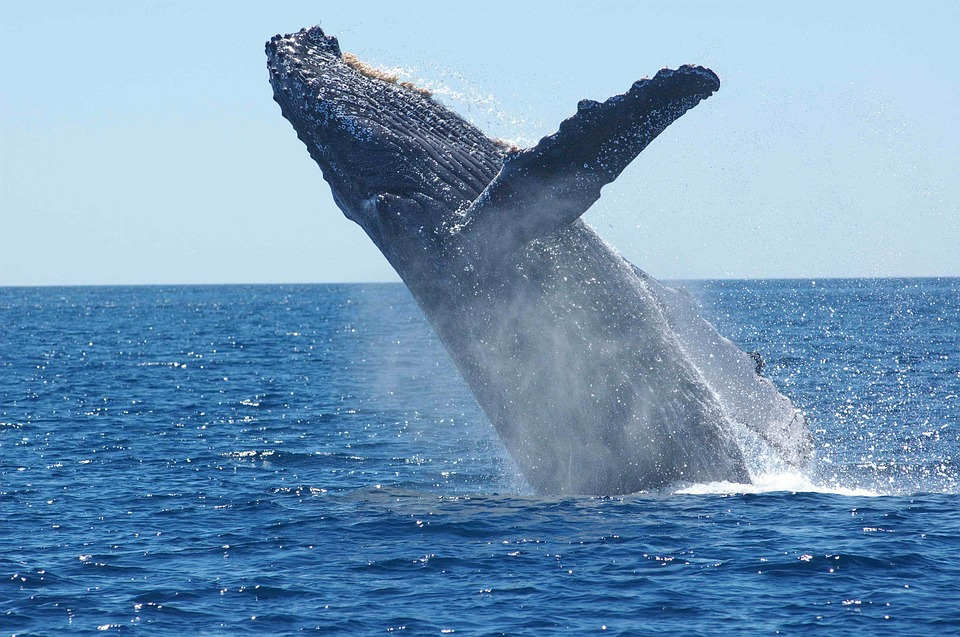 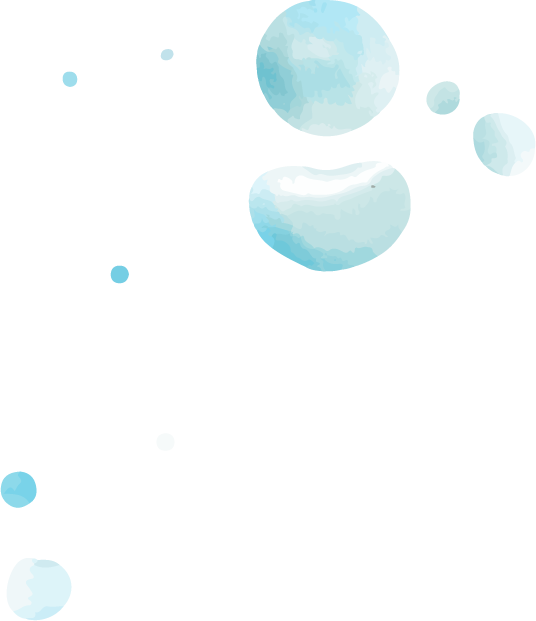 Ballena jorobada
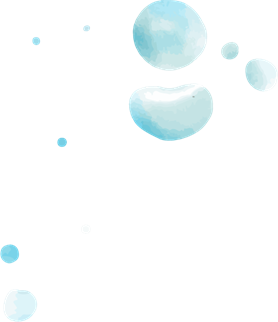 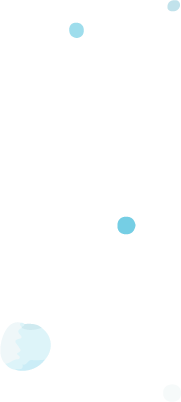 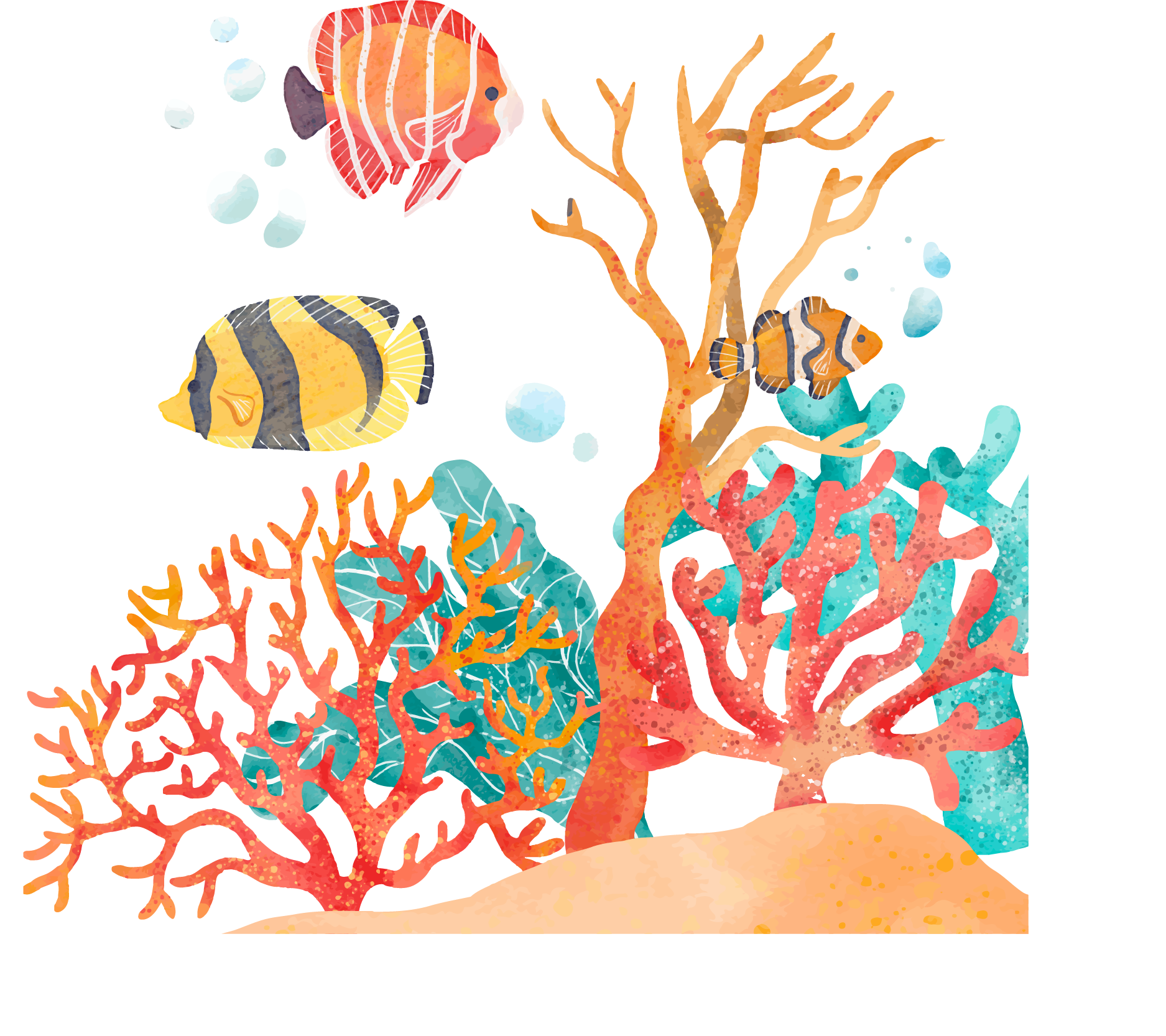 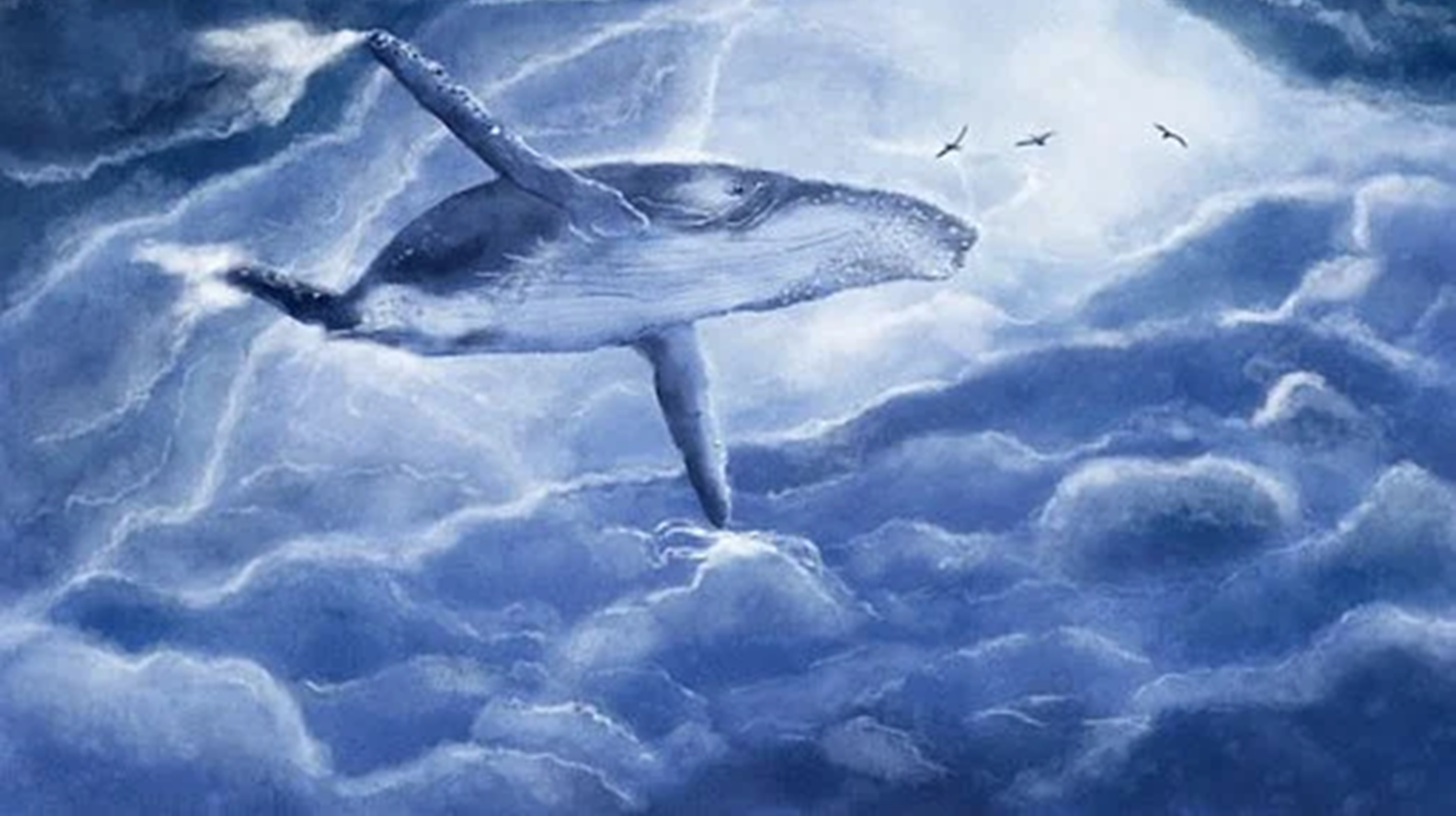 ballena
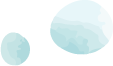 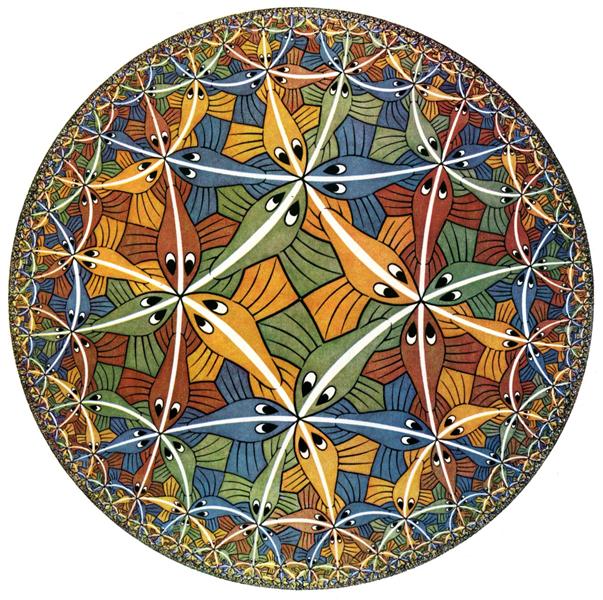 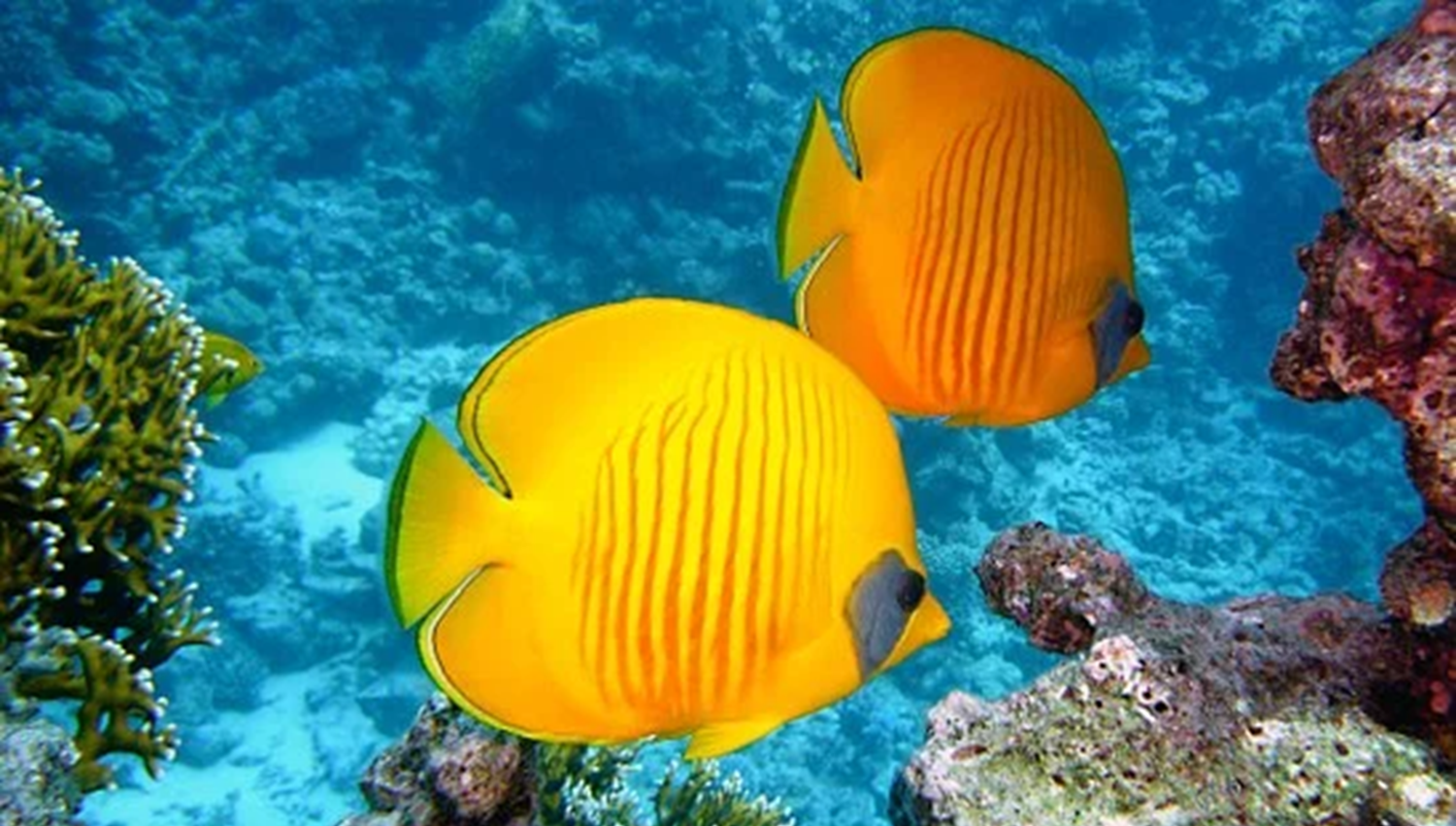 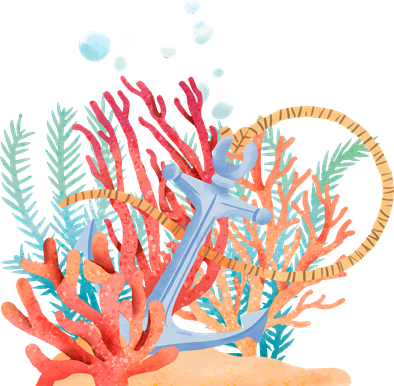 Peces deCornelius Escher
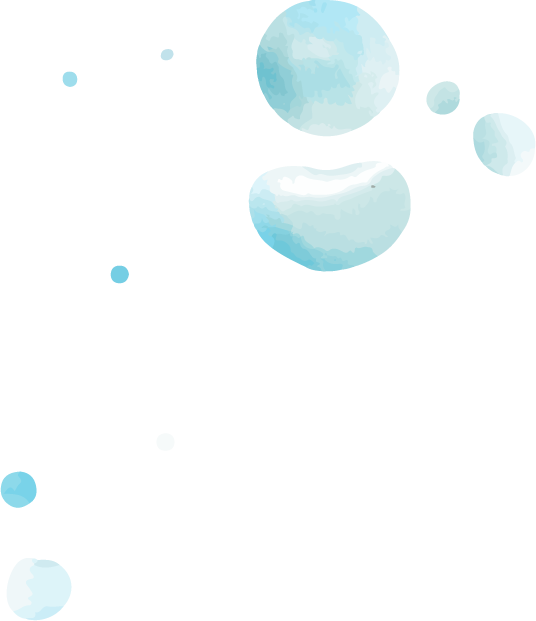 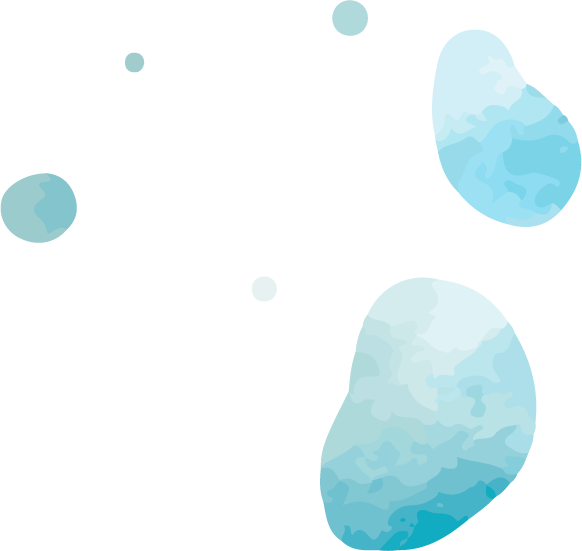 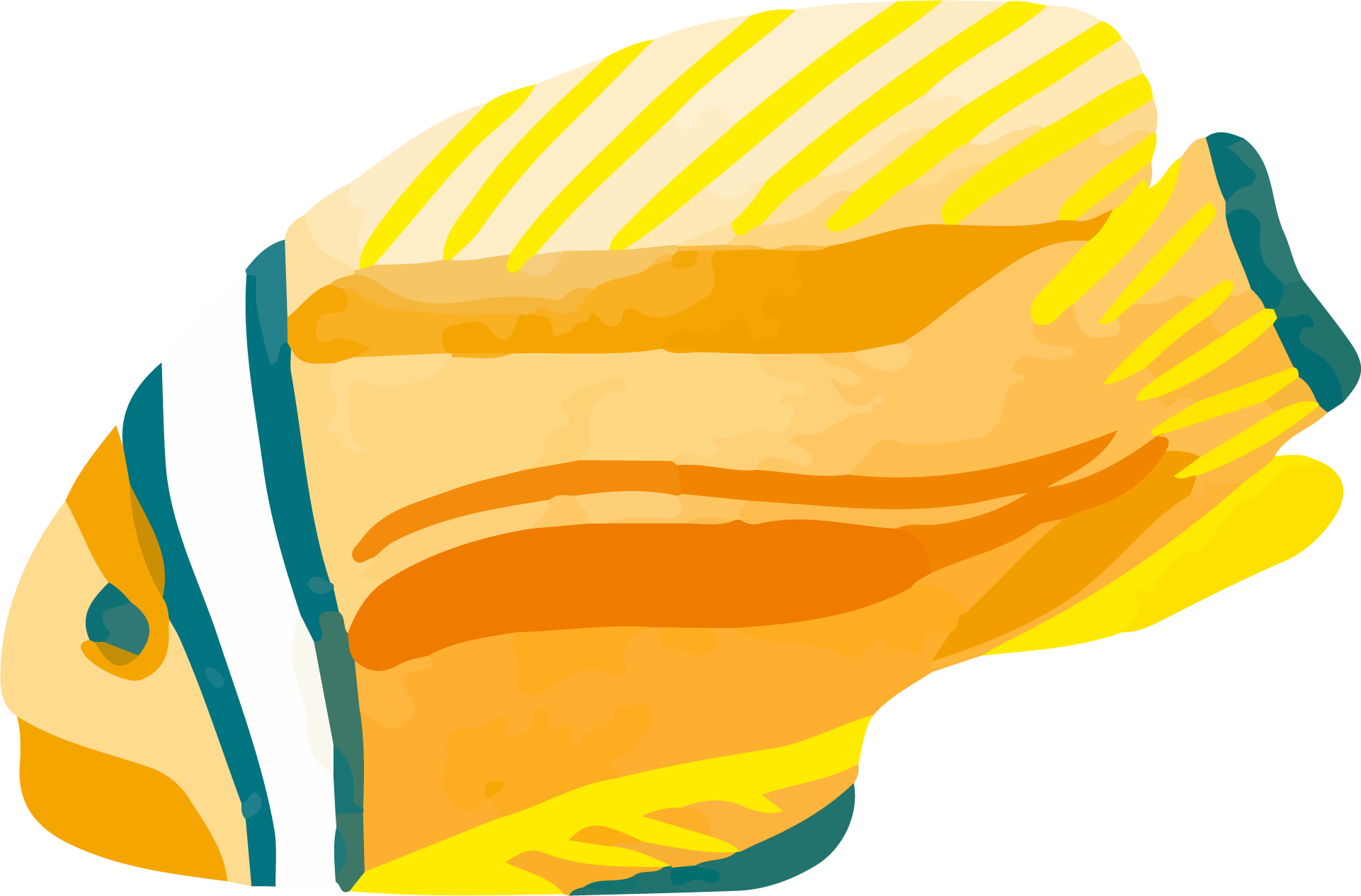 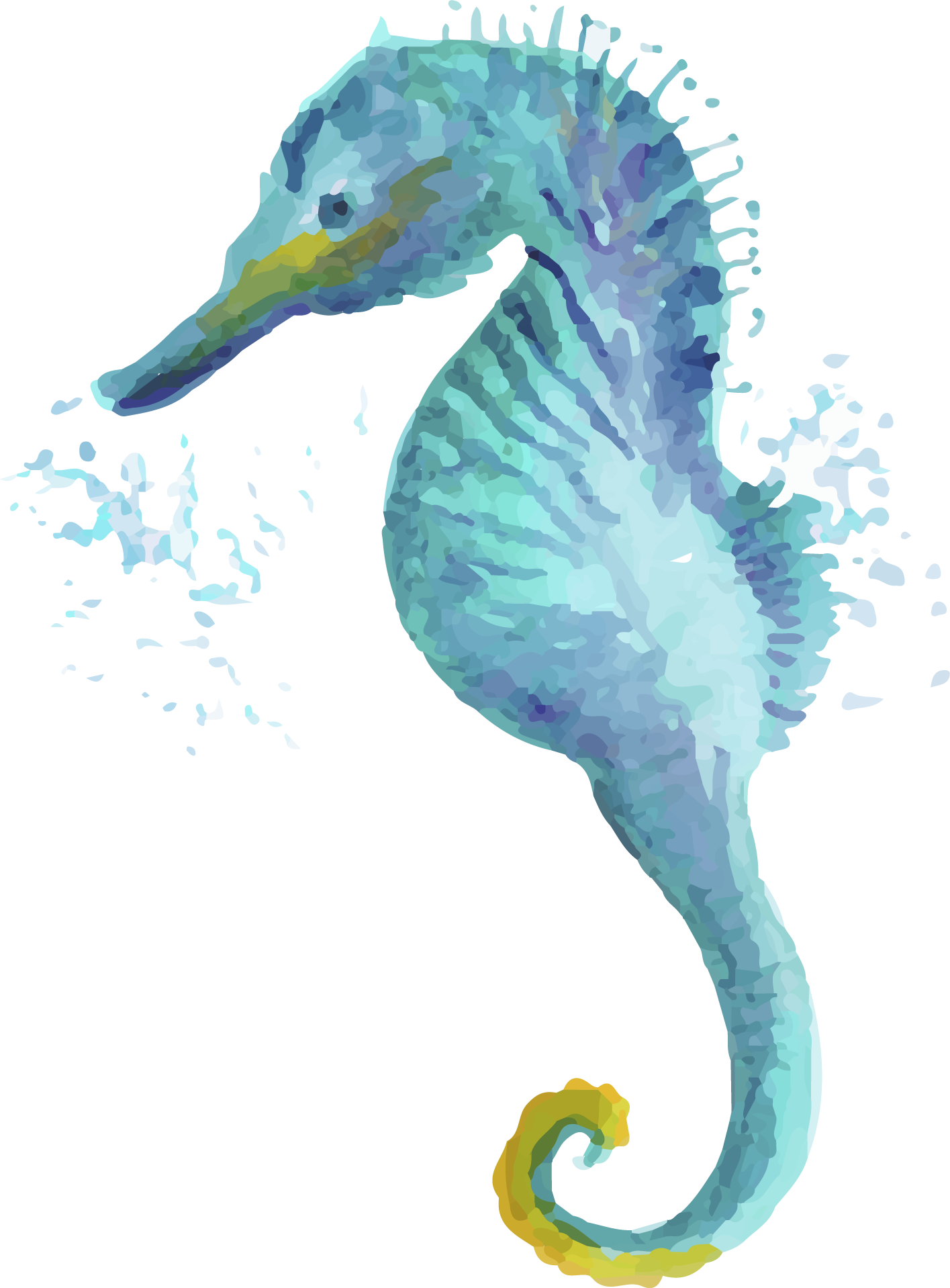 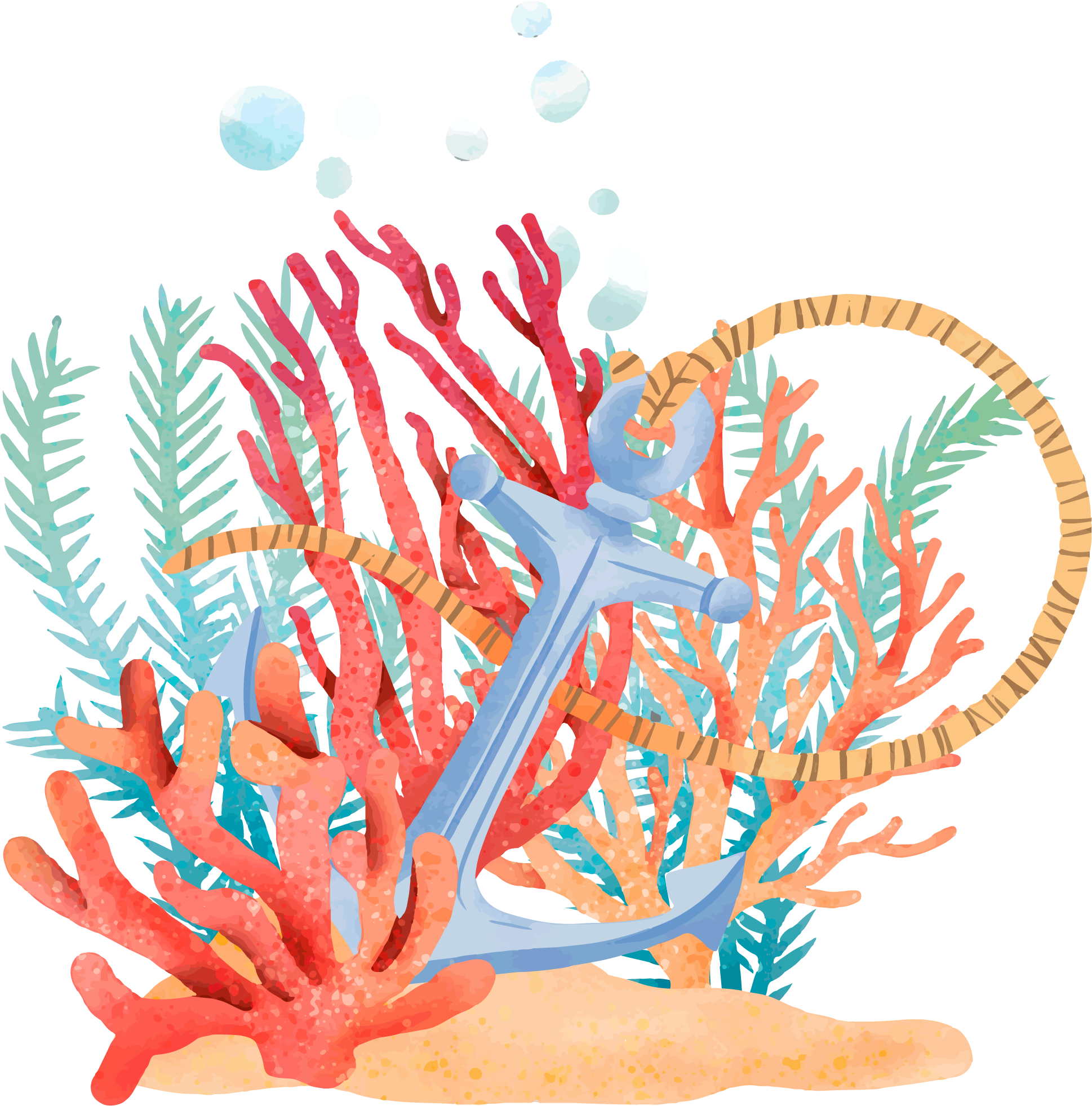 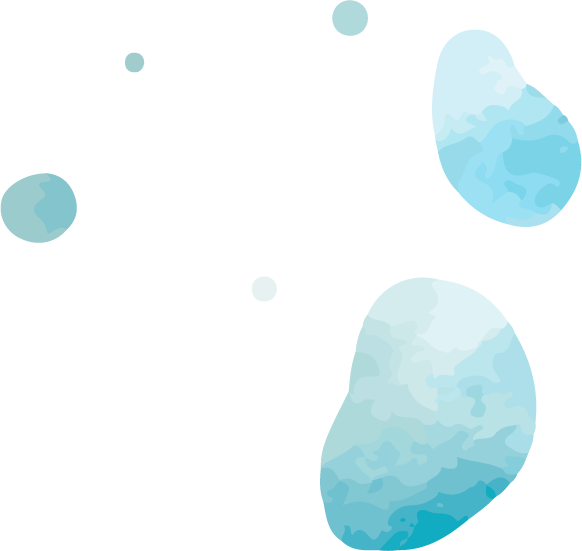 Imágenes en:pixabay.comwikimediacommons.orgwikiart.org